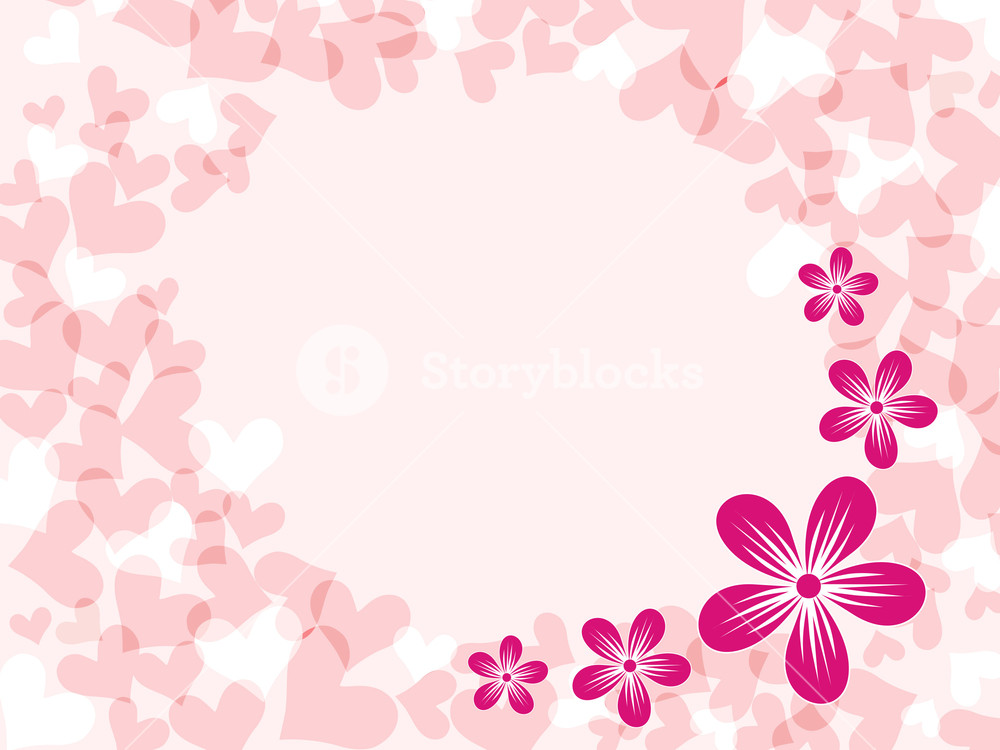 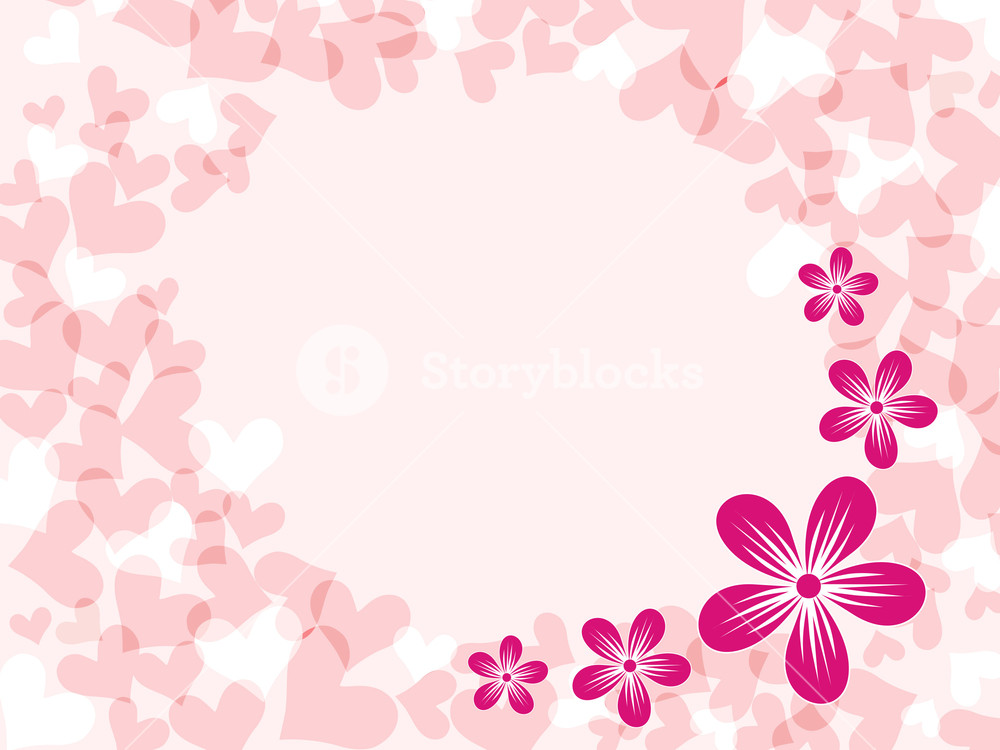 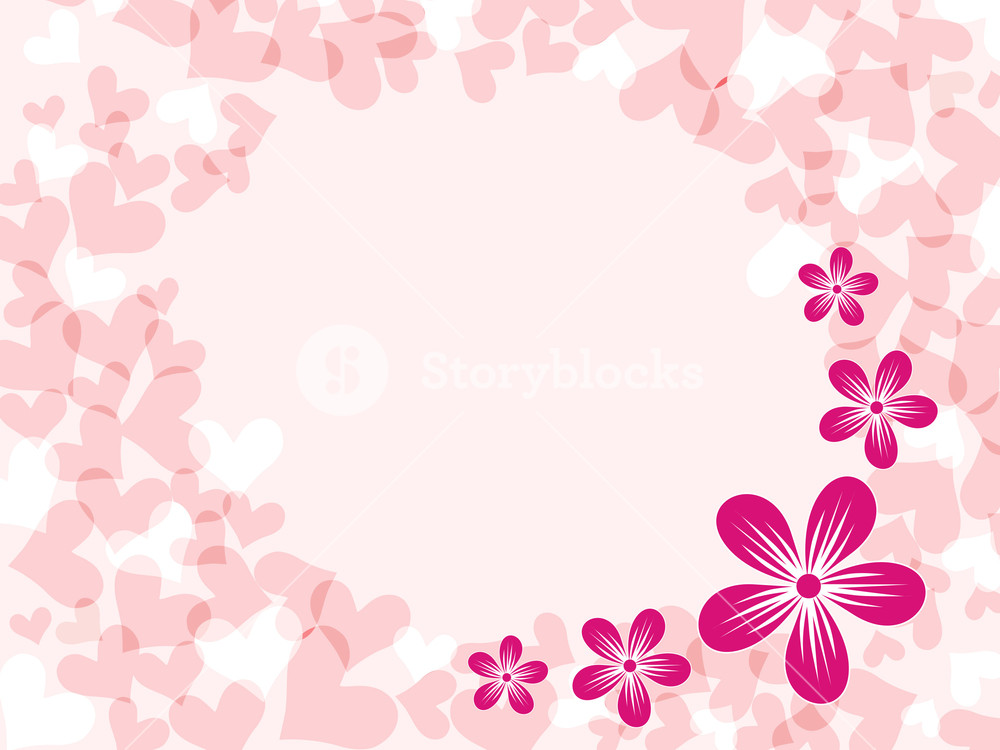 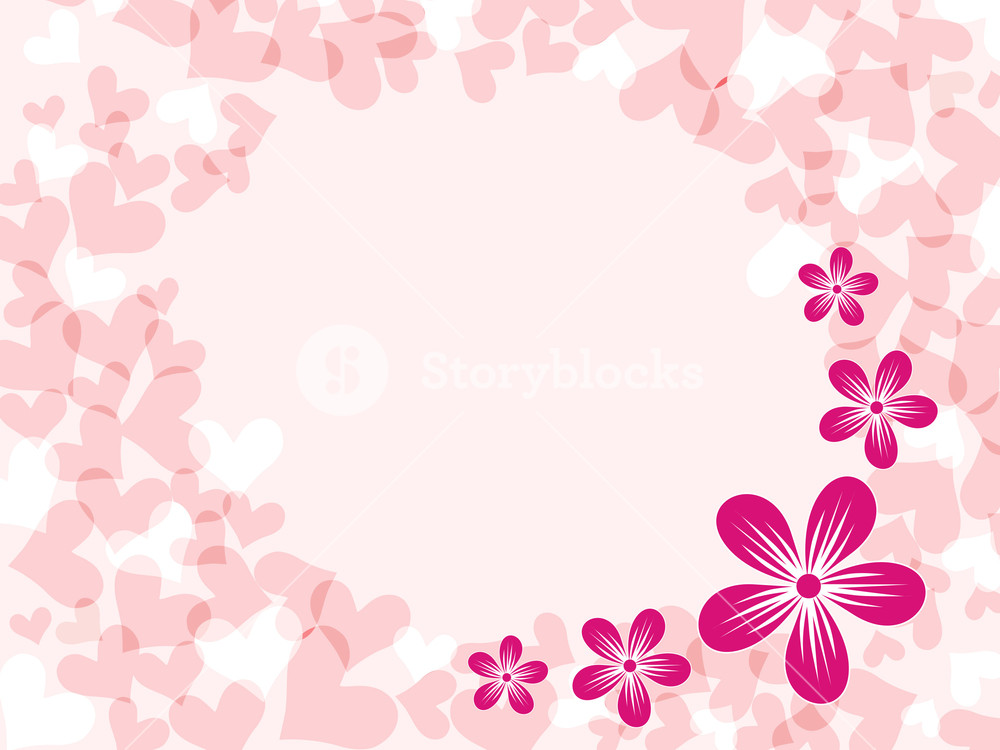 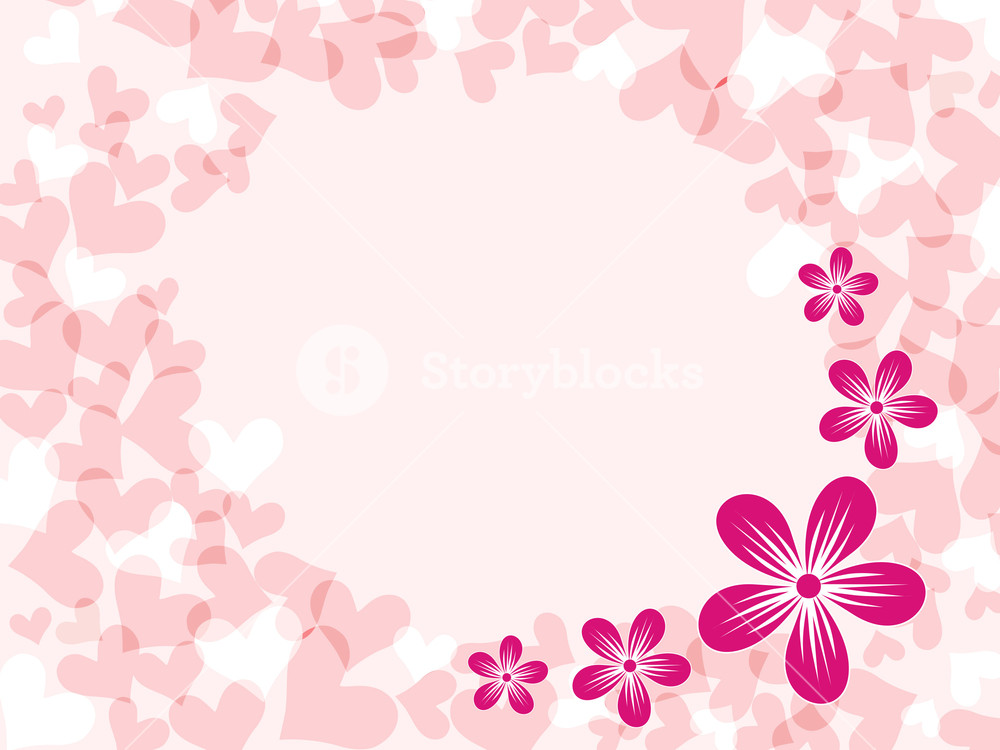 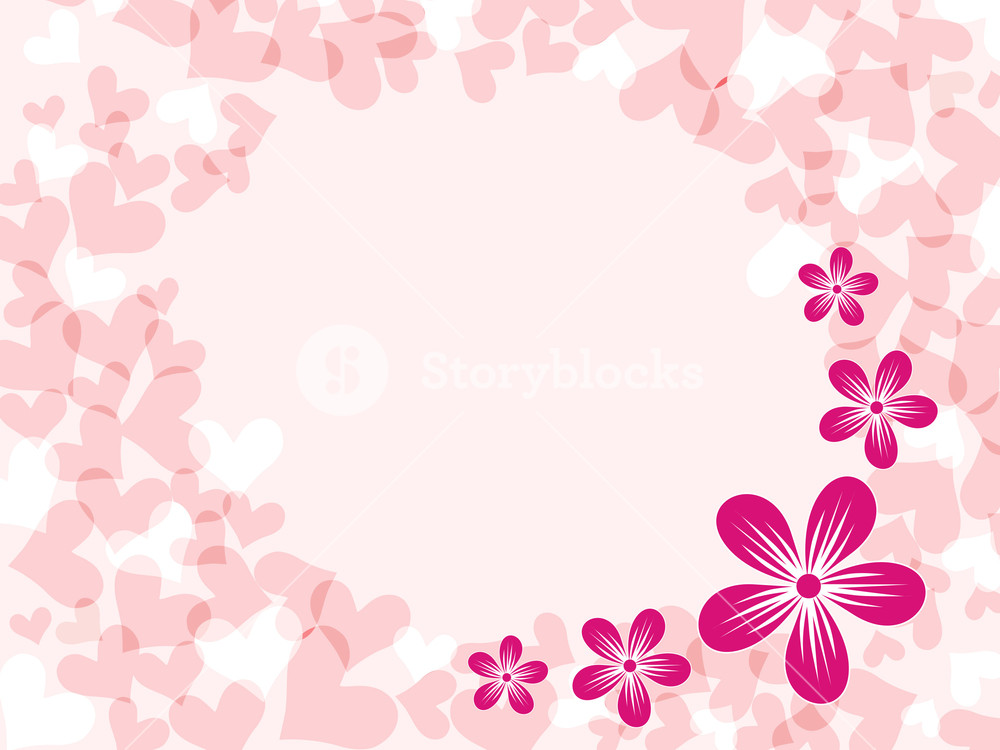 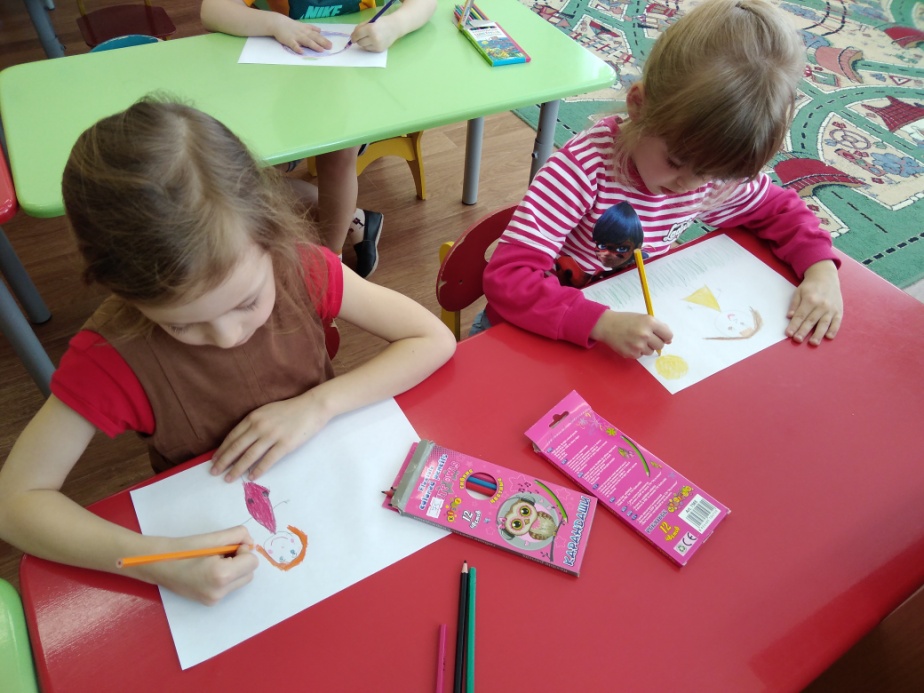 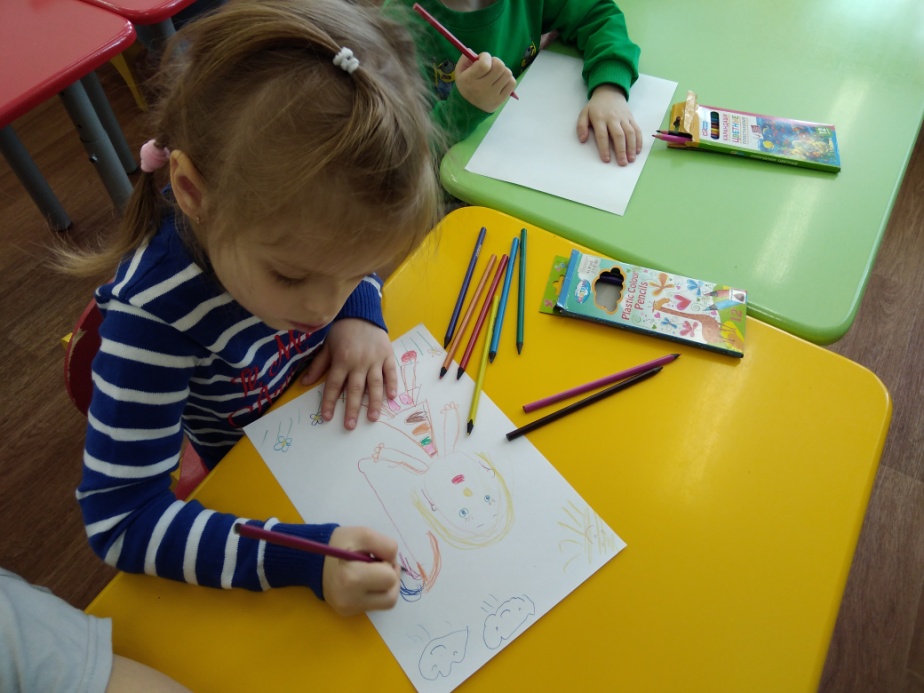 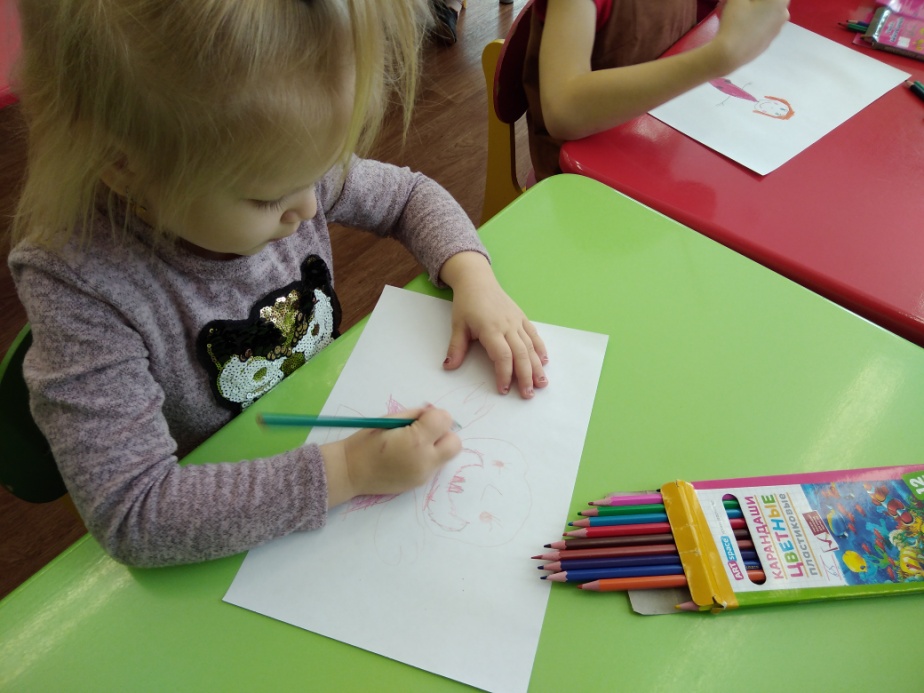 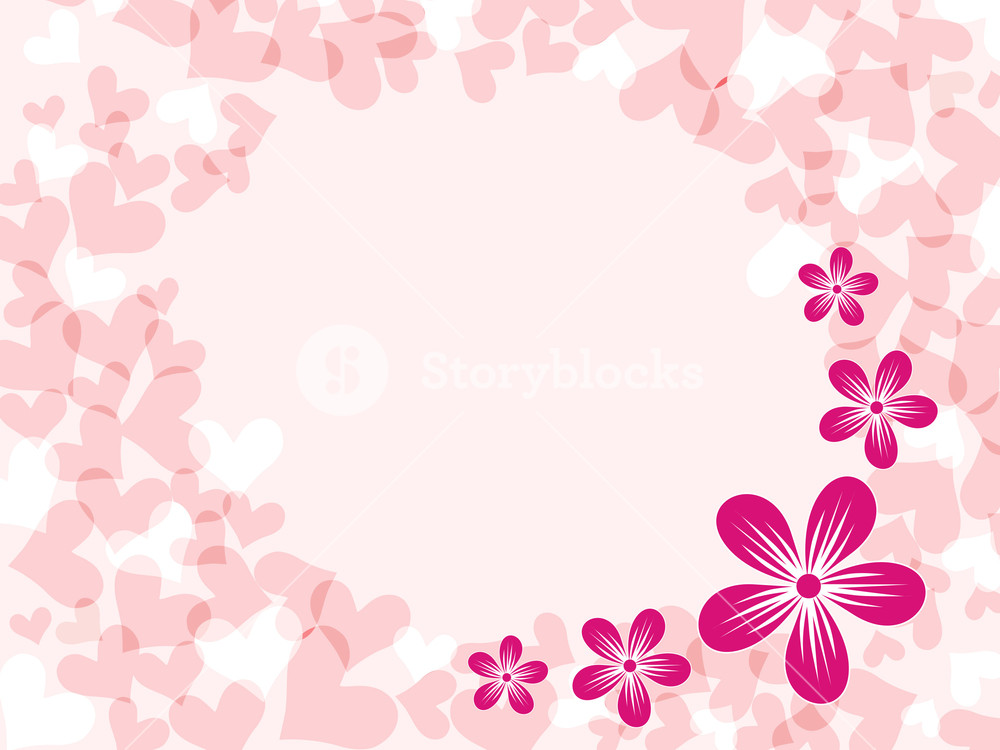 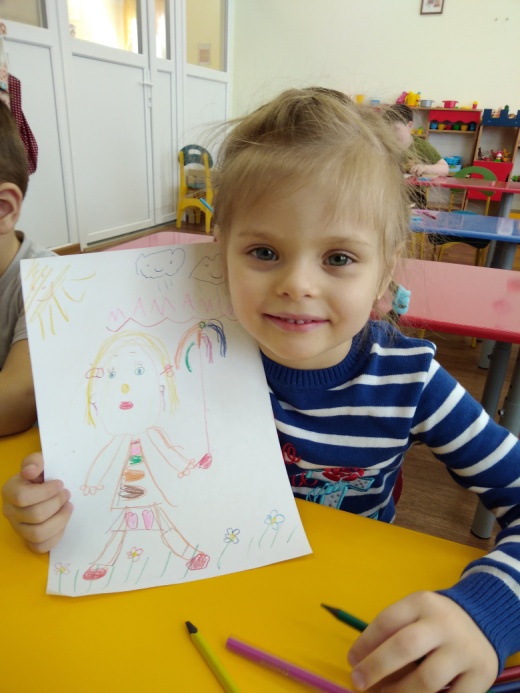 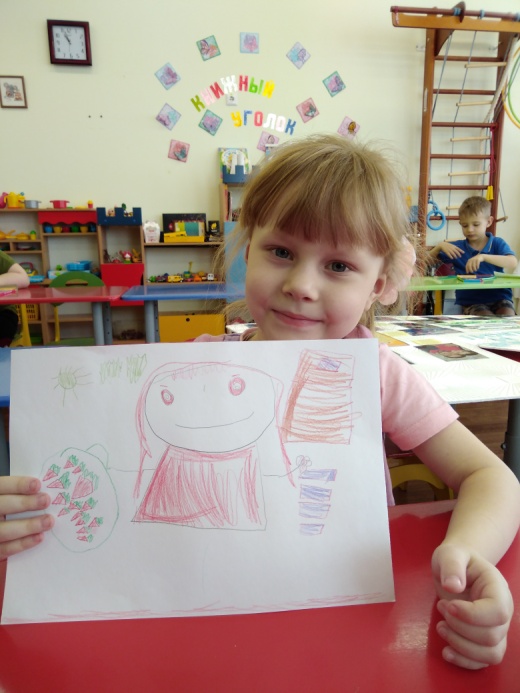 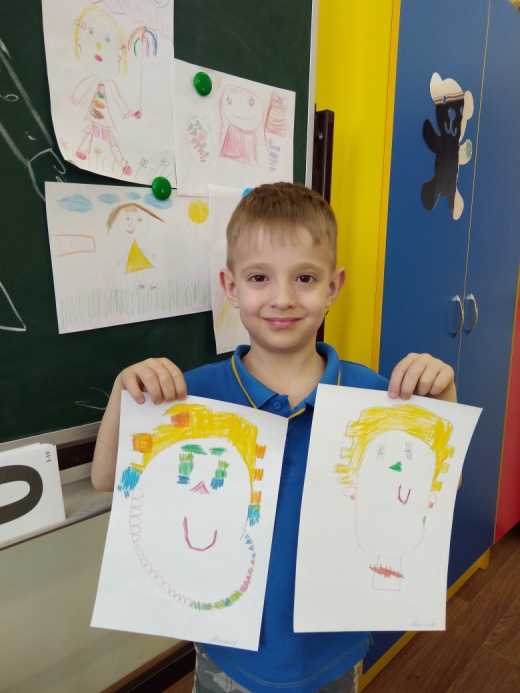 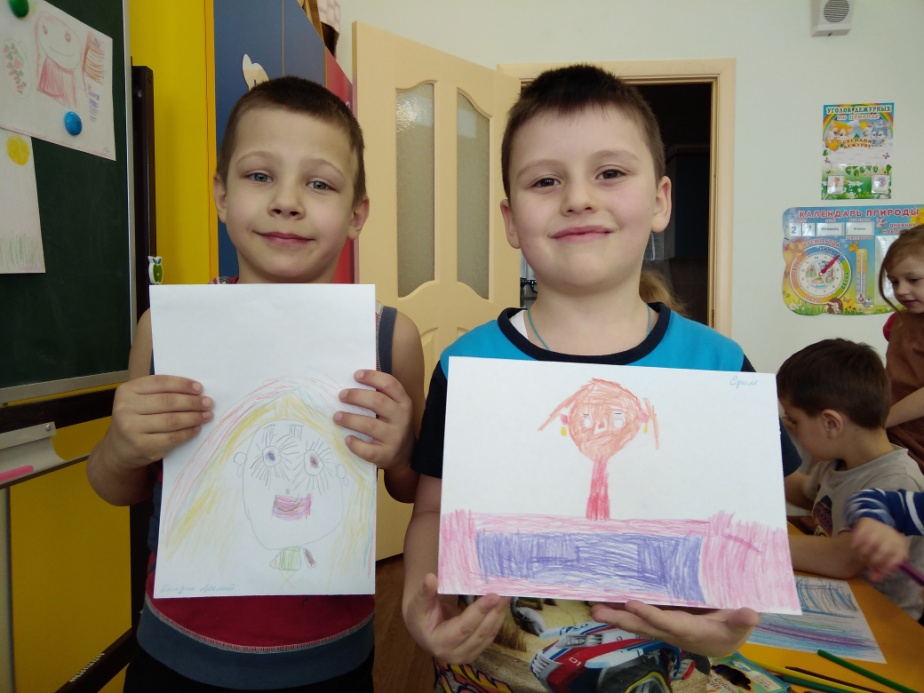 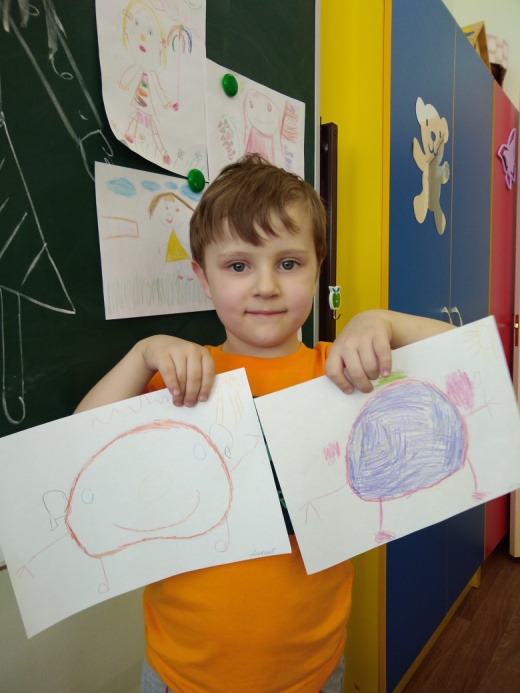 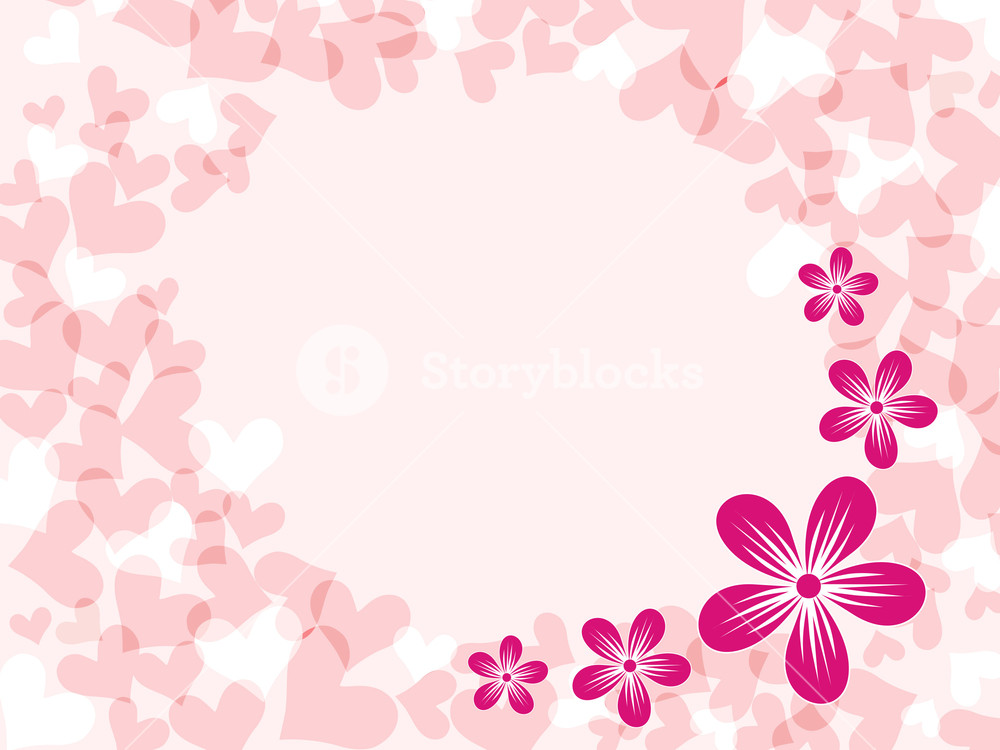 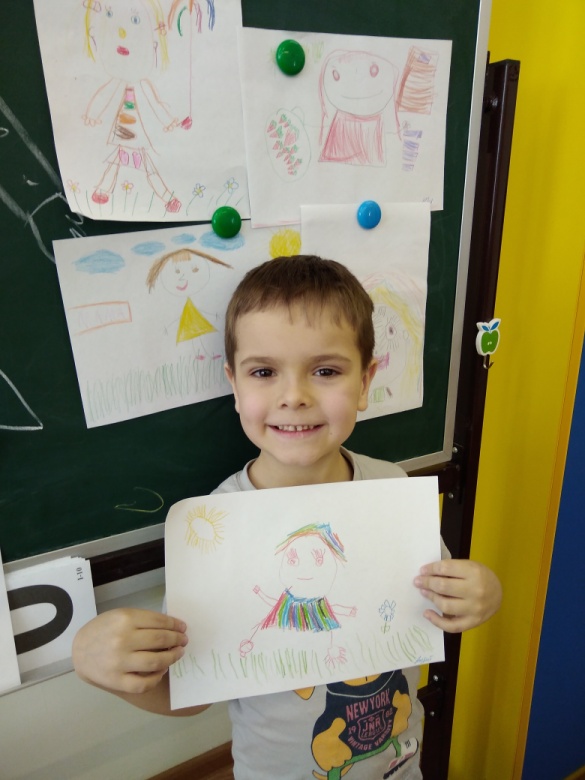 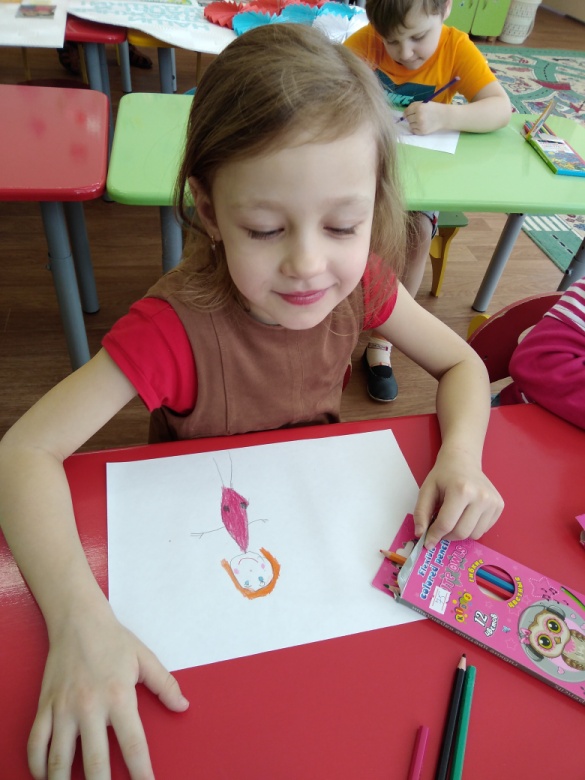 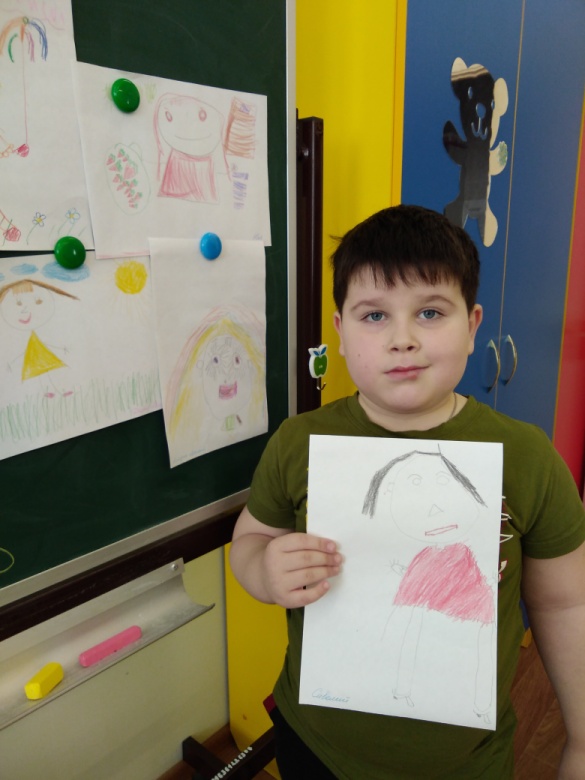 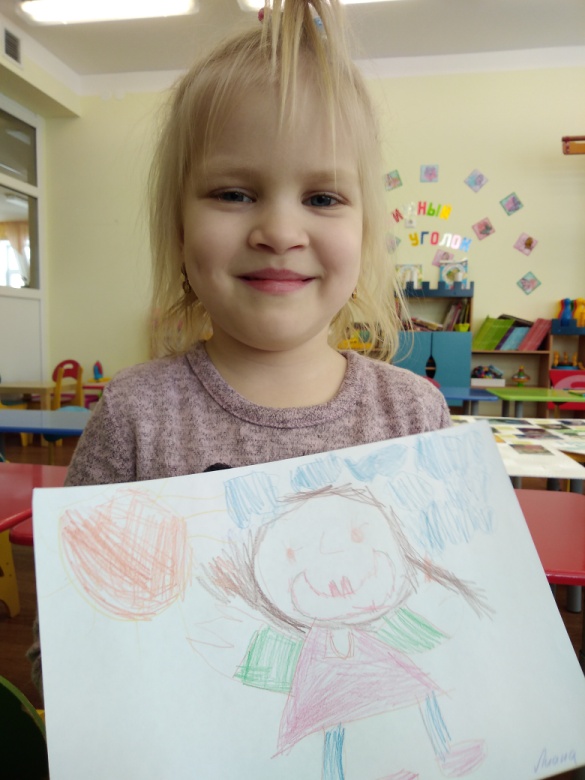 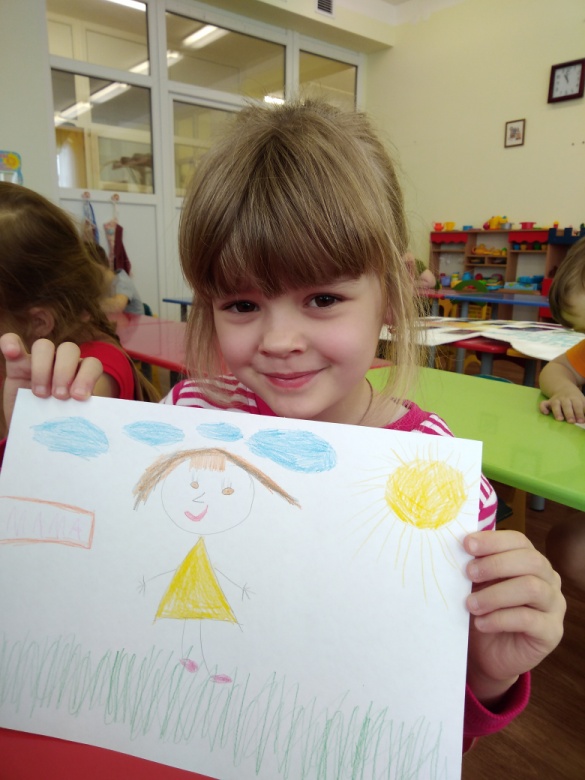 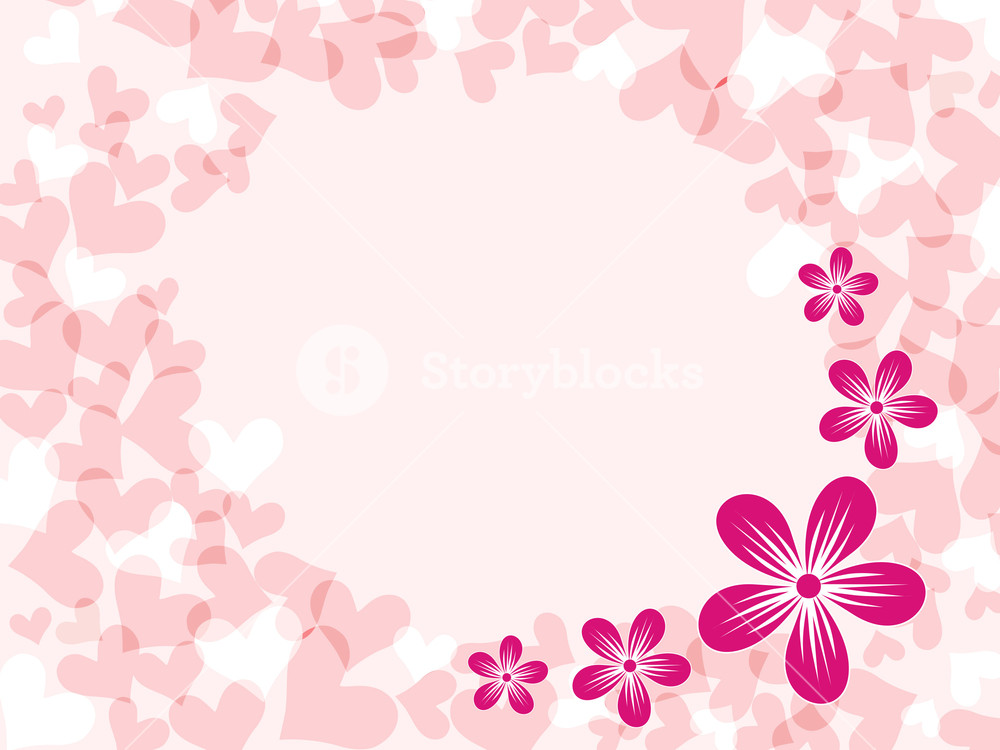 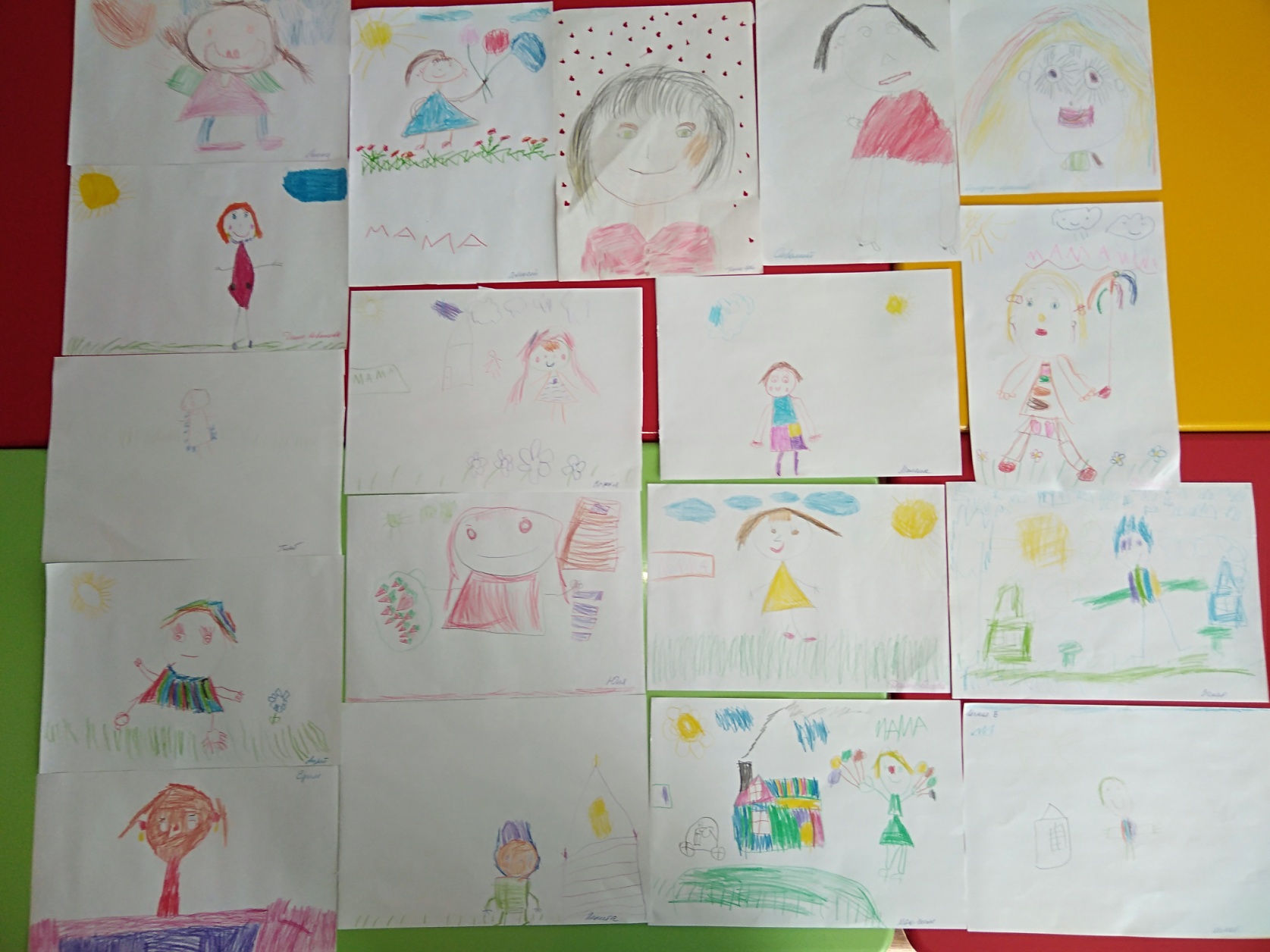 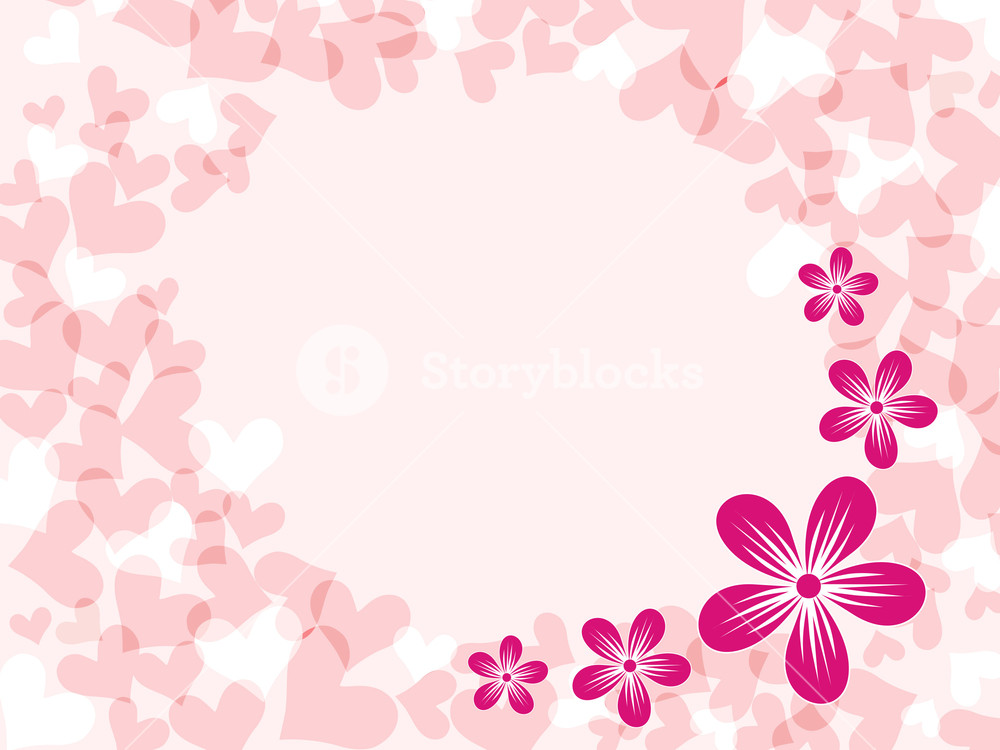 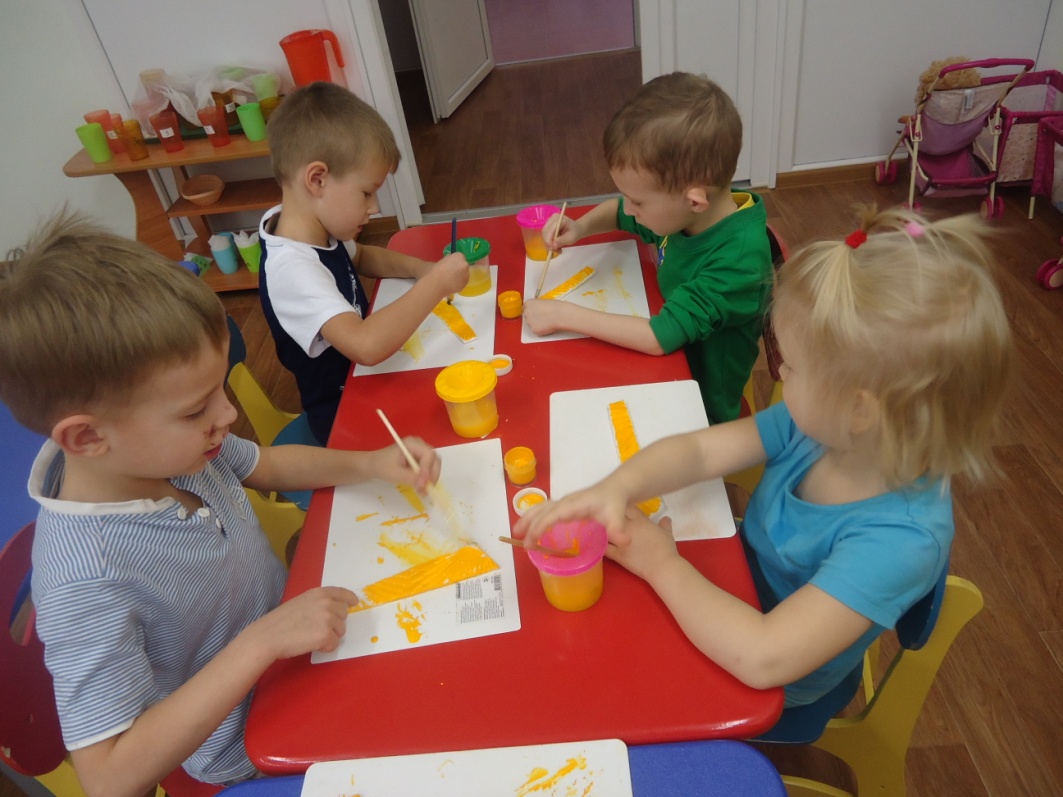 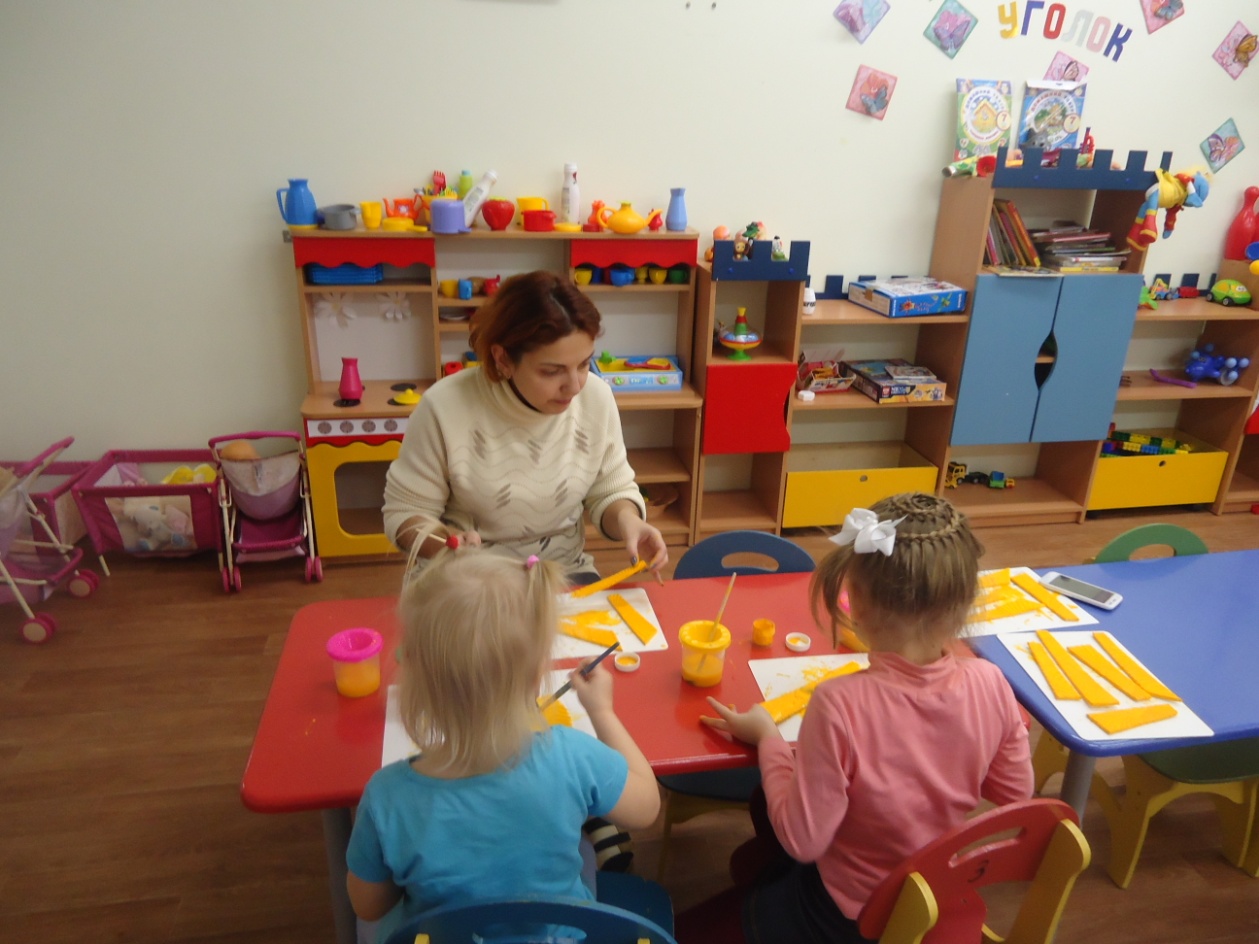 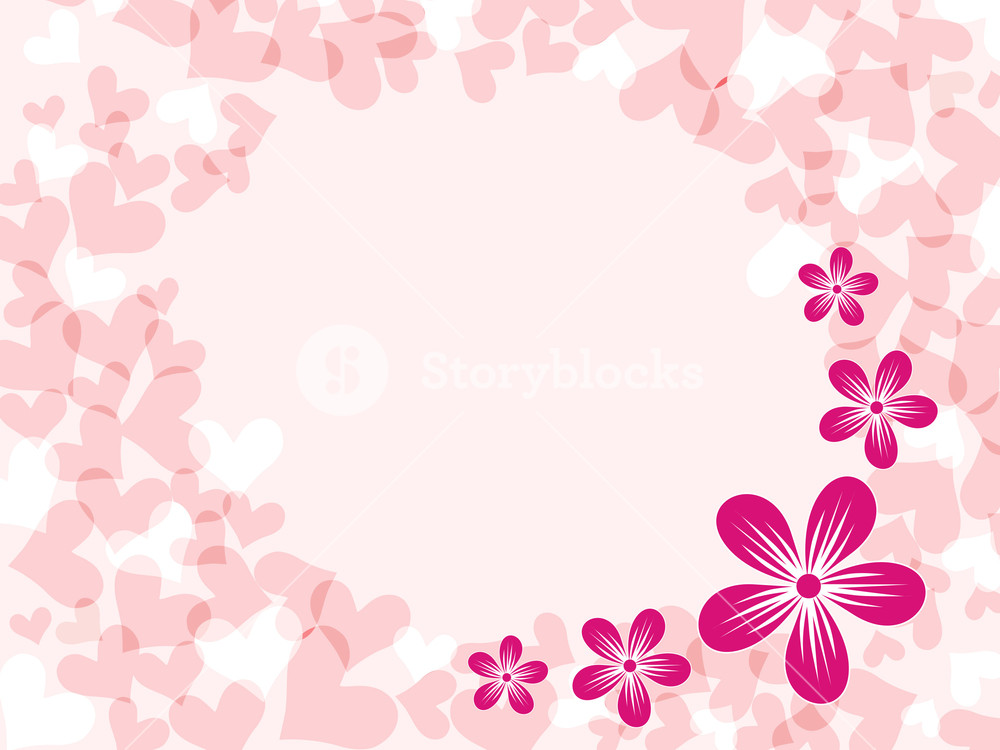 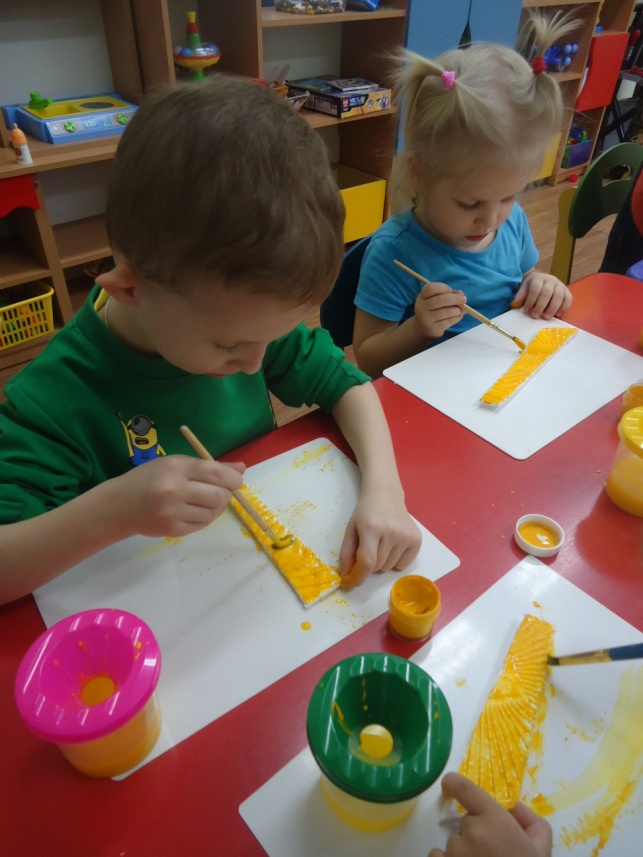 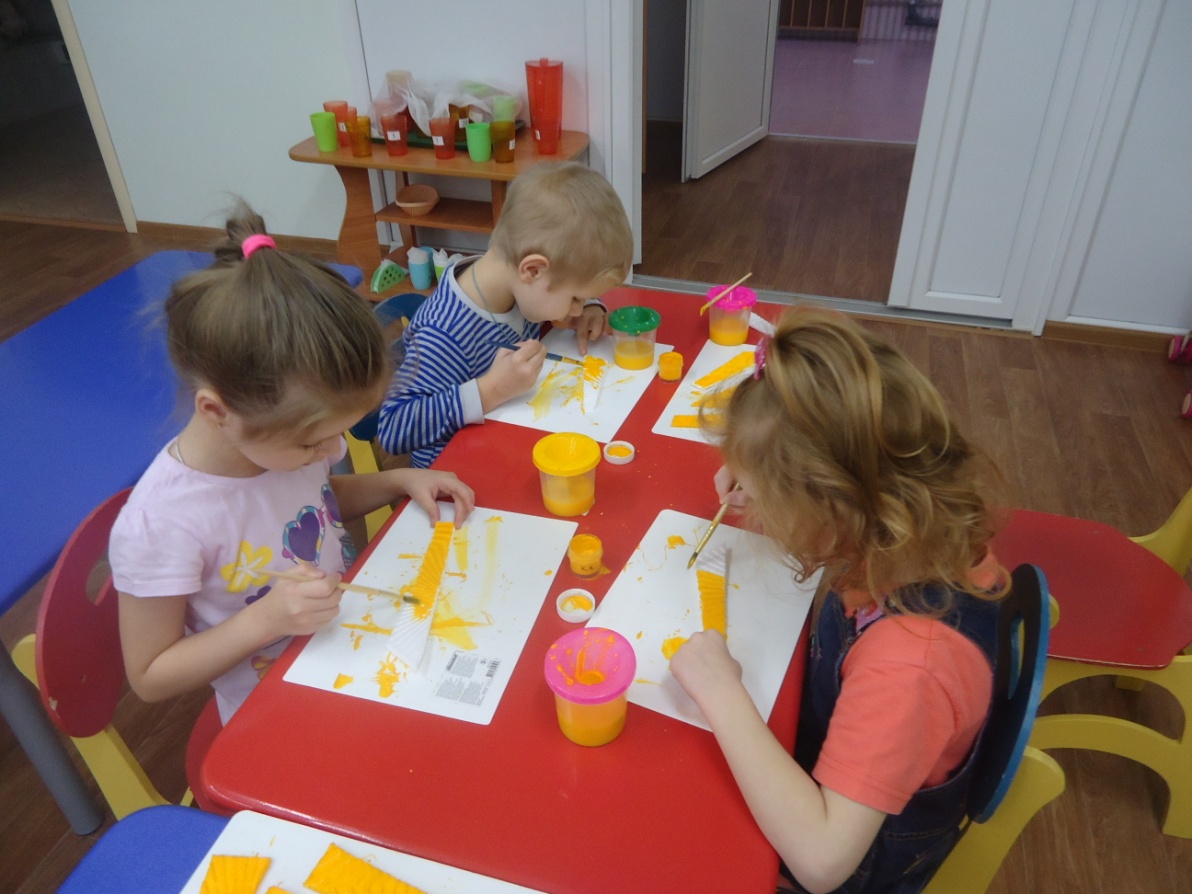 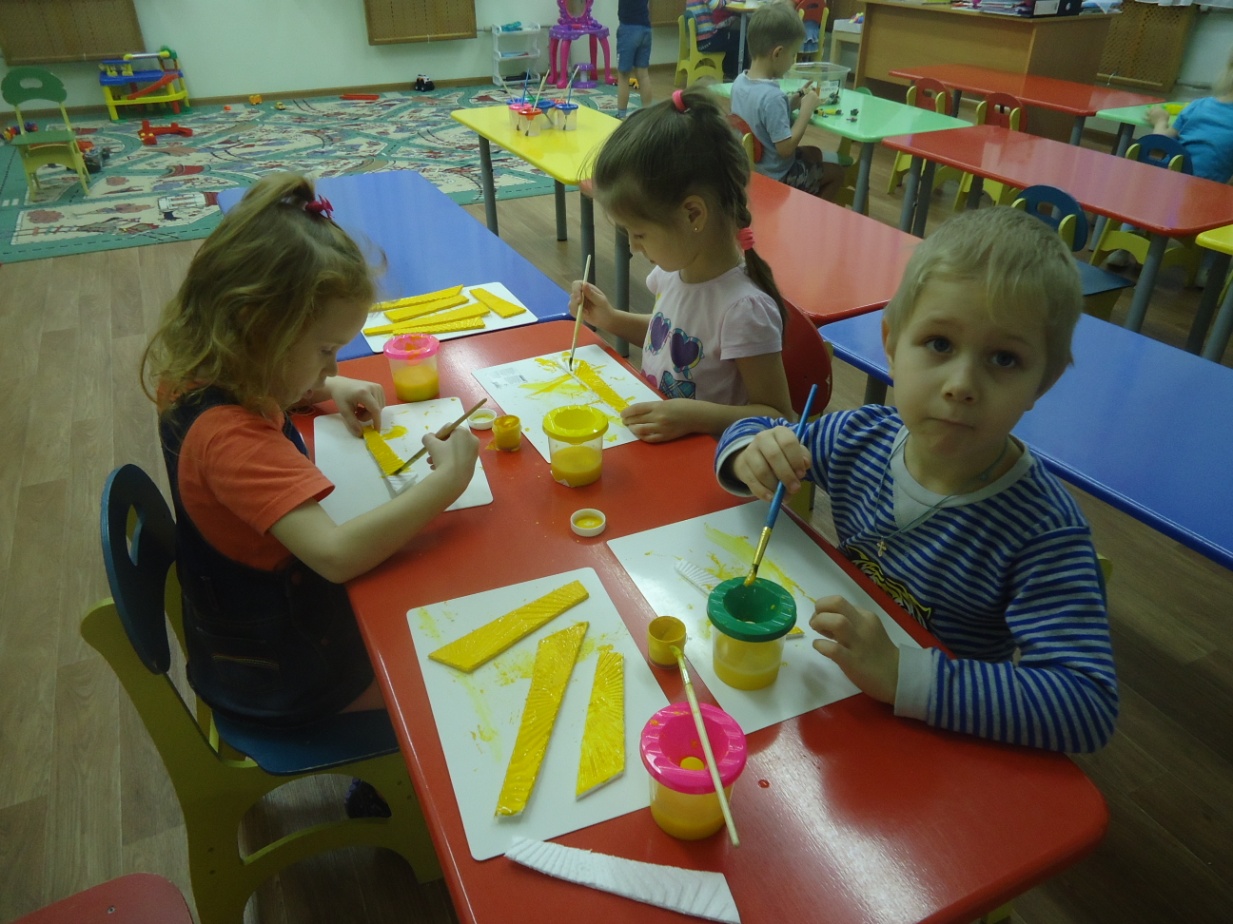 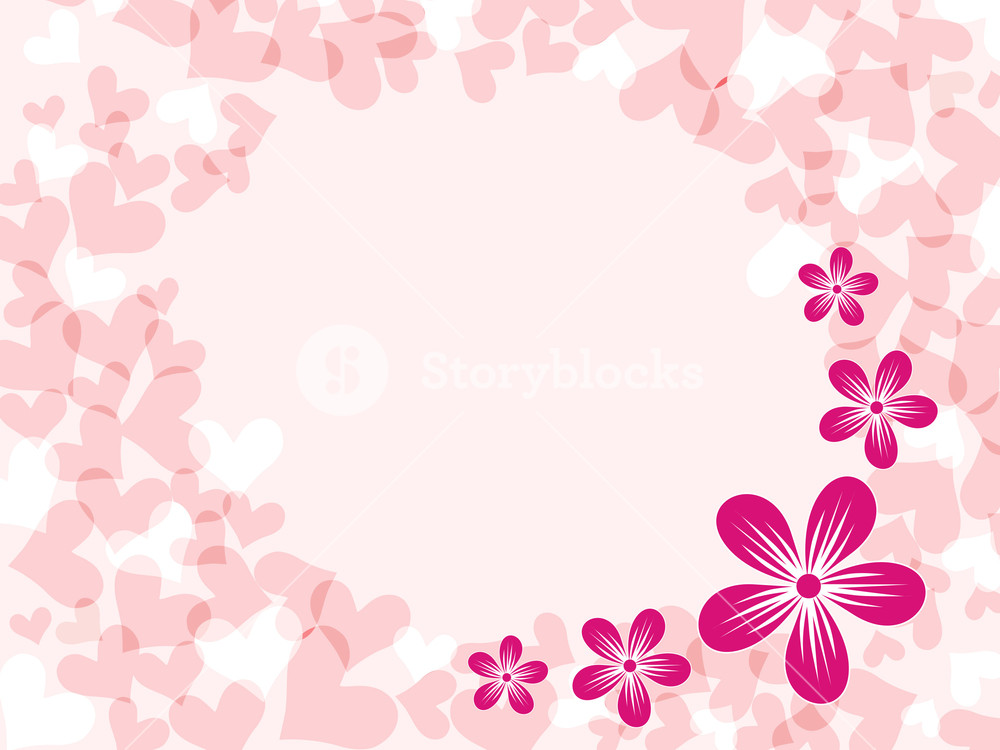 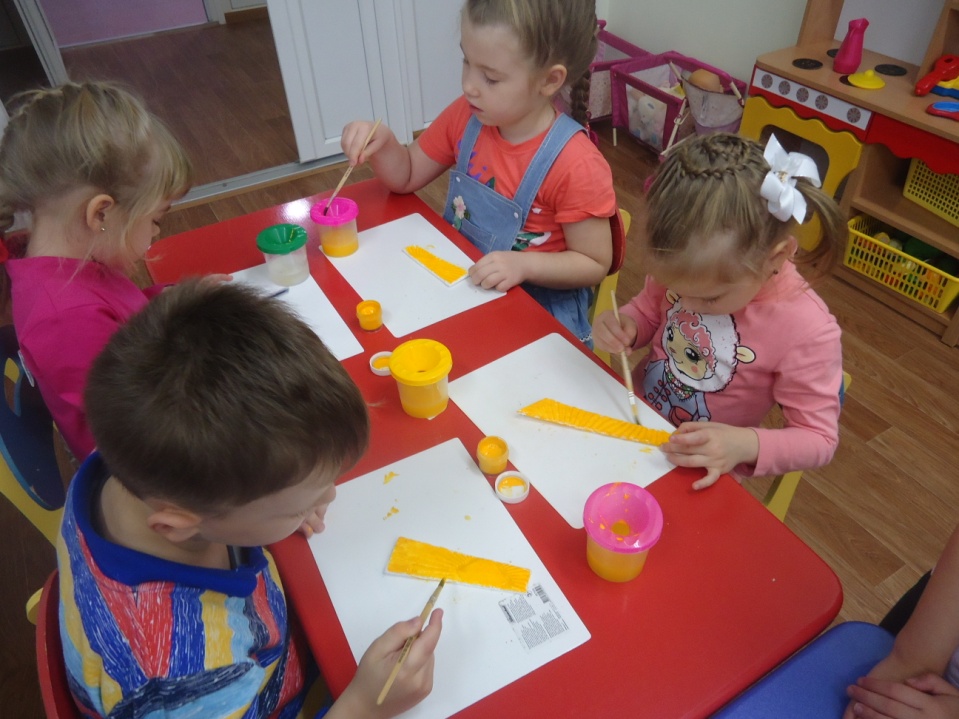 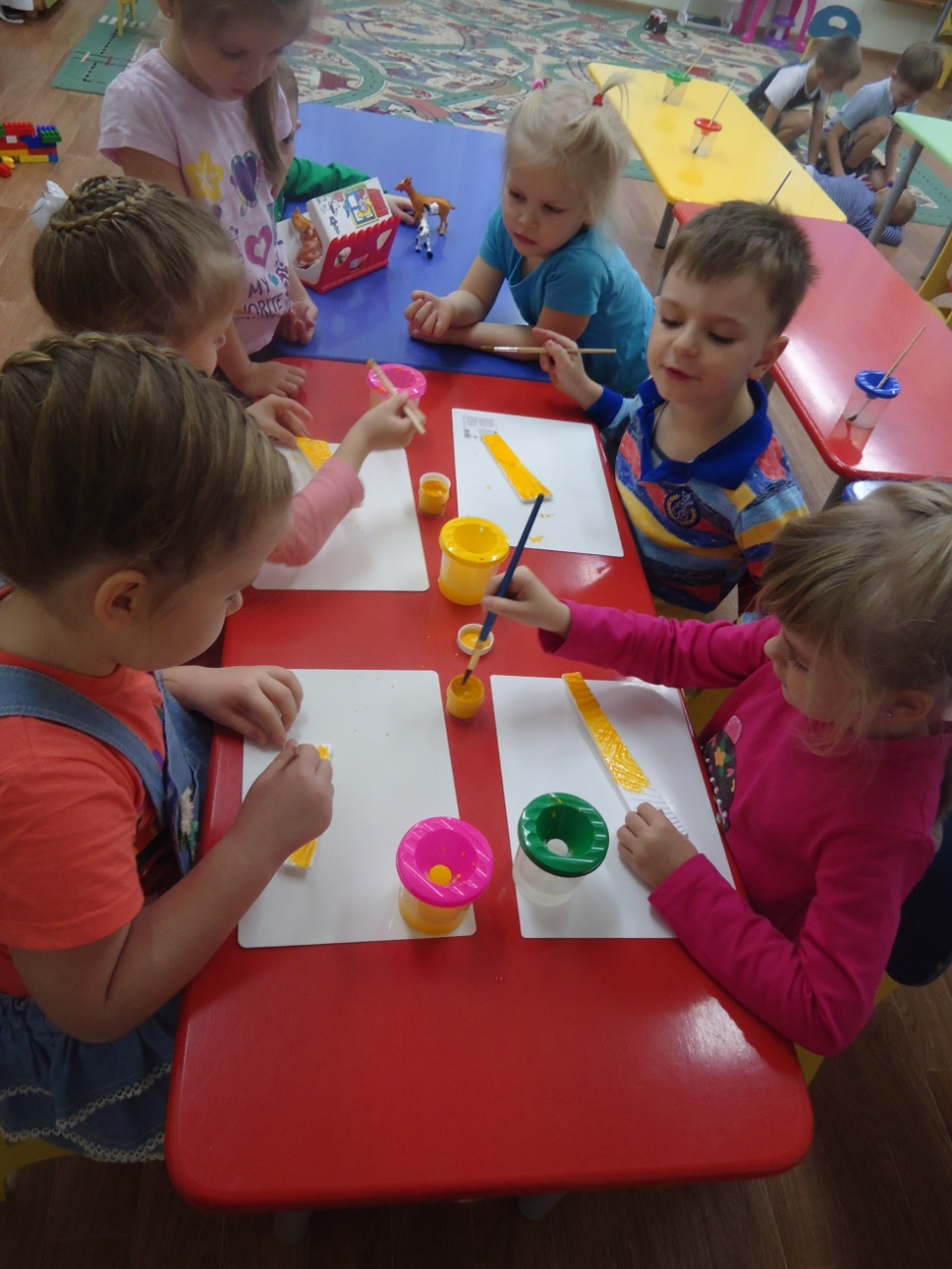 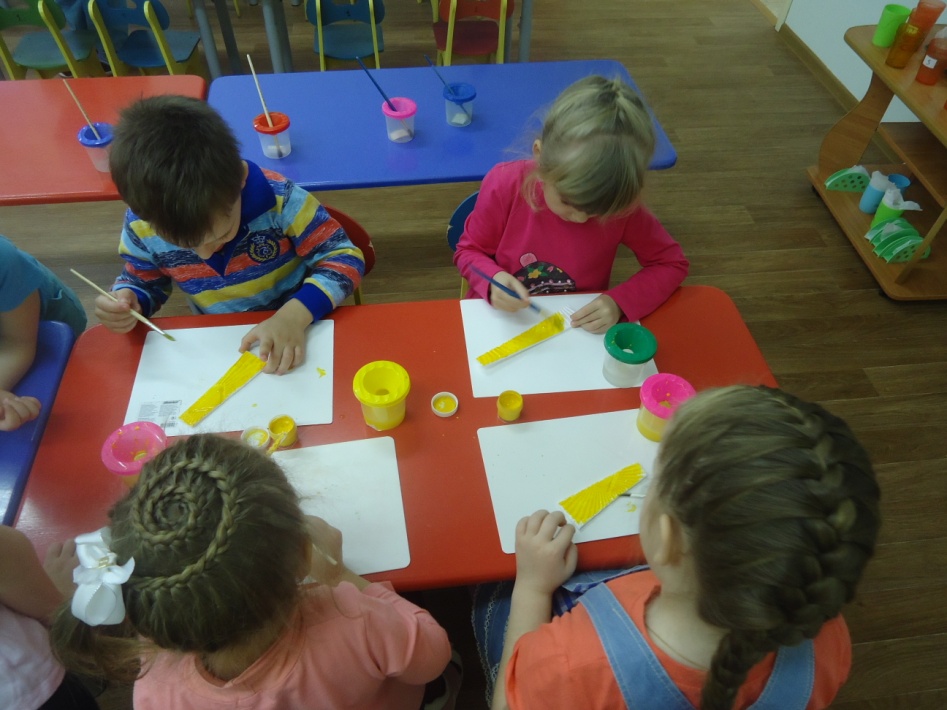 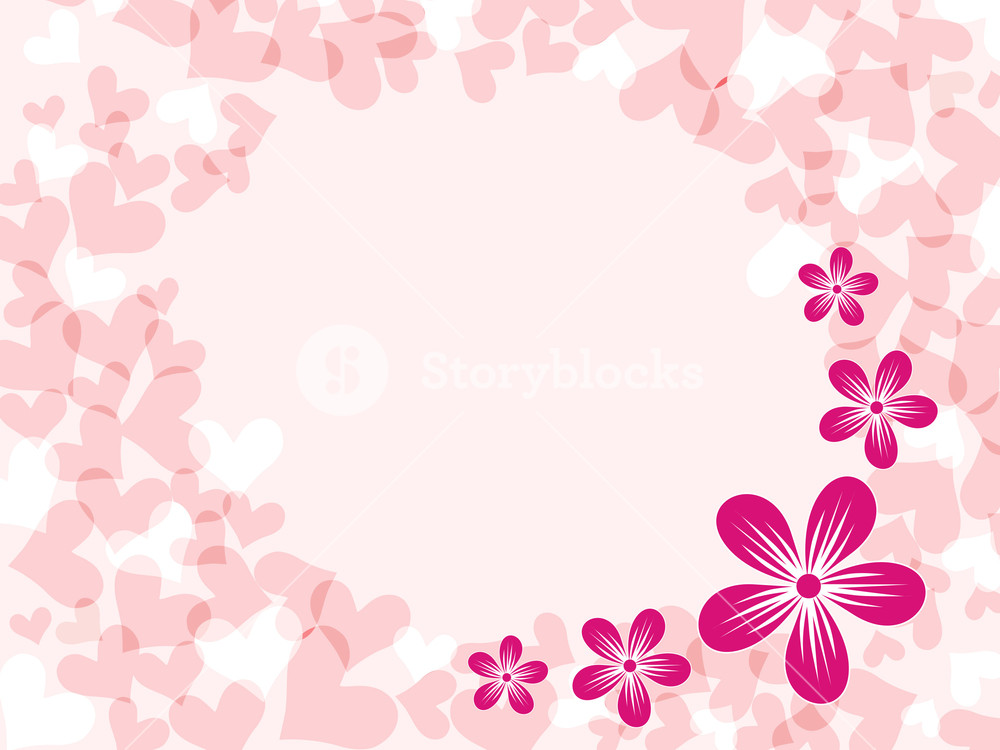 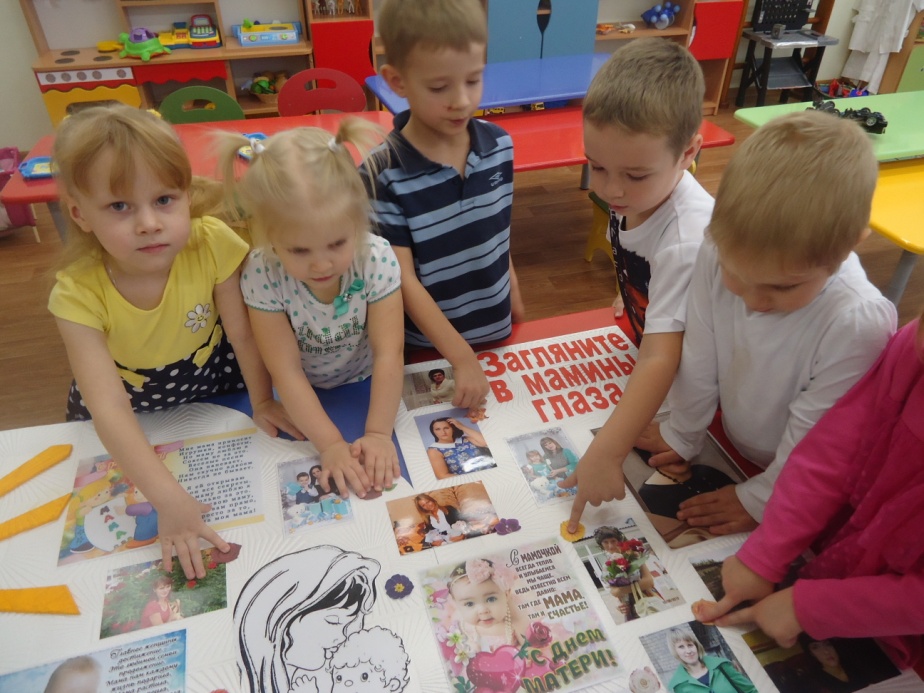 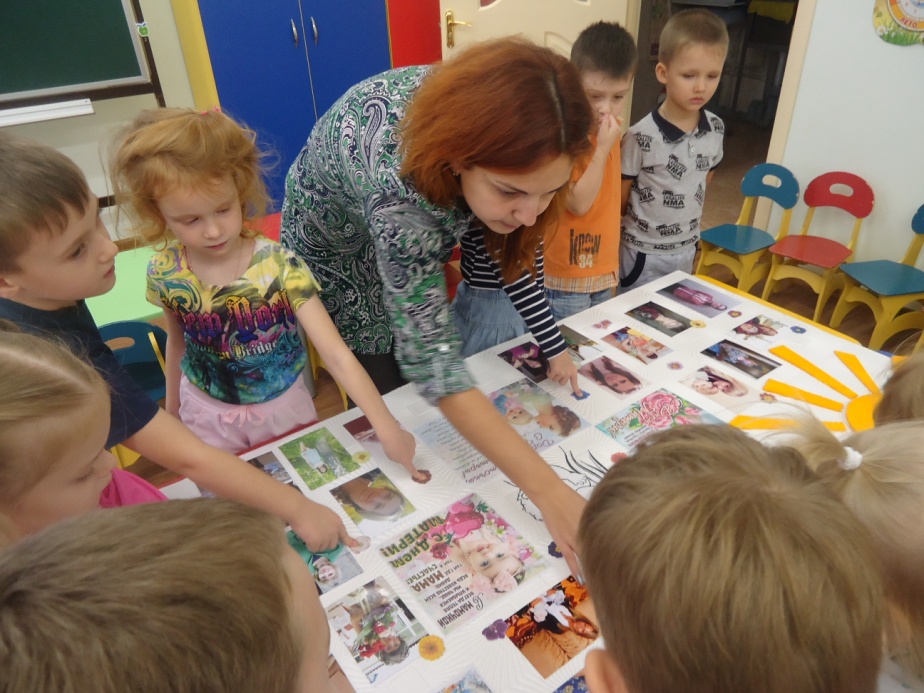 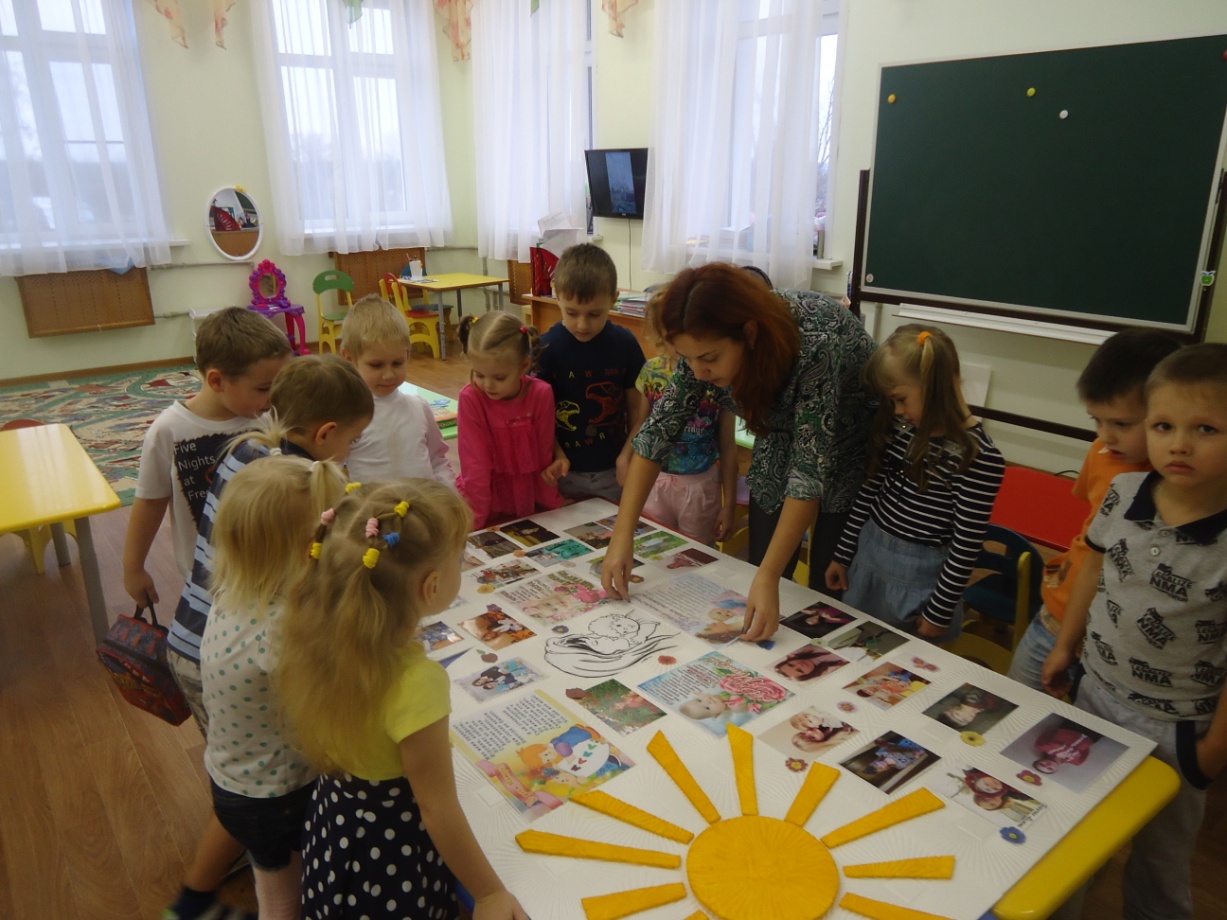 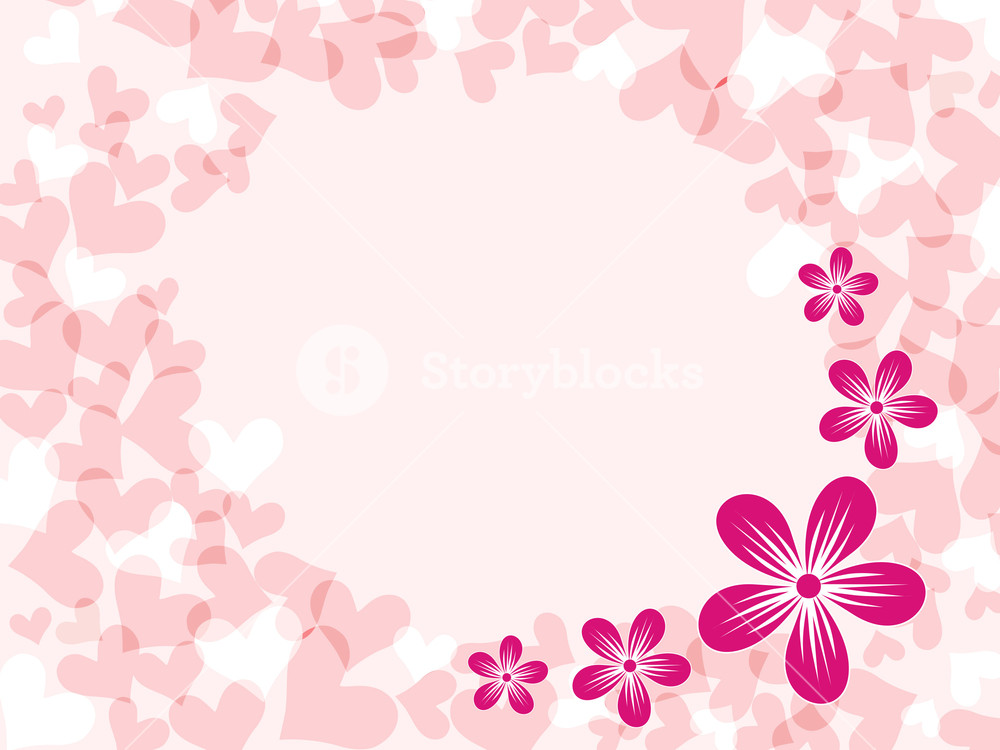 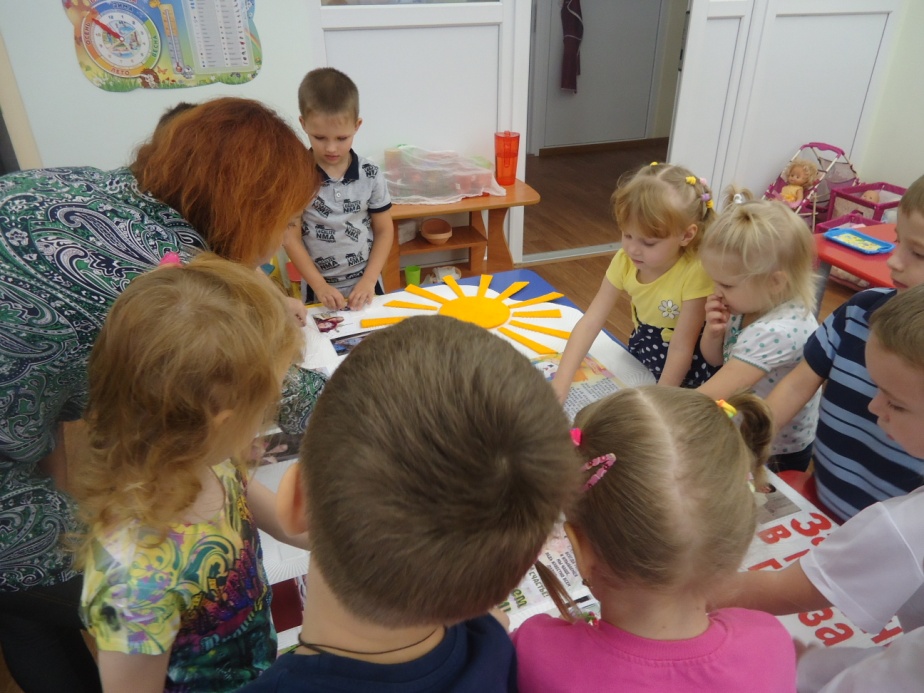 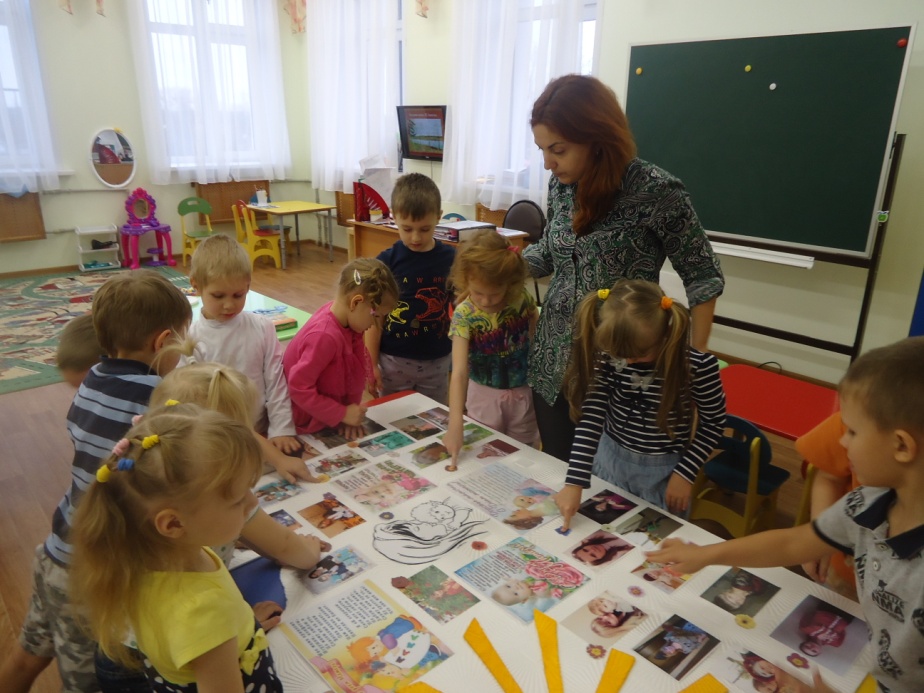 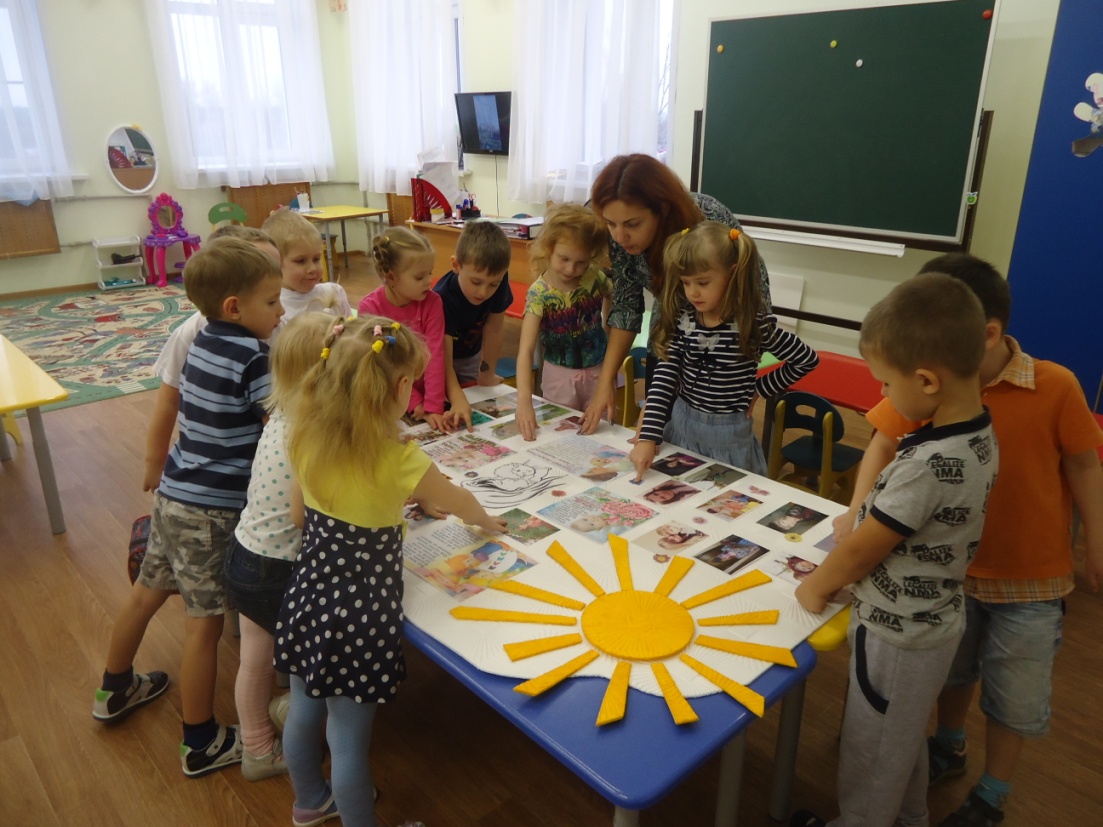 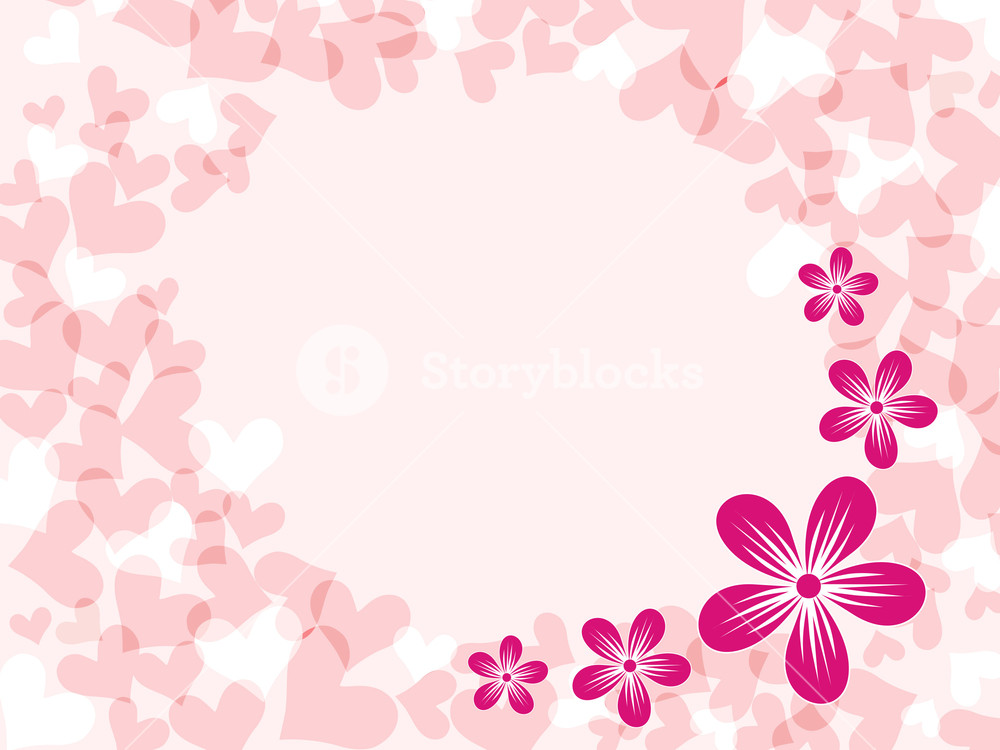 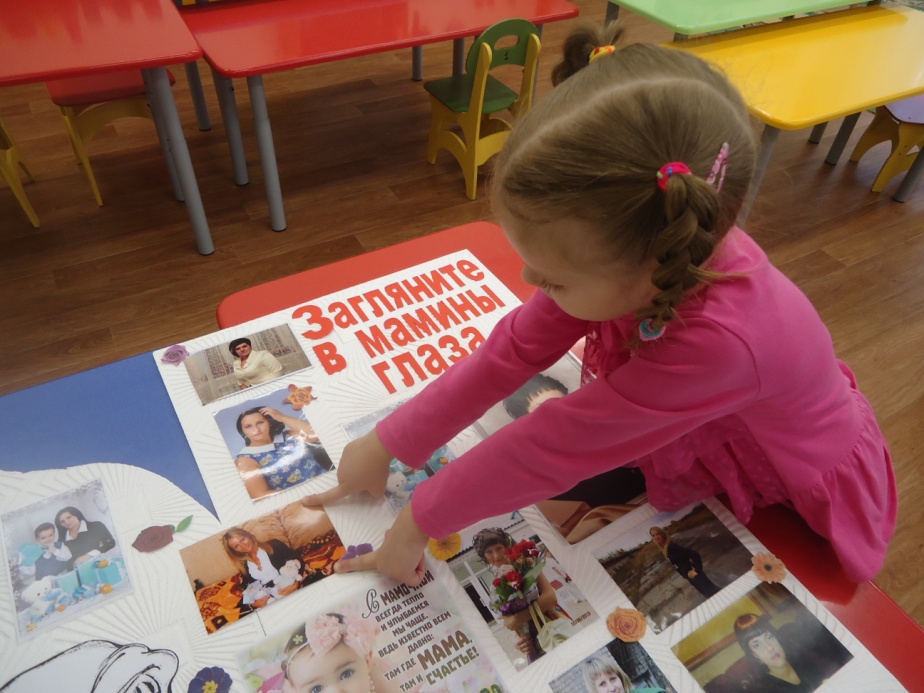 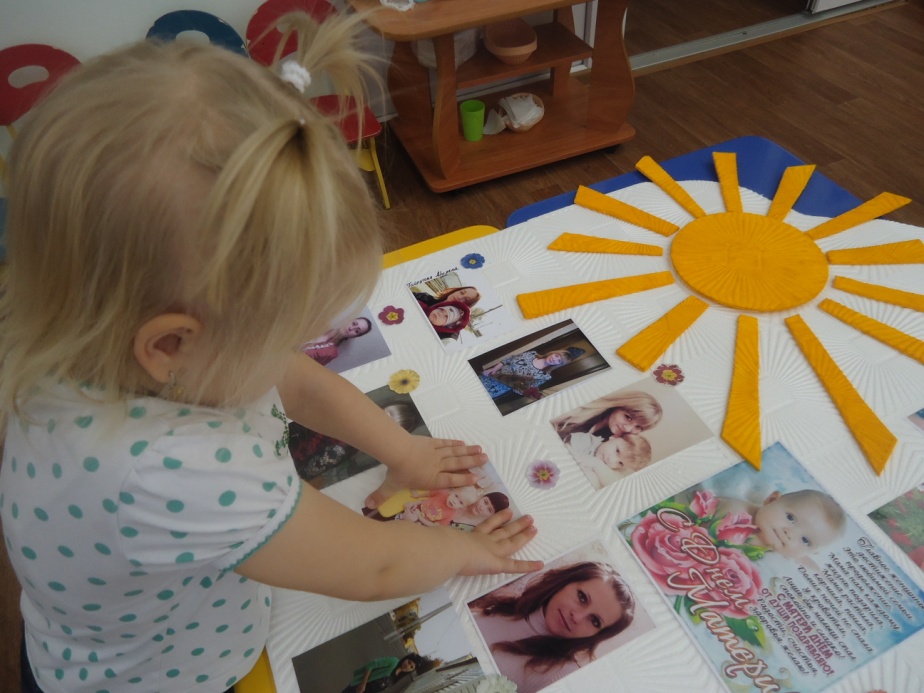 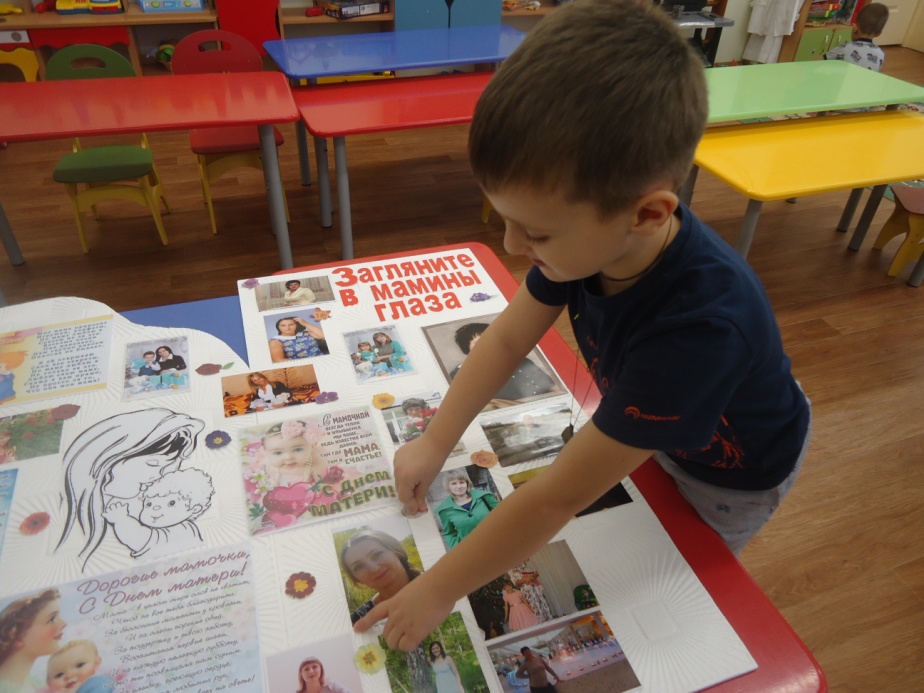 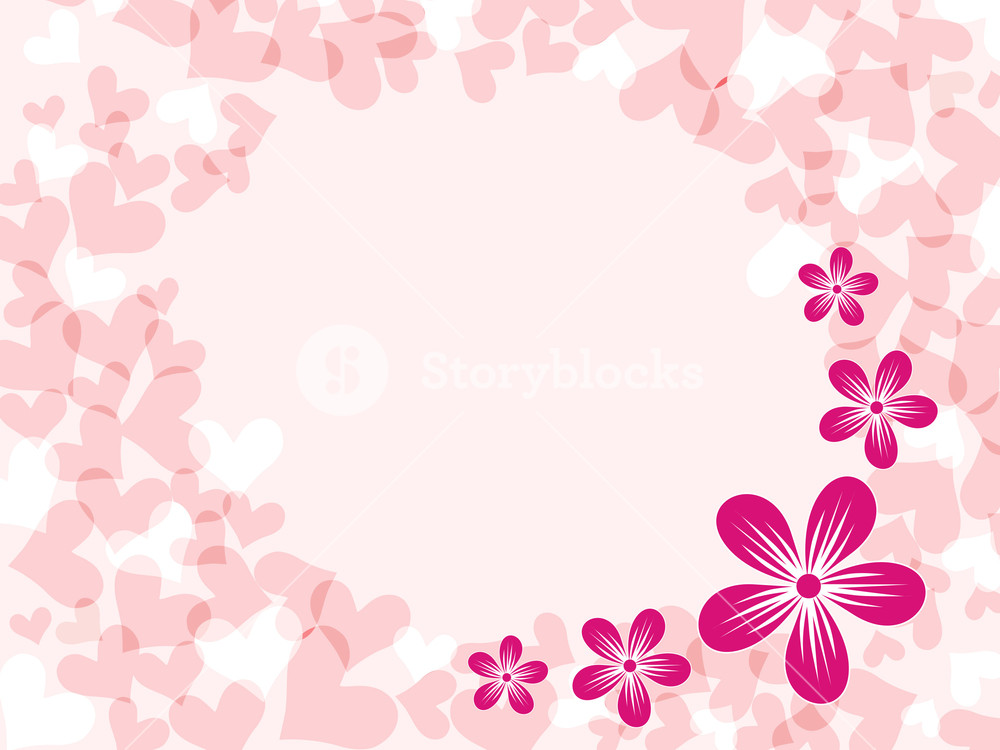 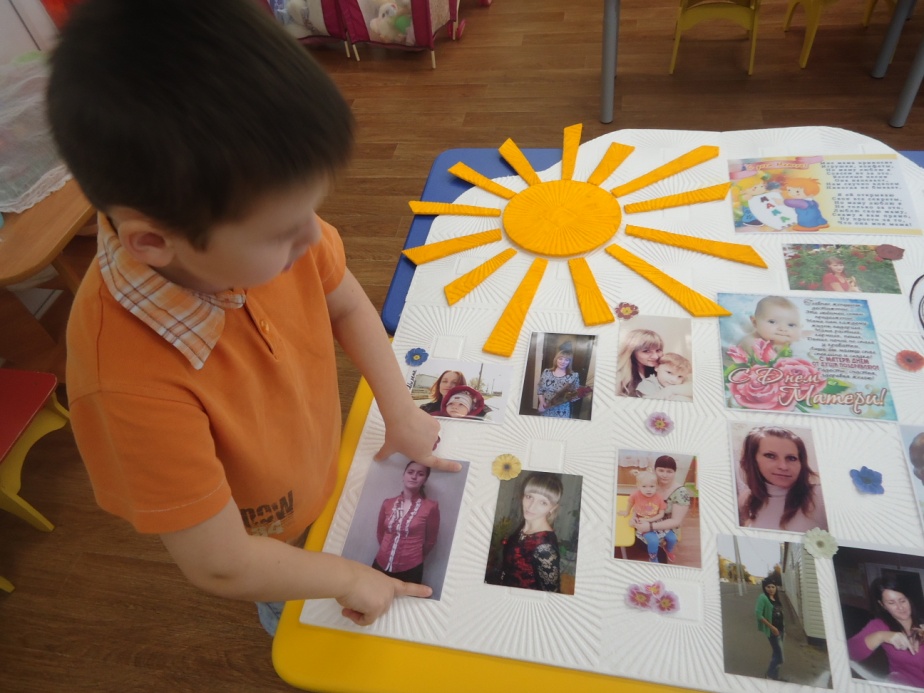 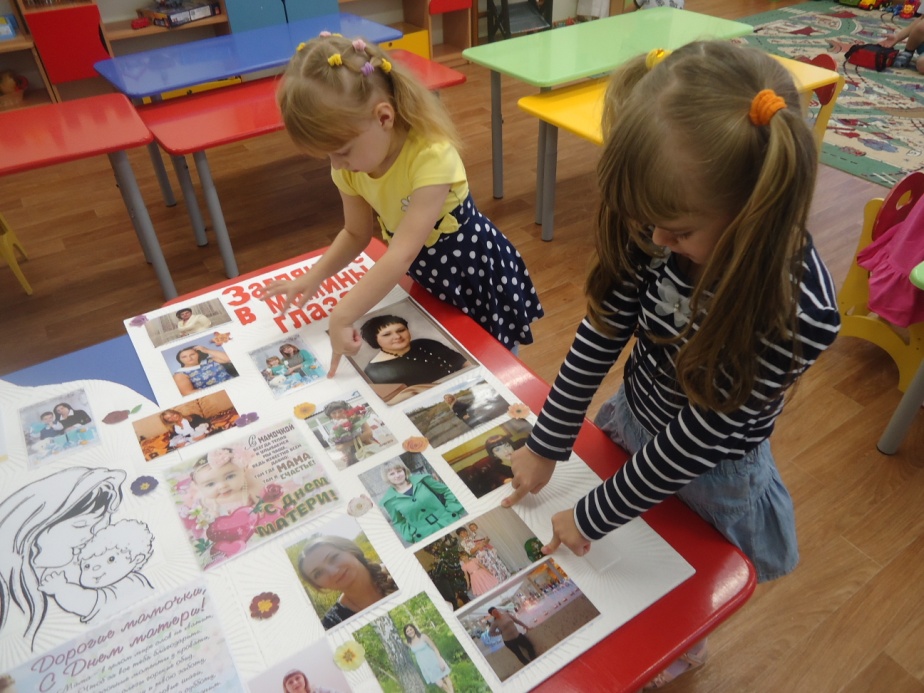 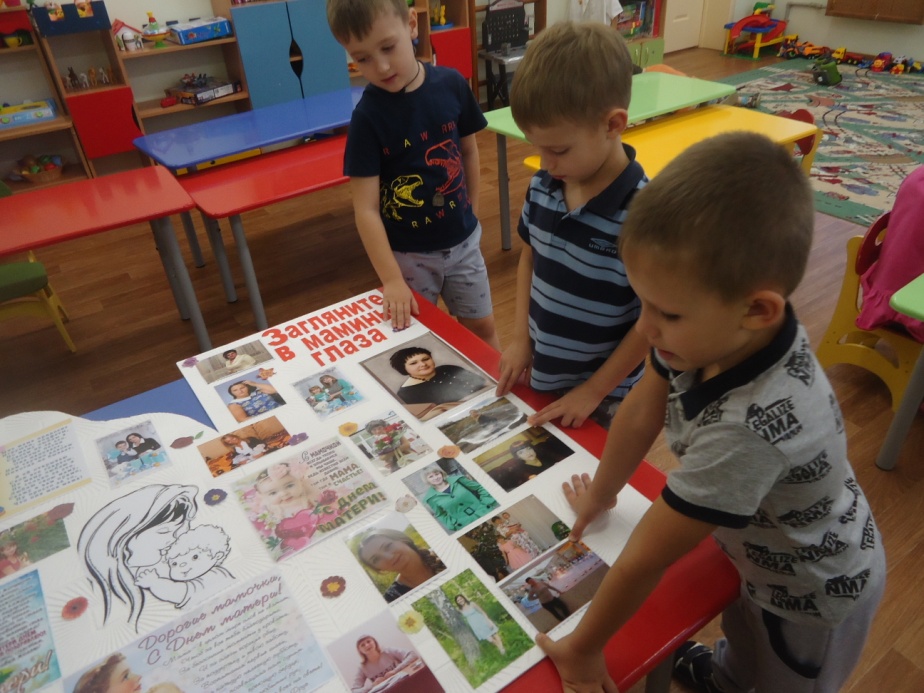 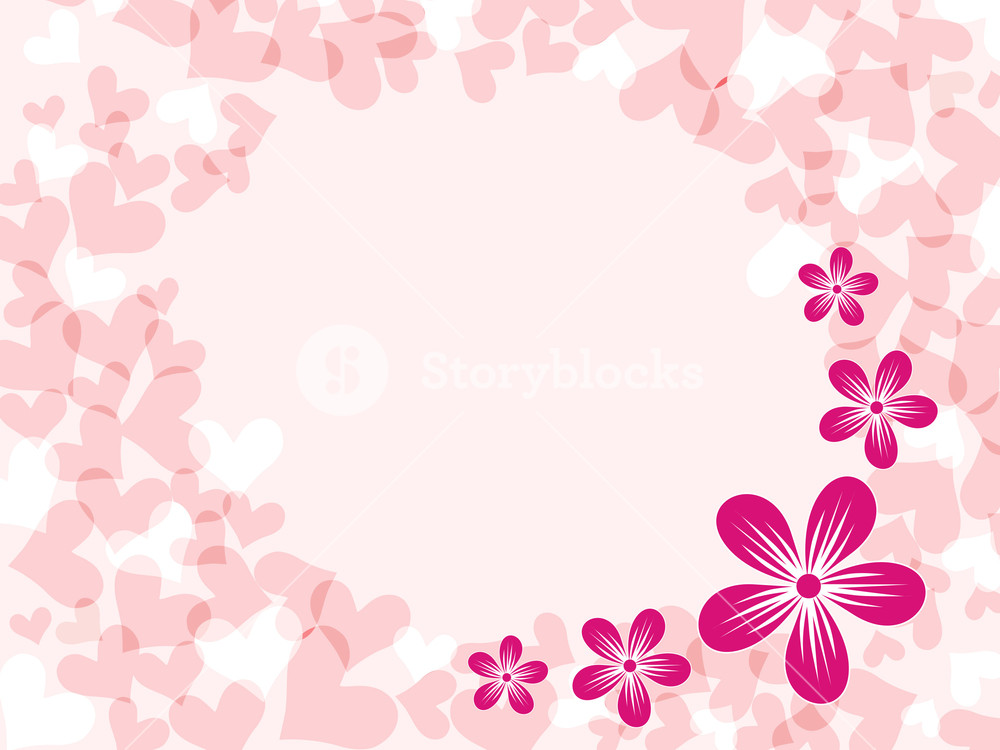 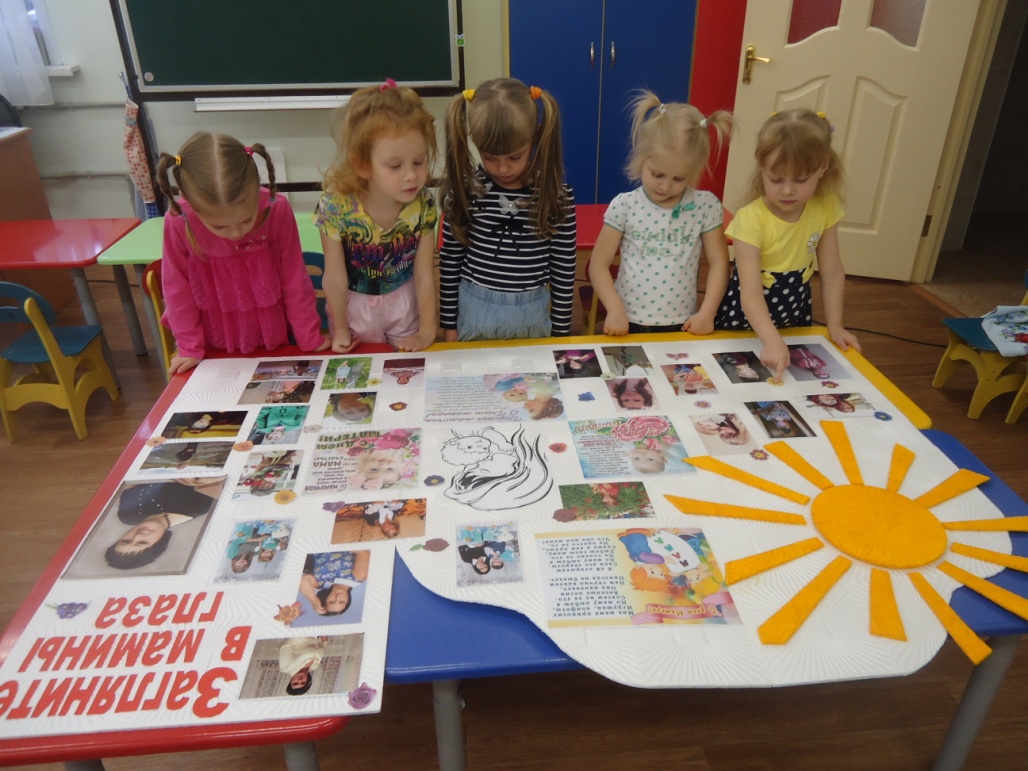 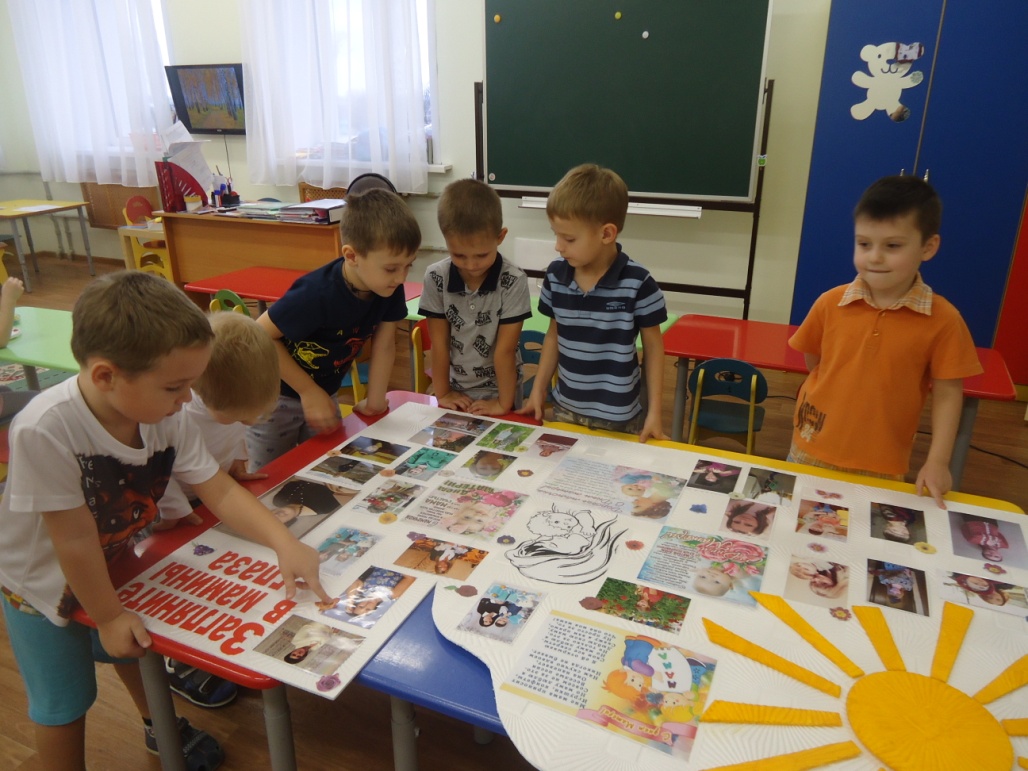 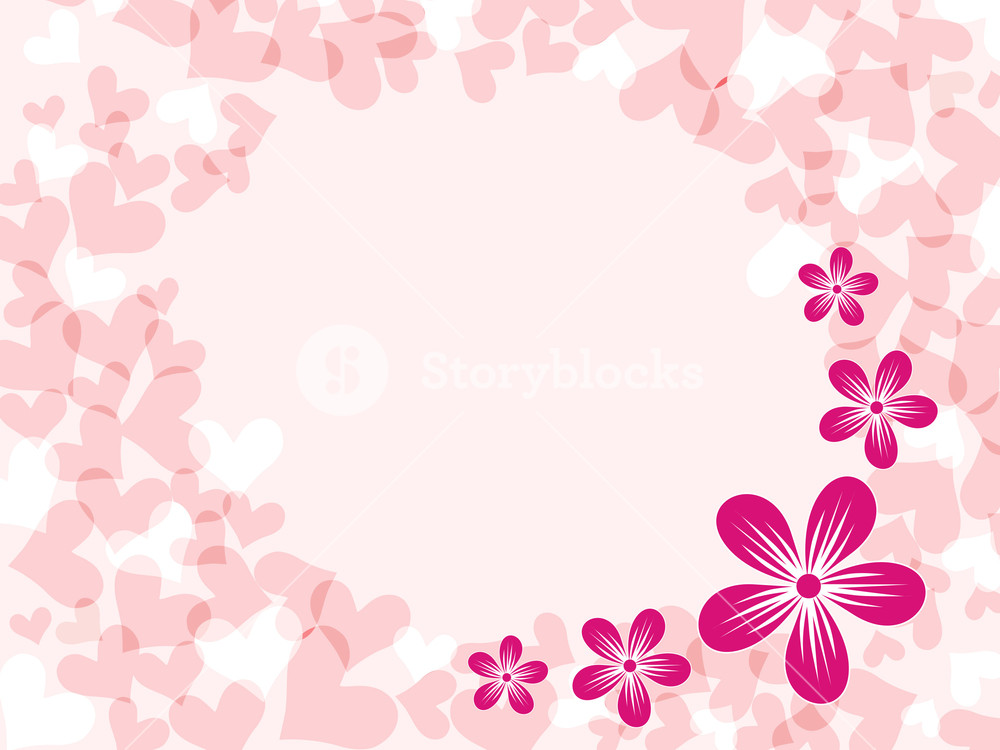 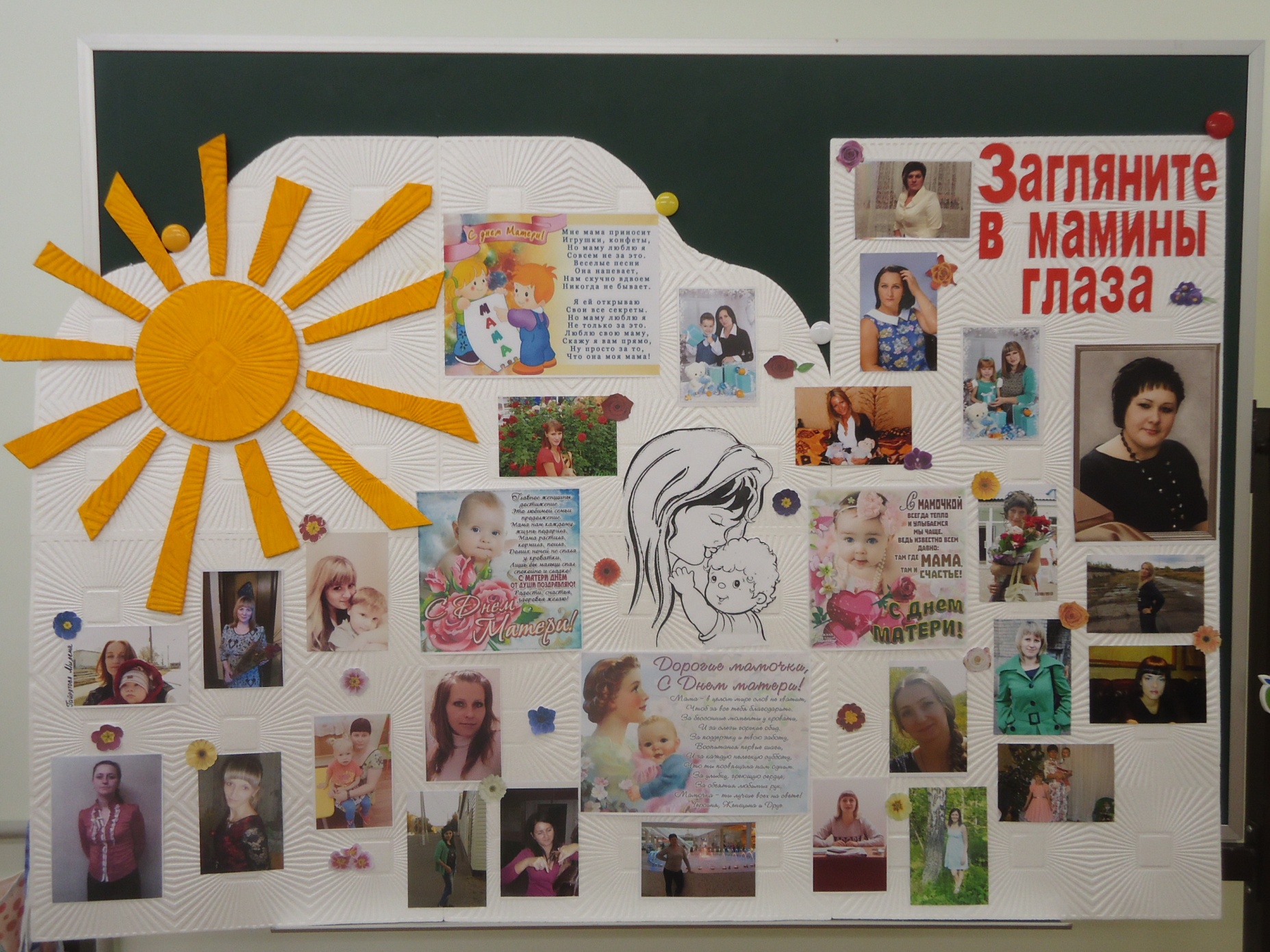 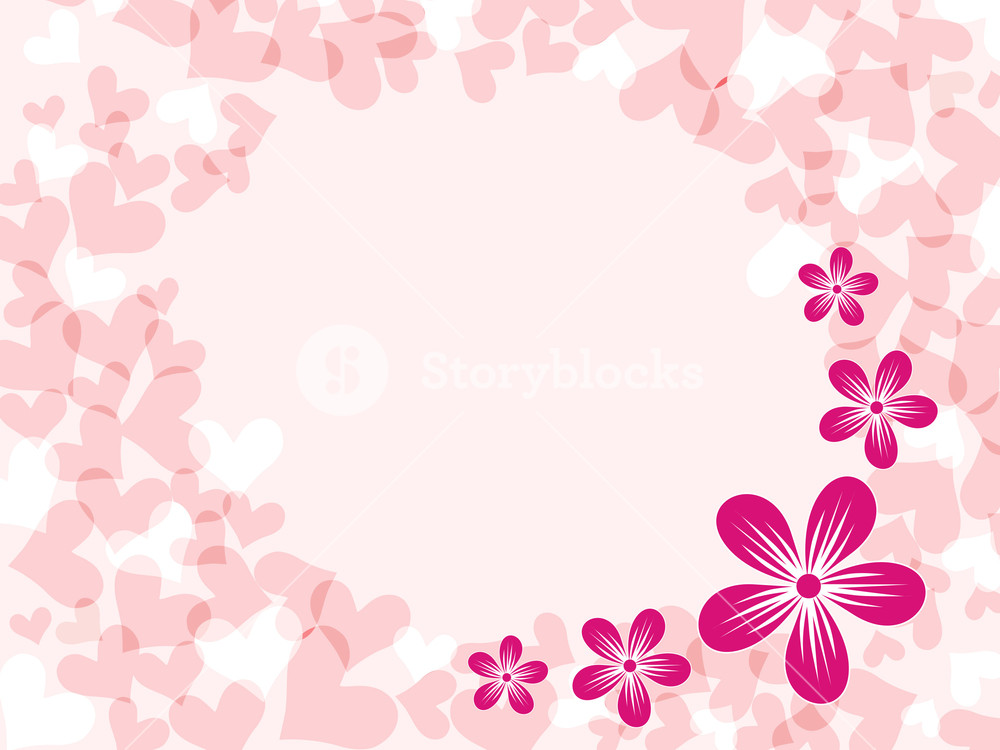 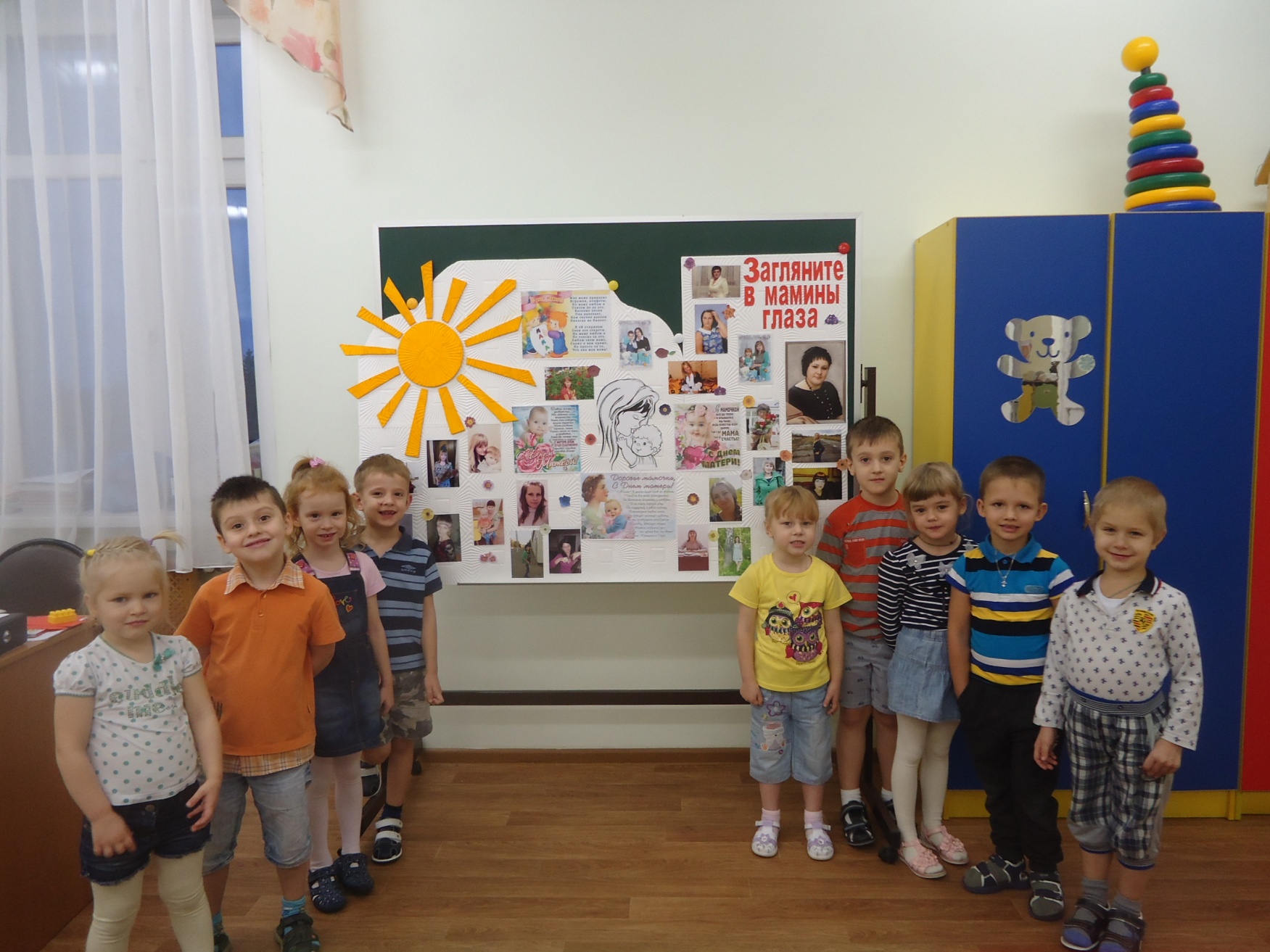 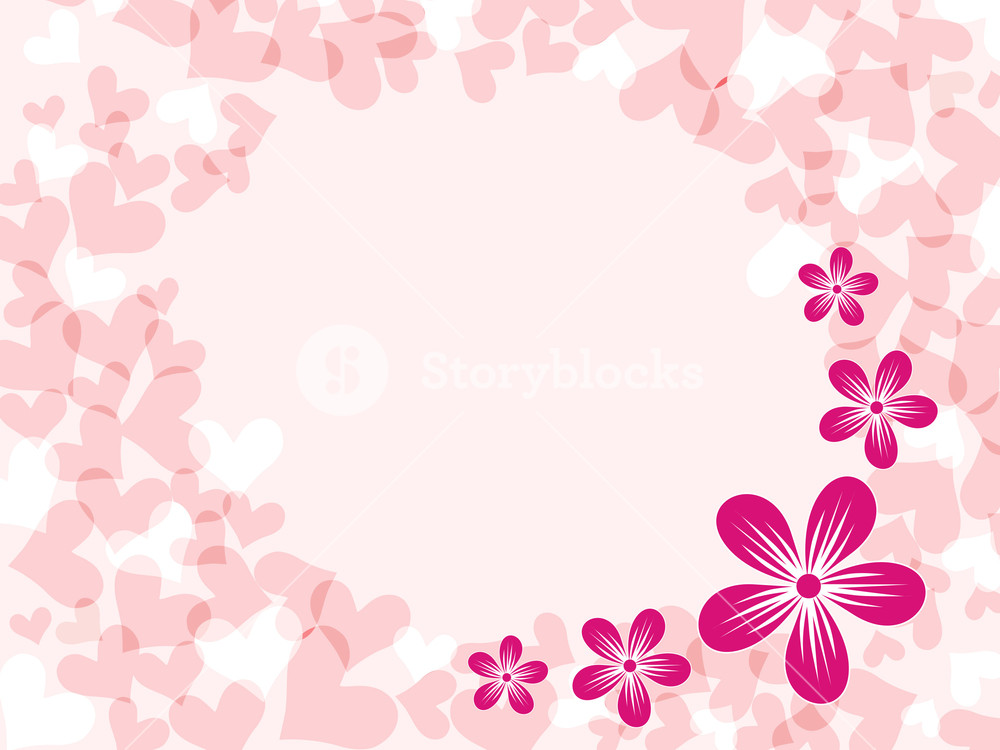 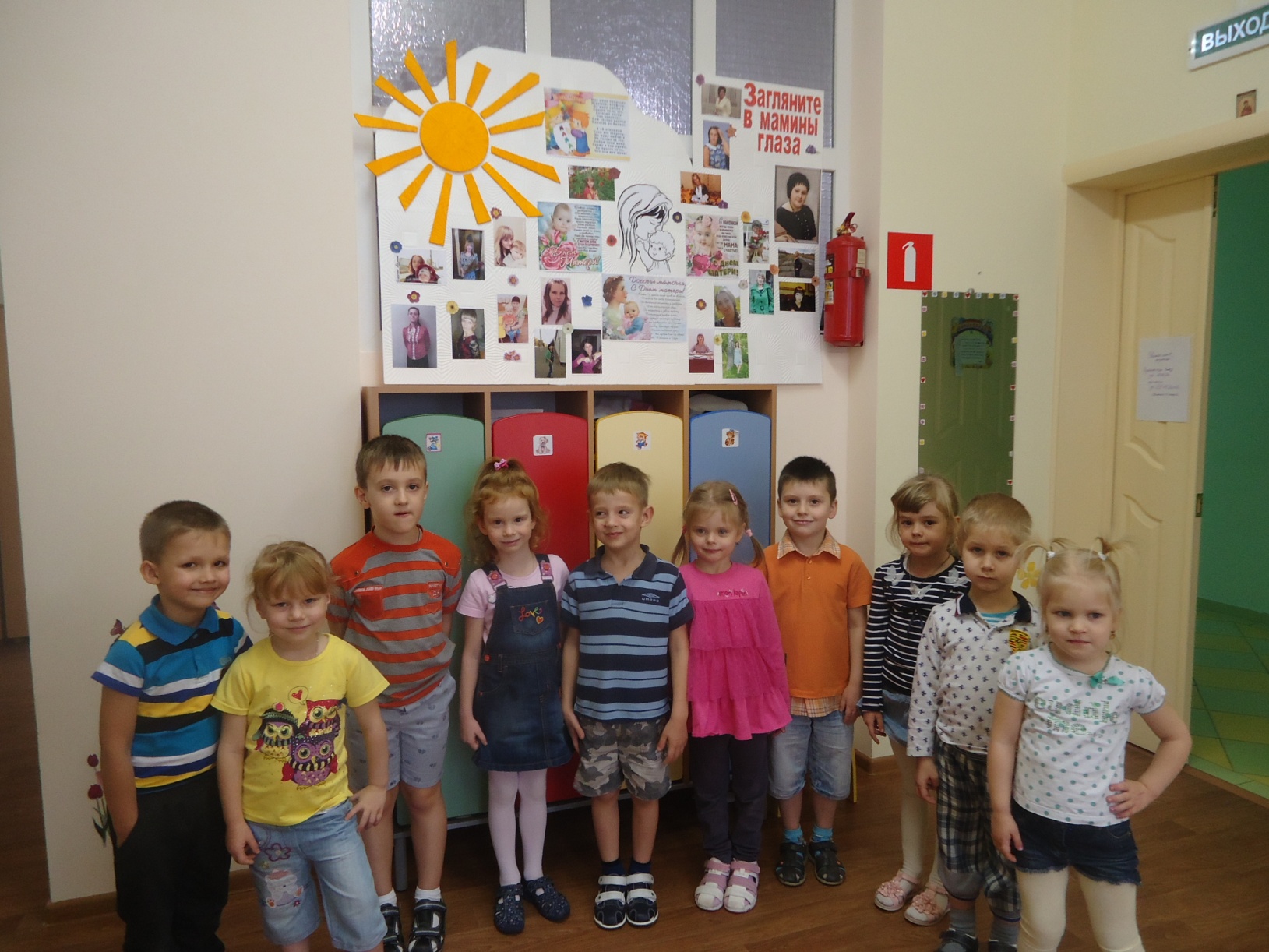 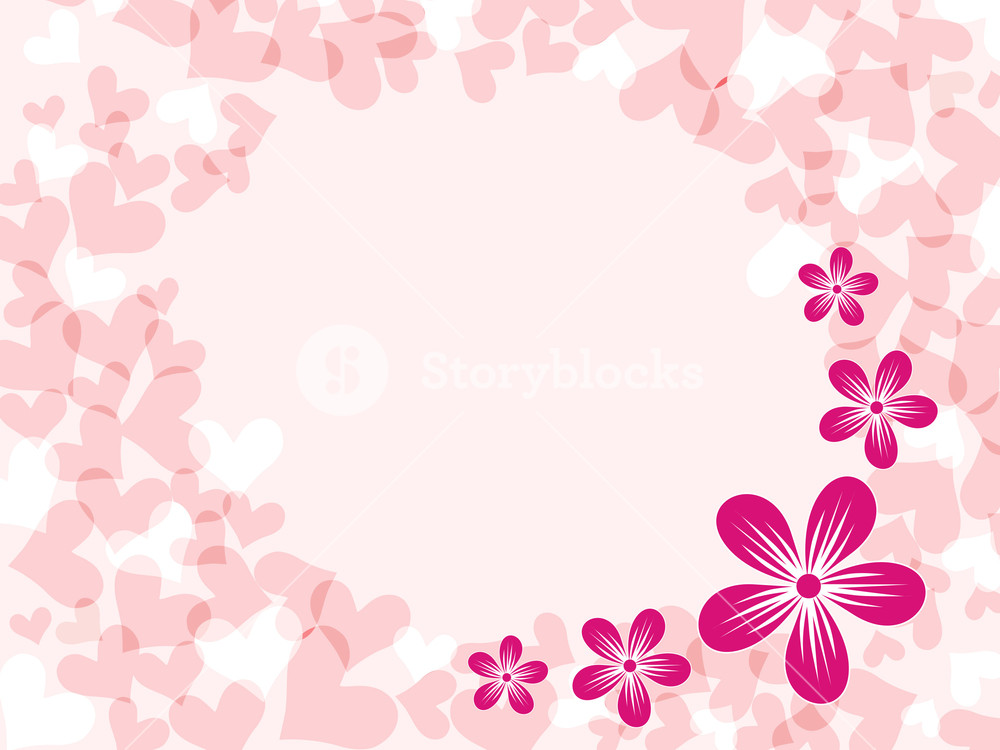 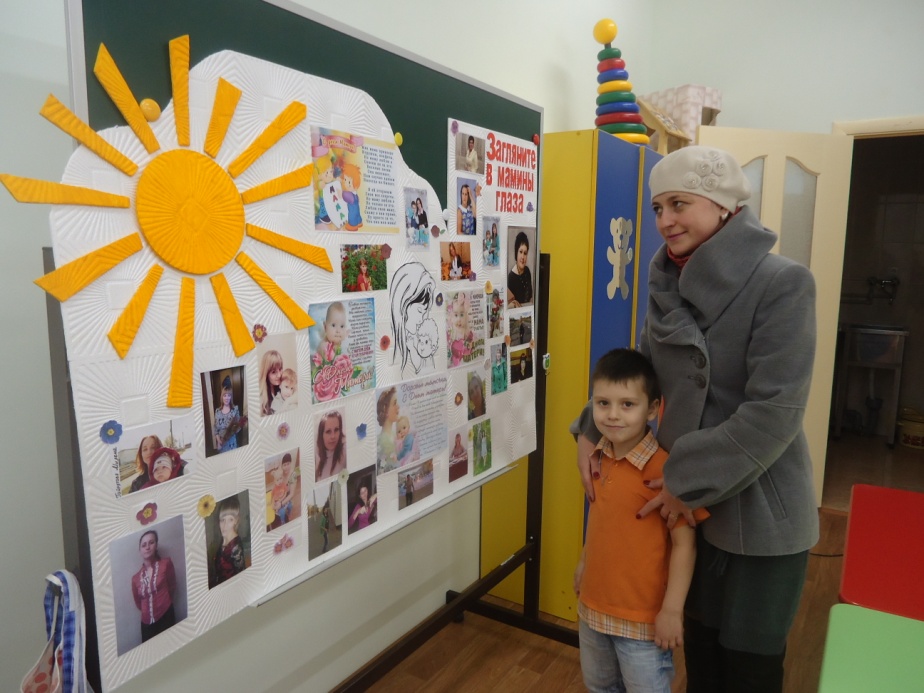 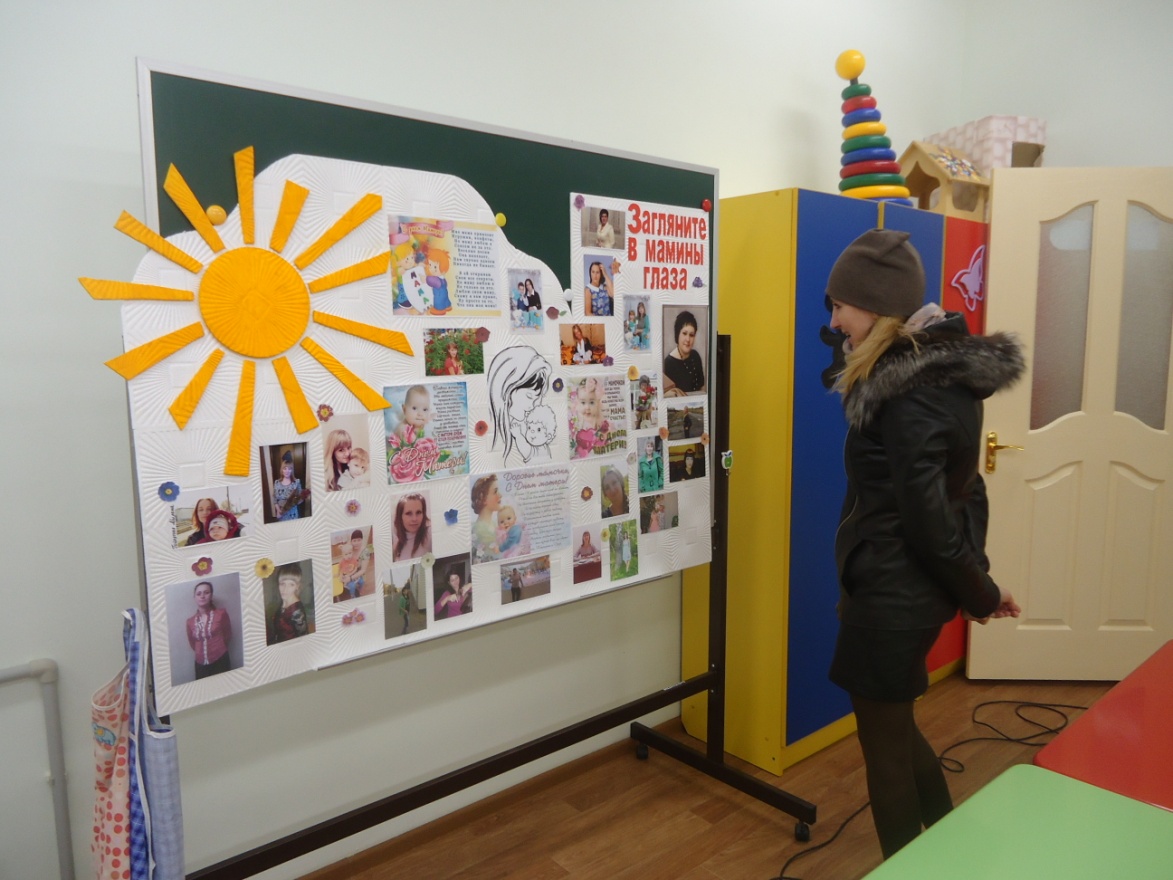 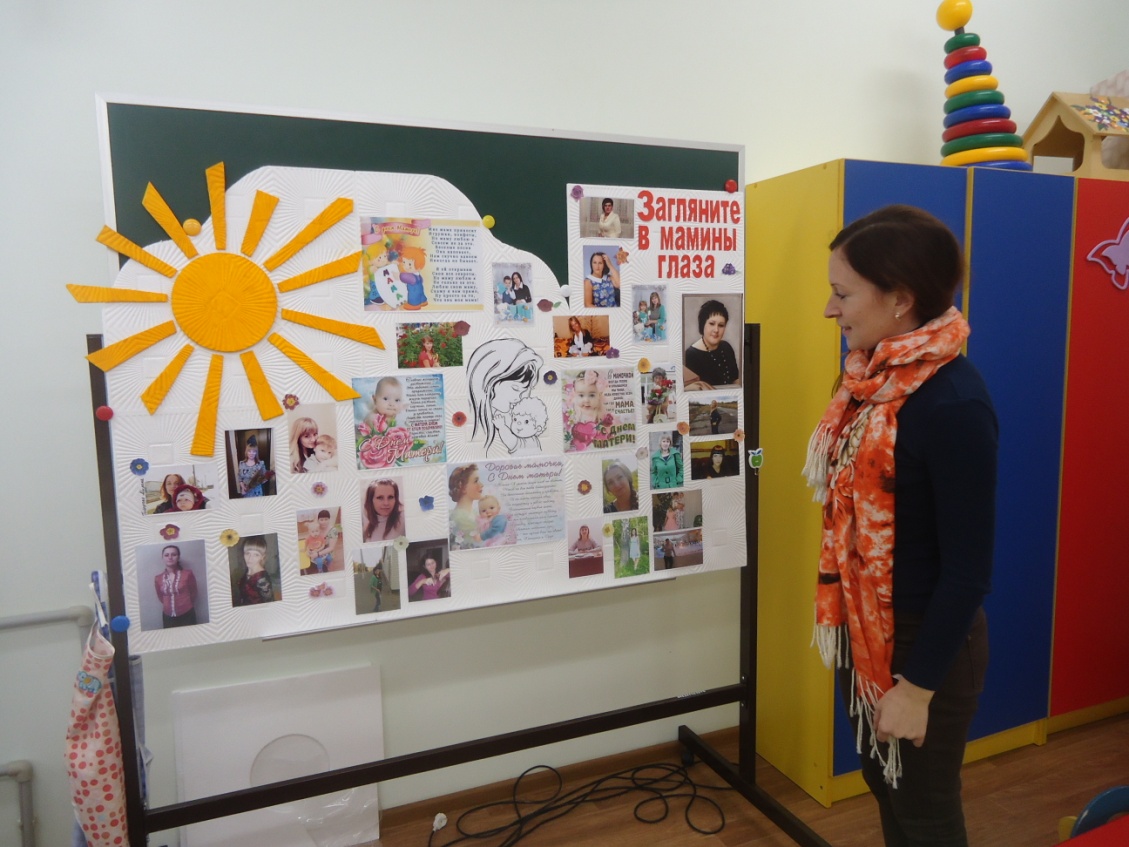 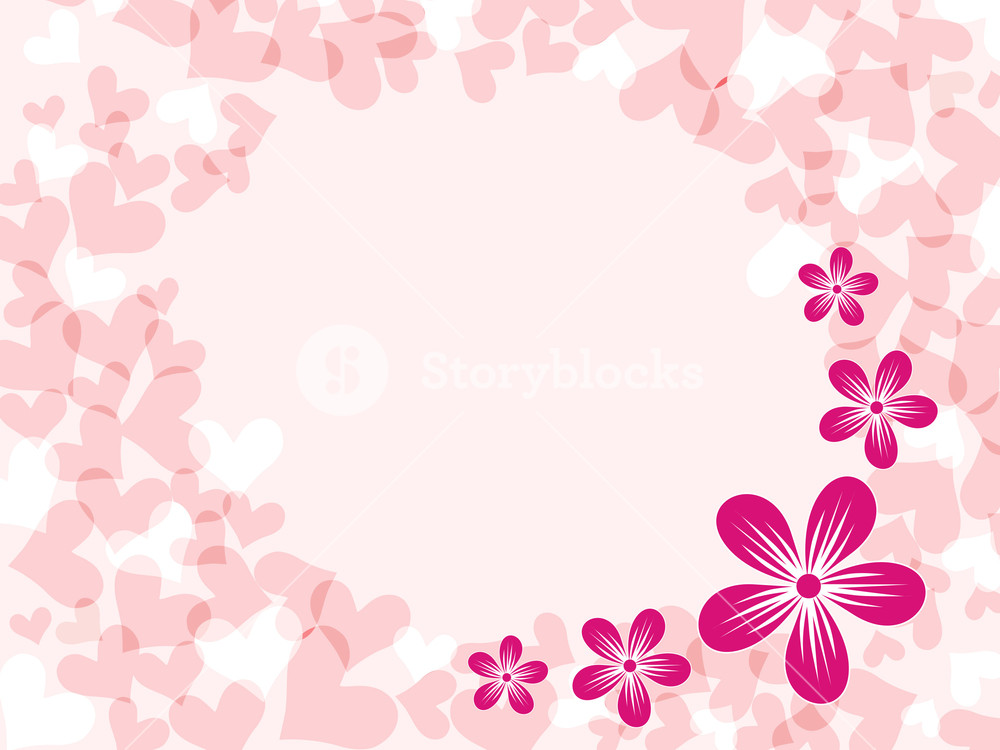 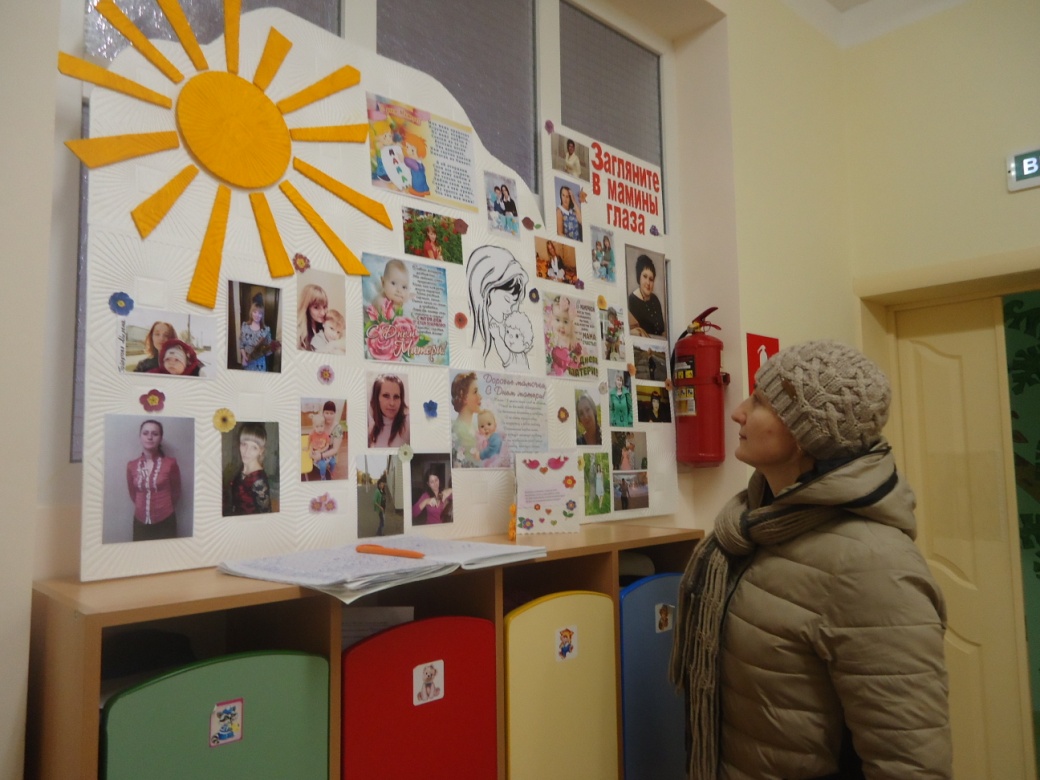 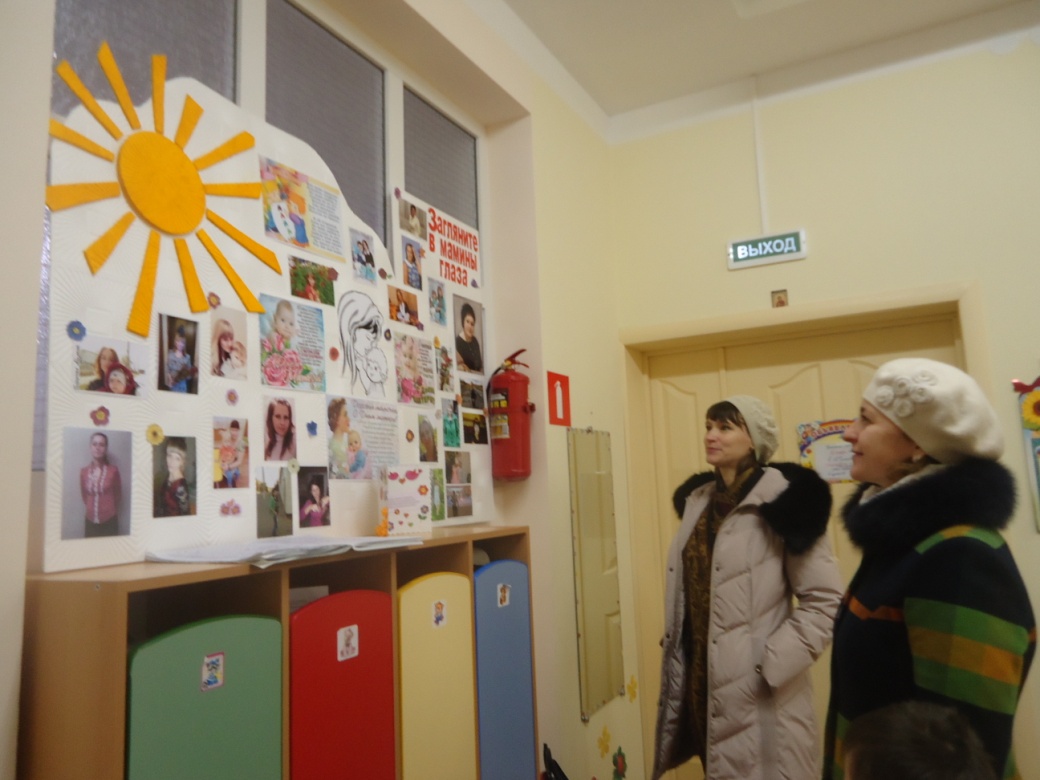 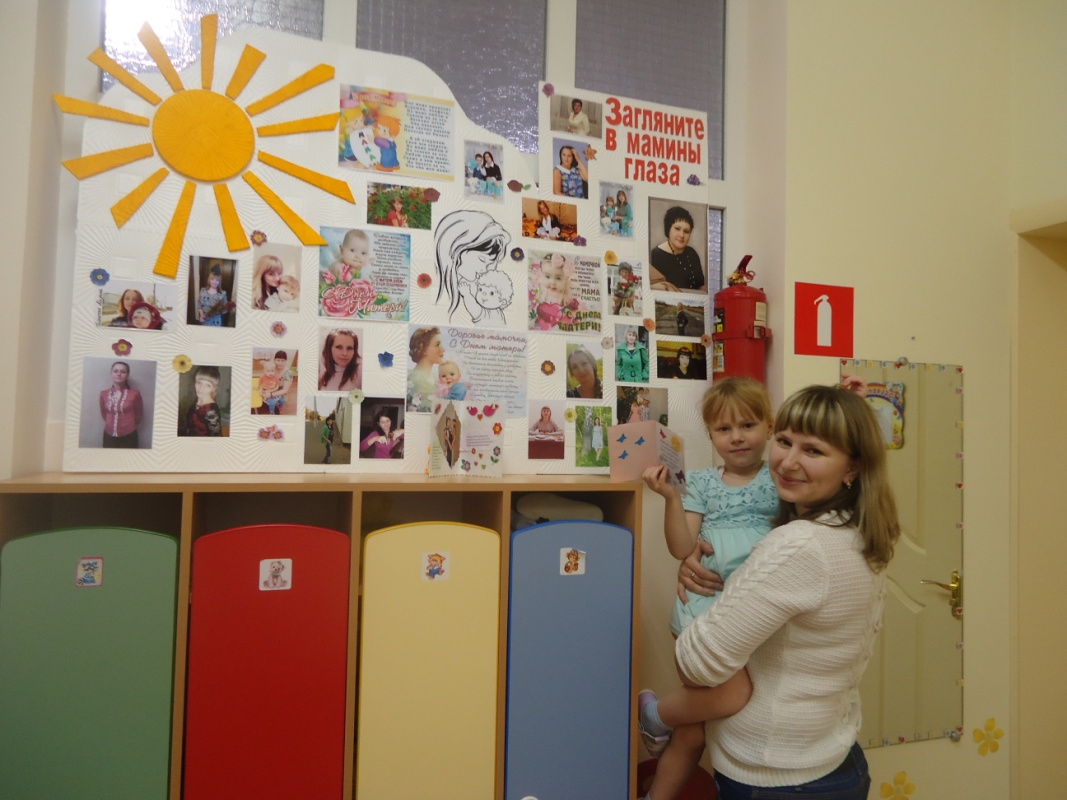 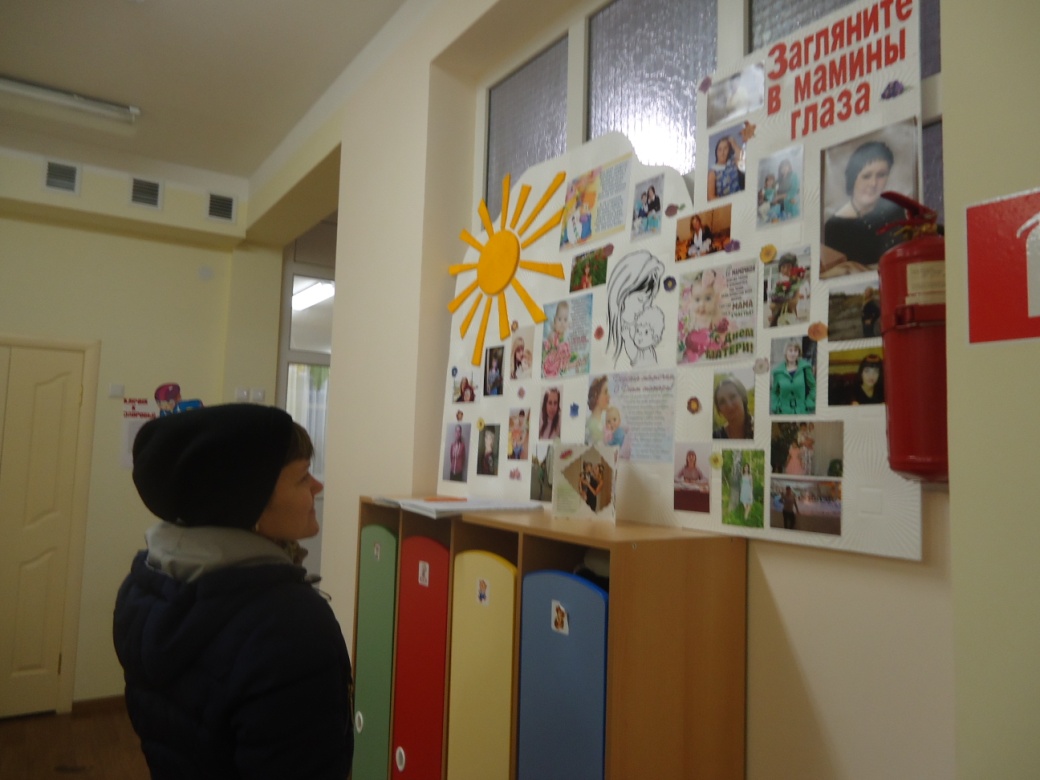 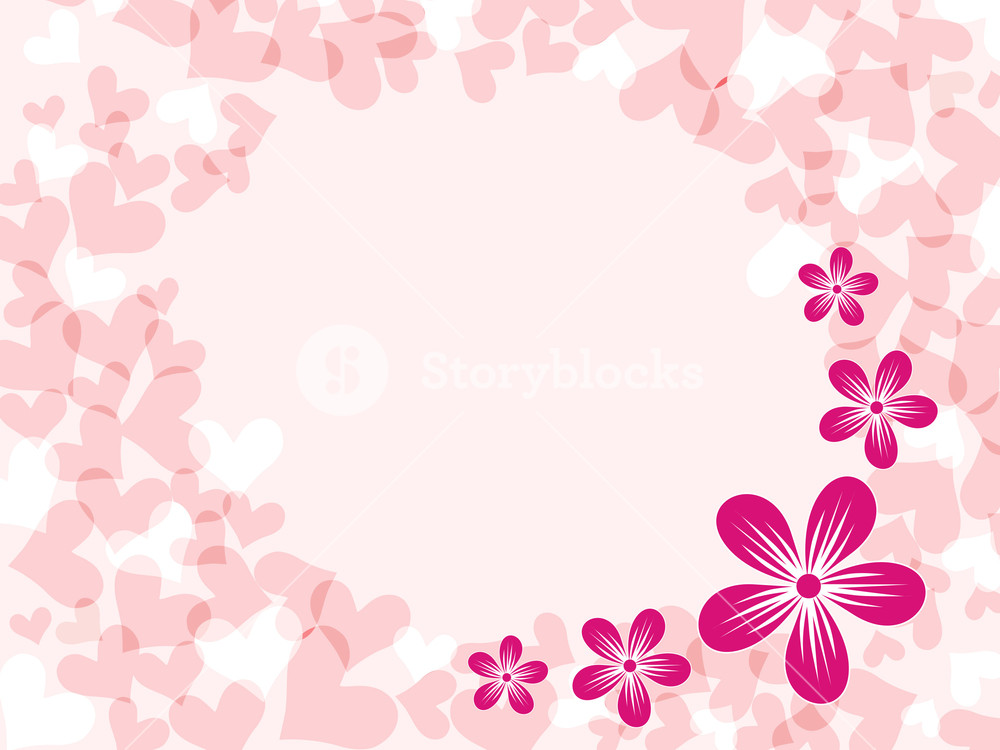 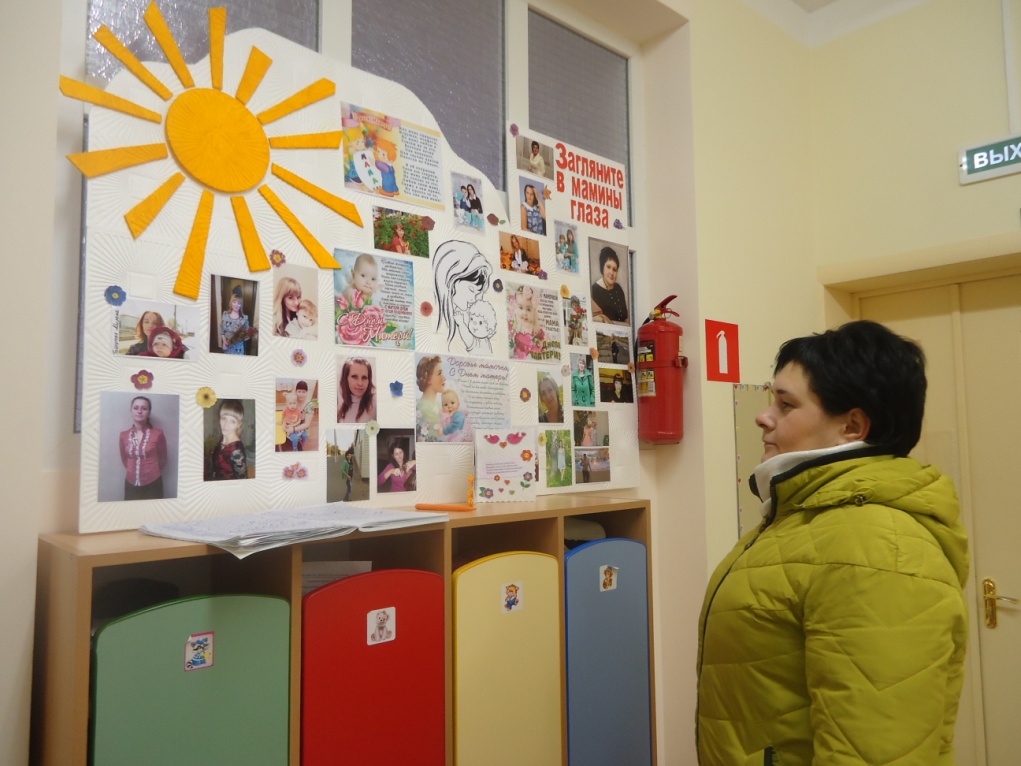 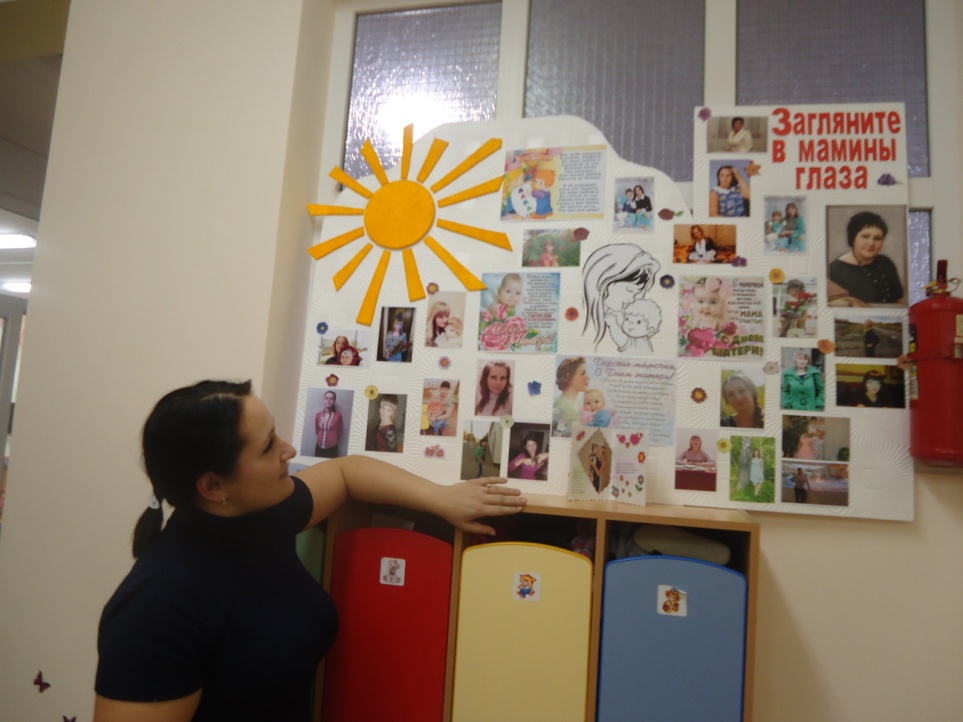 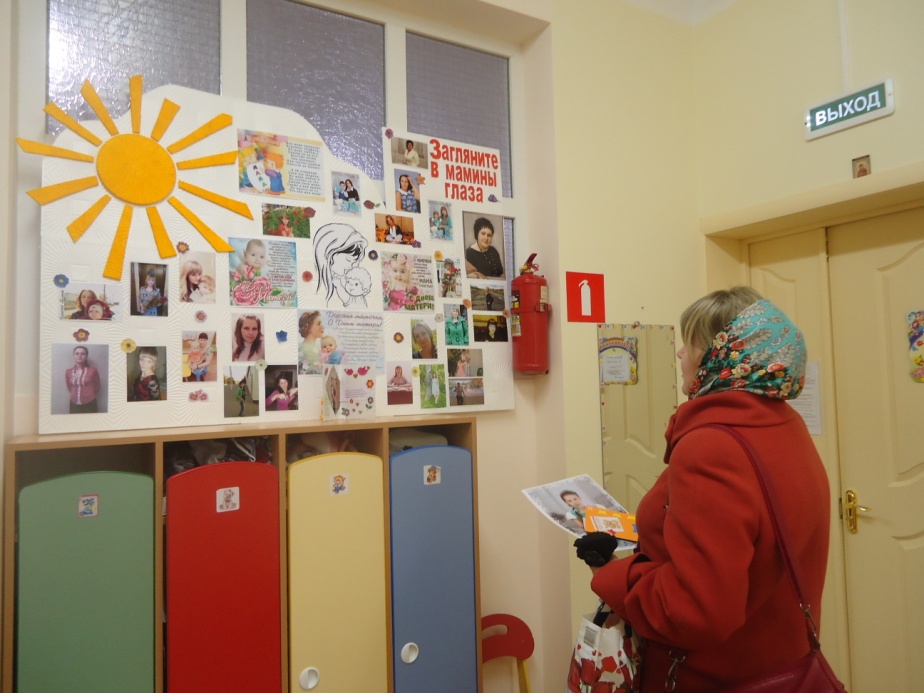 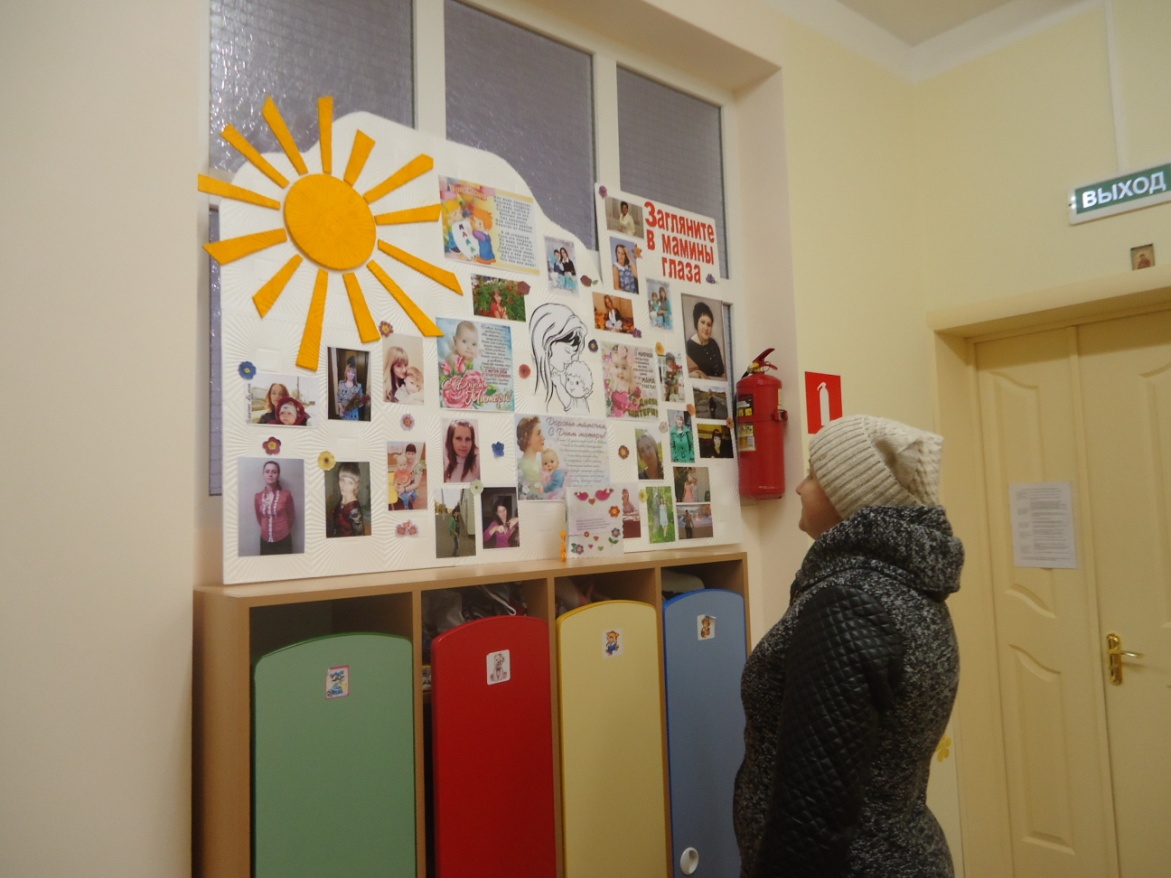 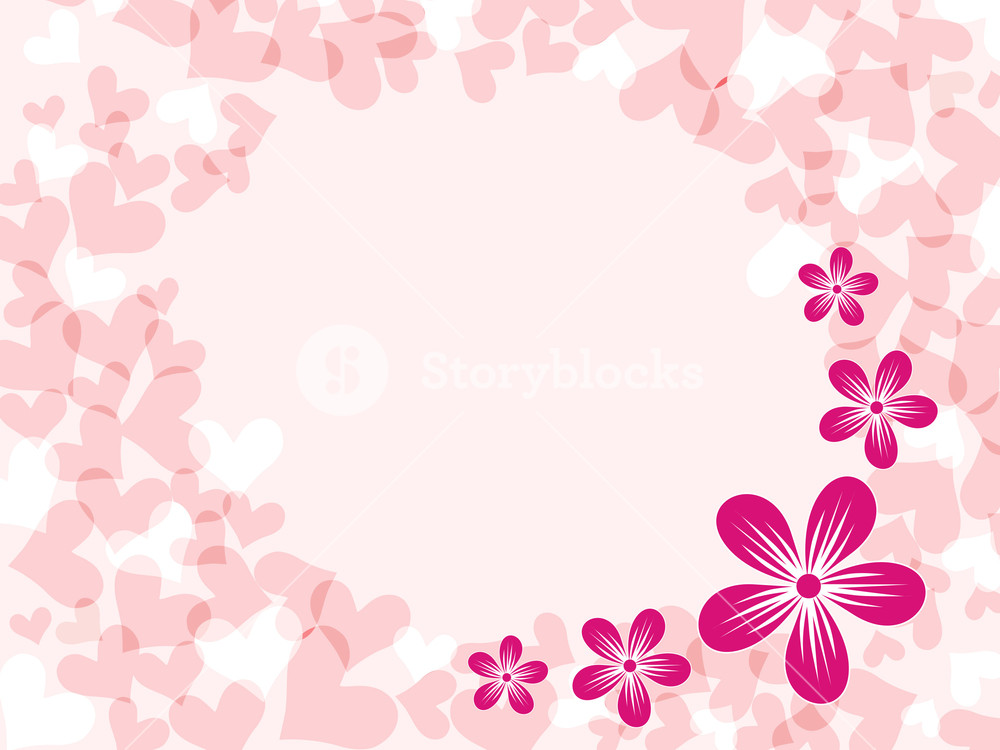 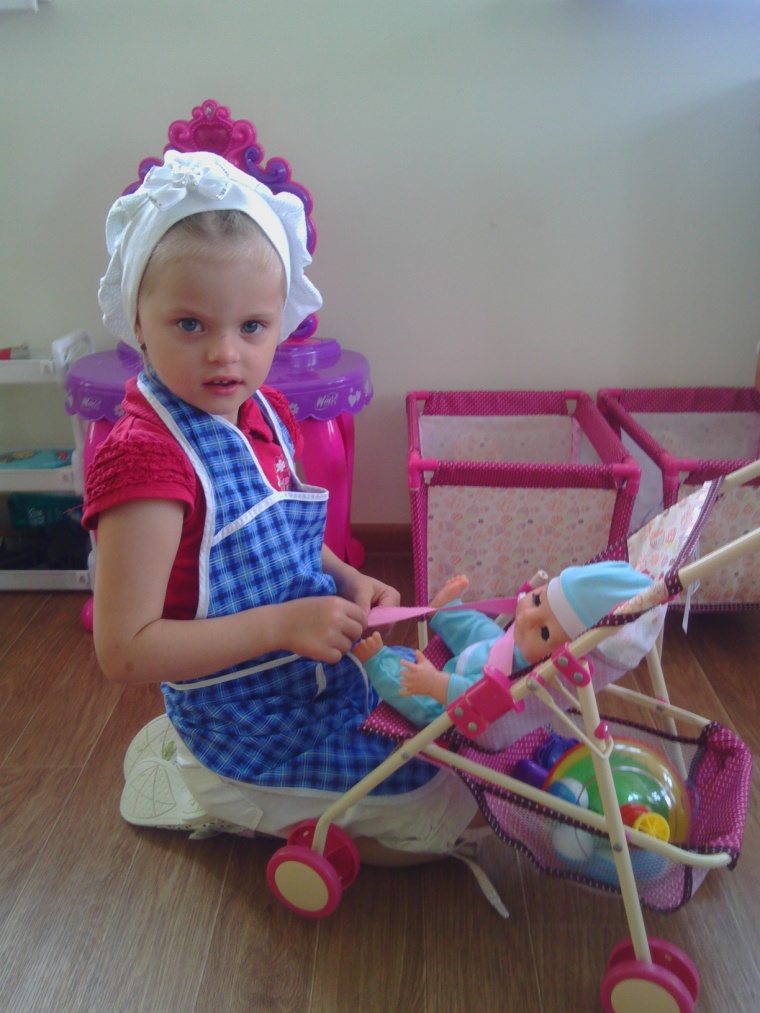 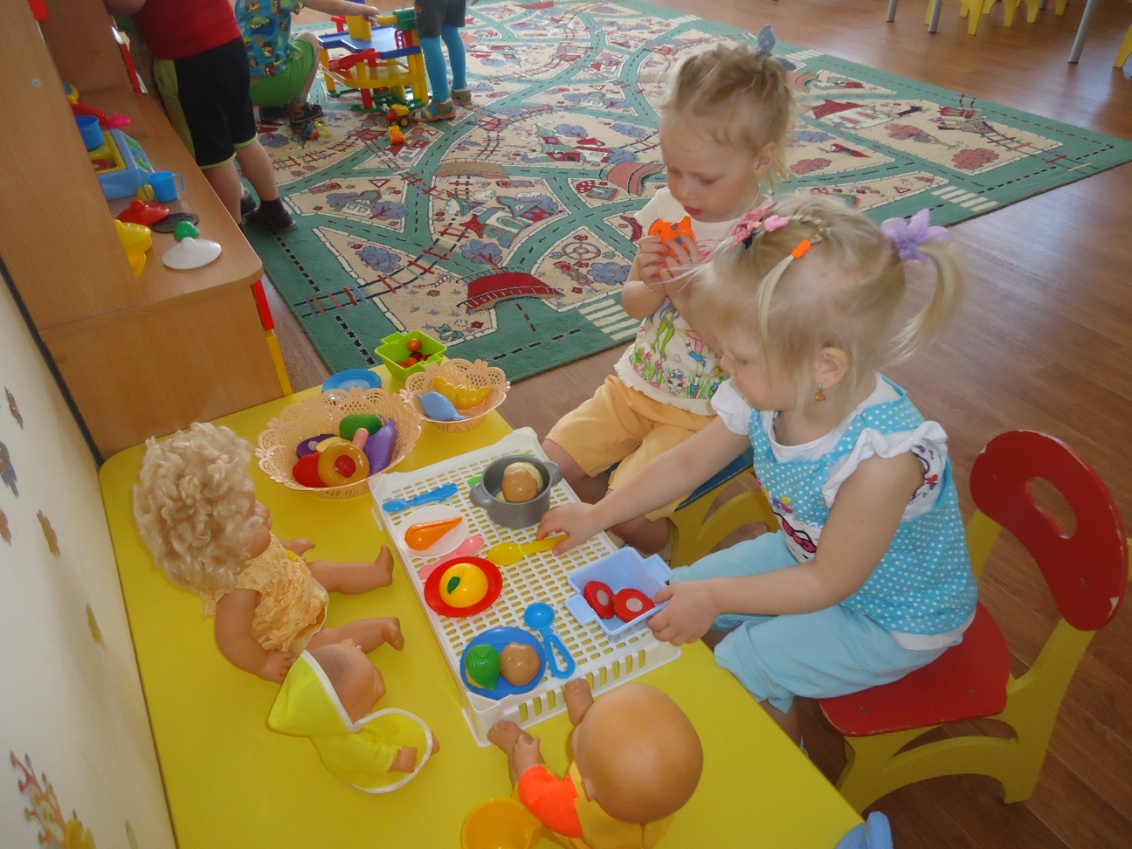 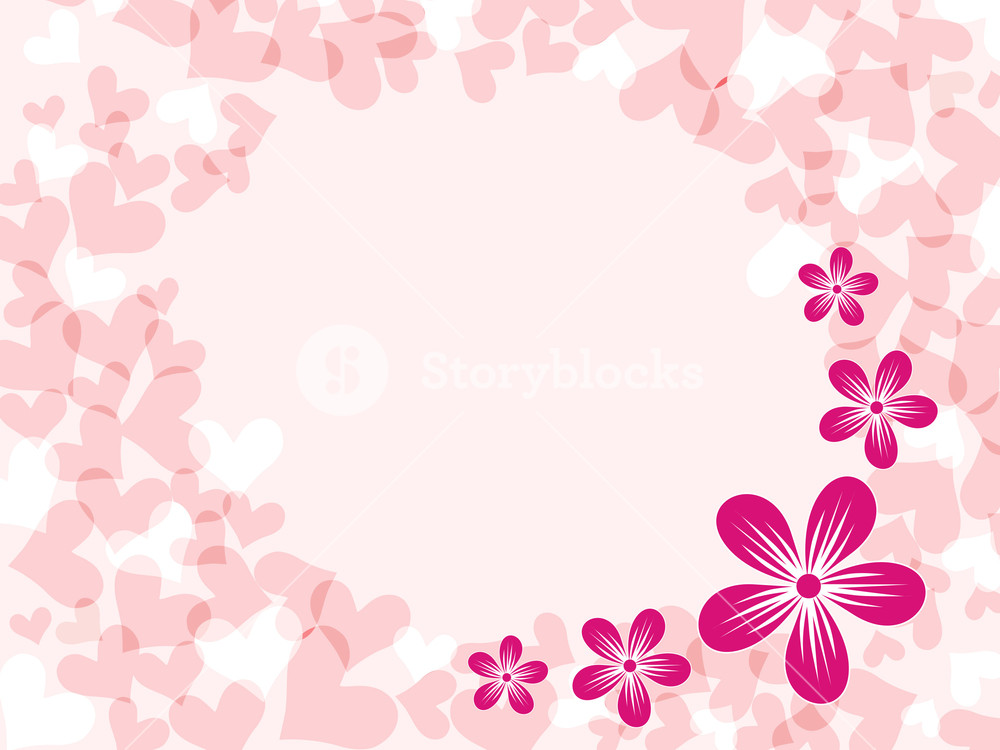 Сюжетно – ролевая игра «Больница»
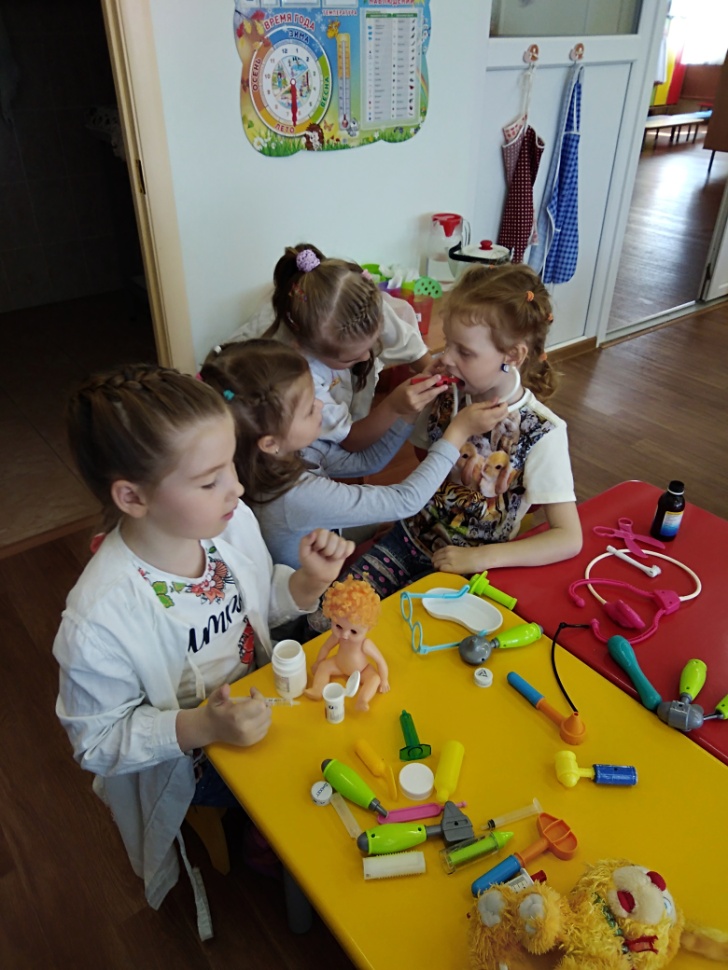 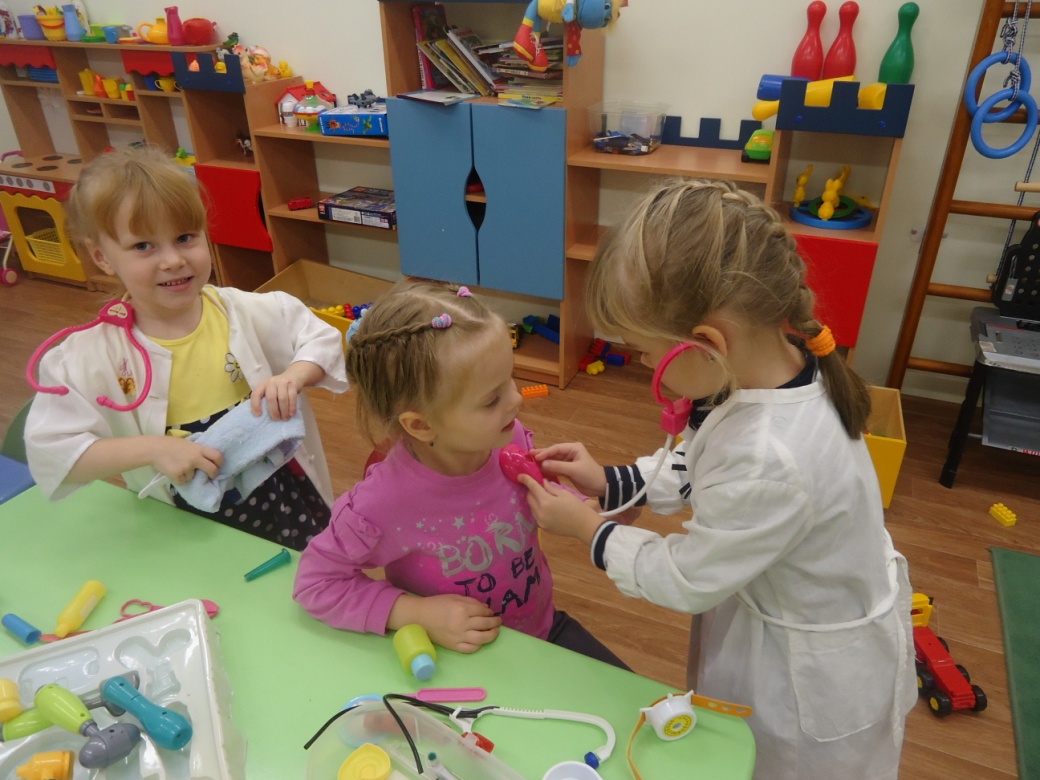 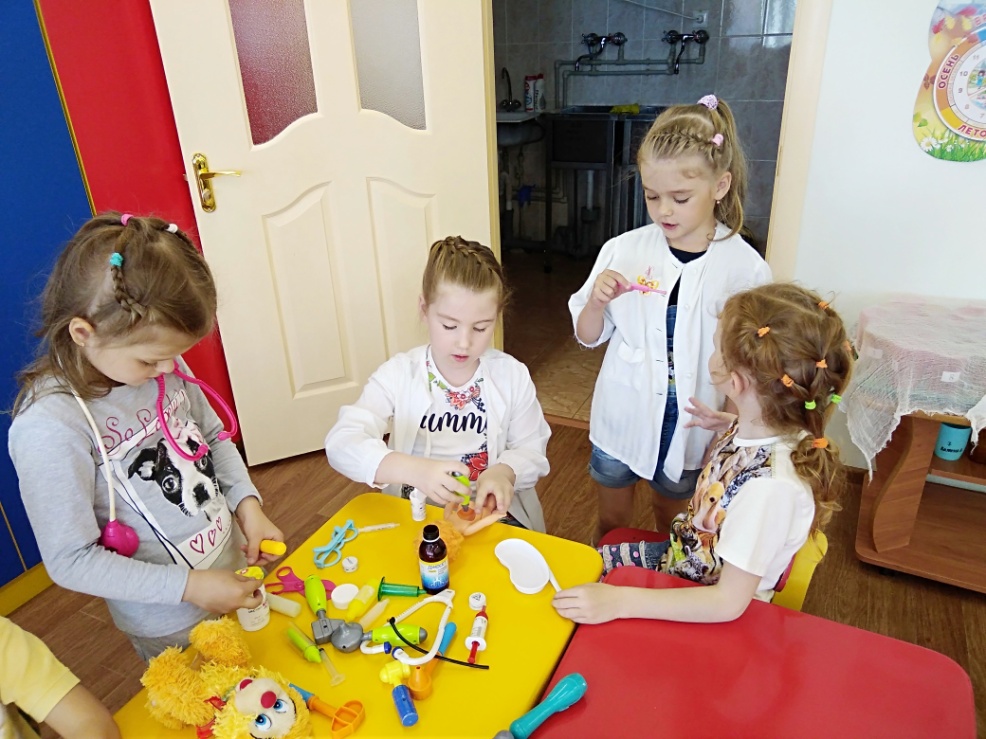 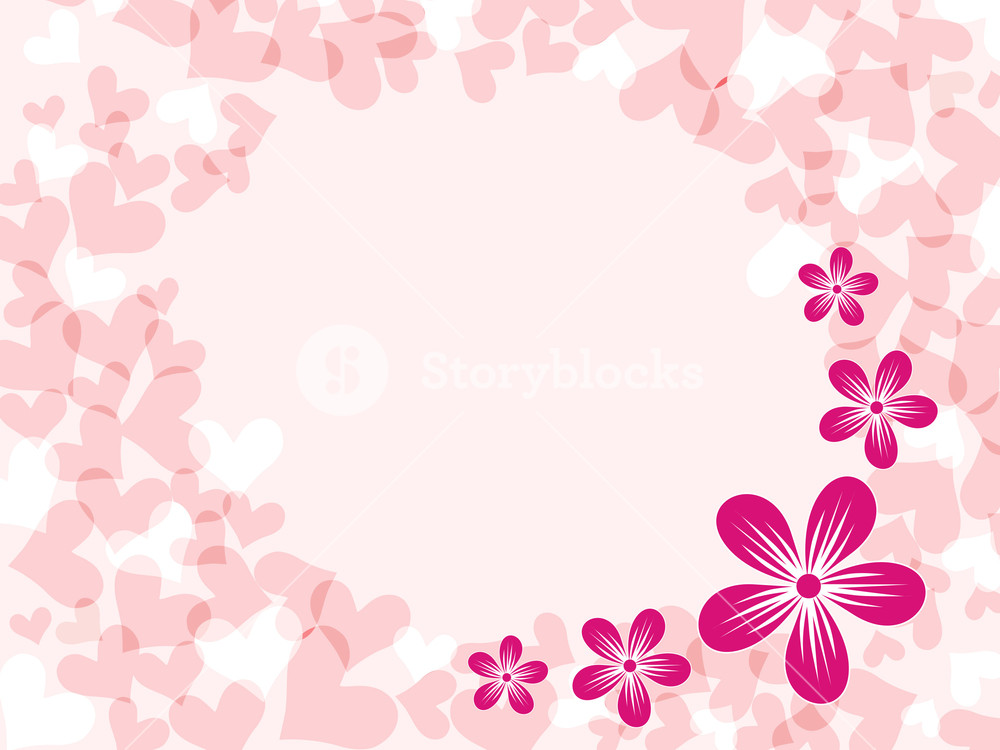 Сюжетно – ролевая игра «Кафе»
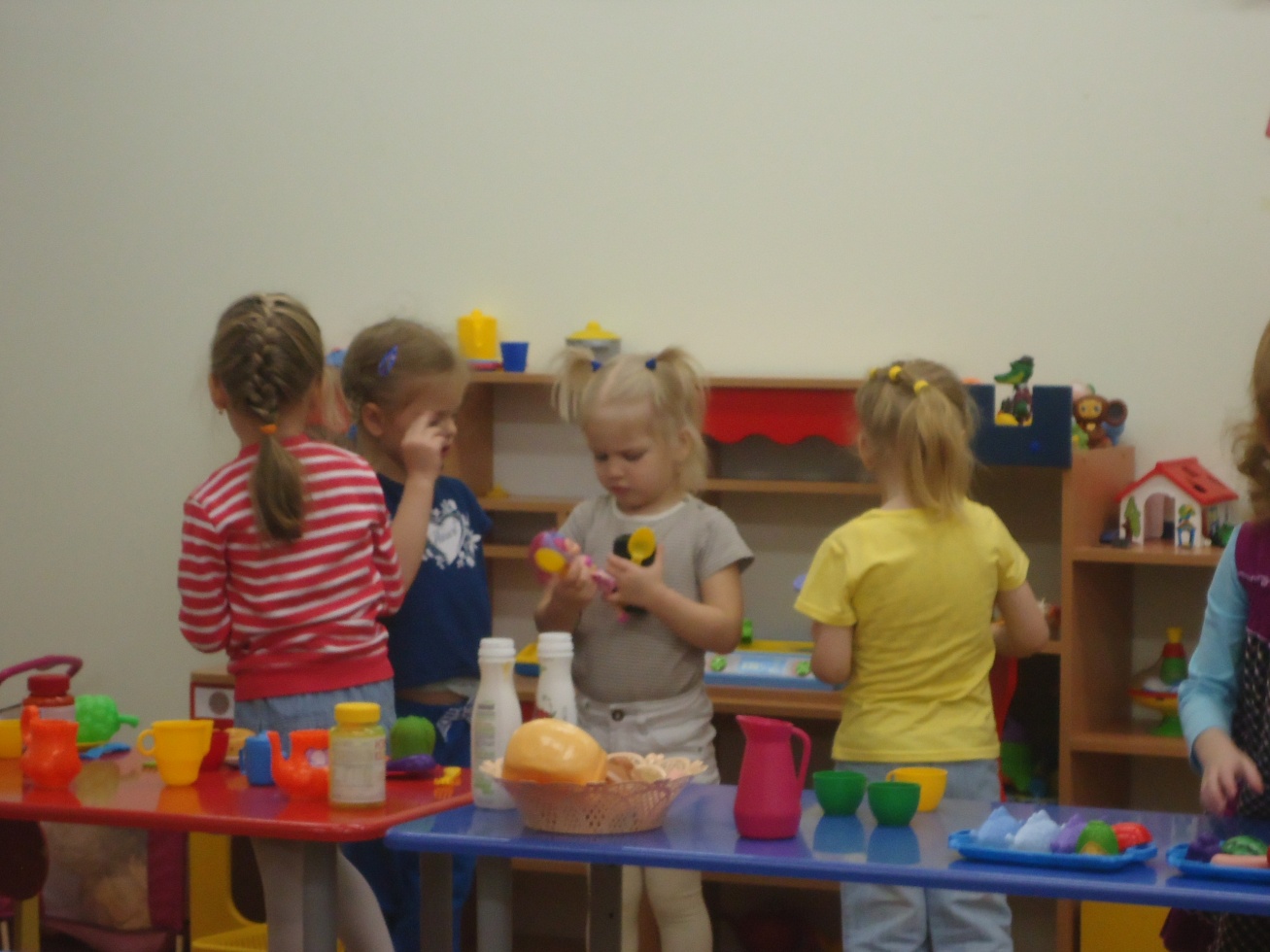 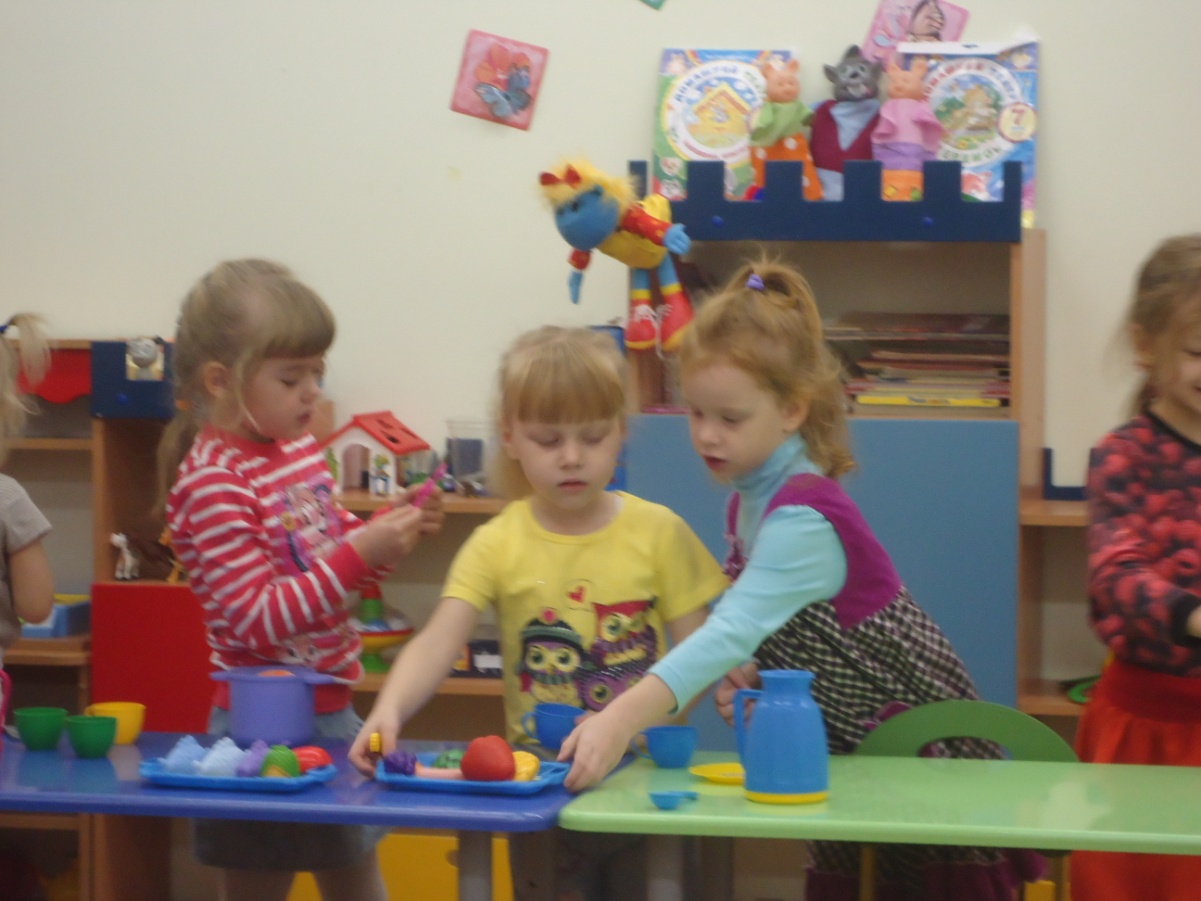 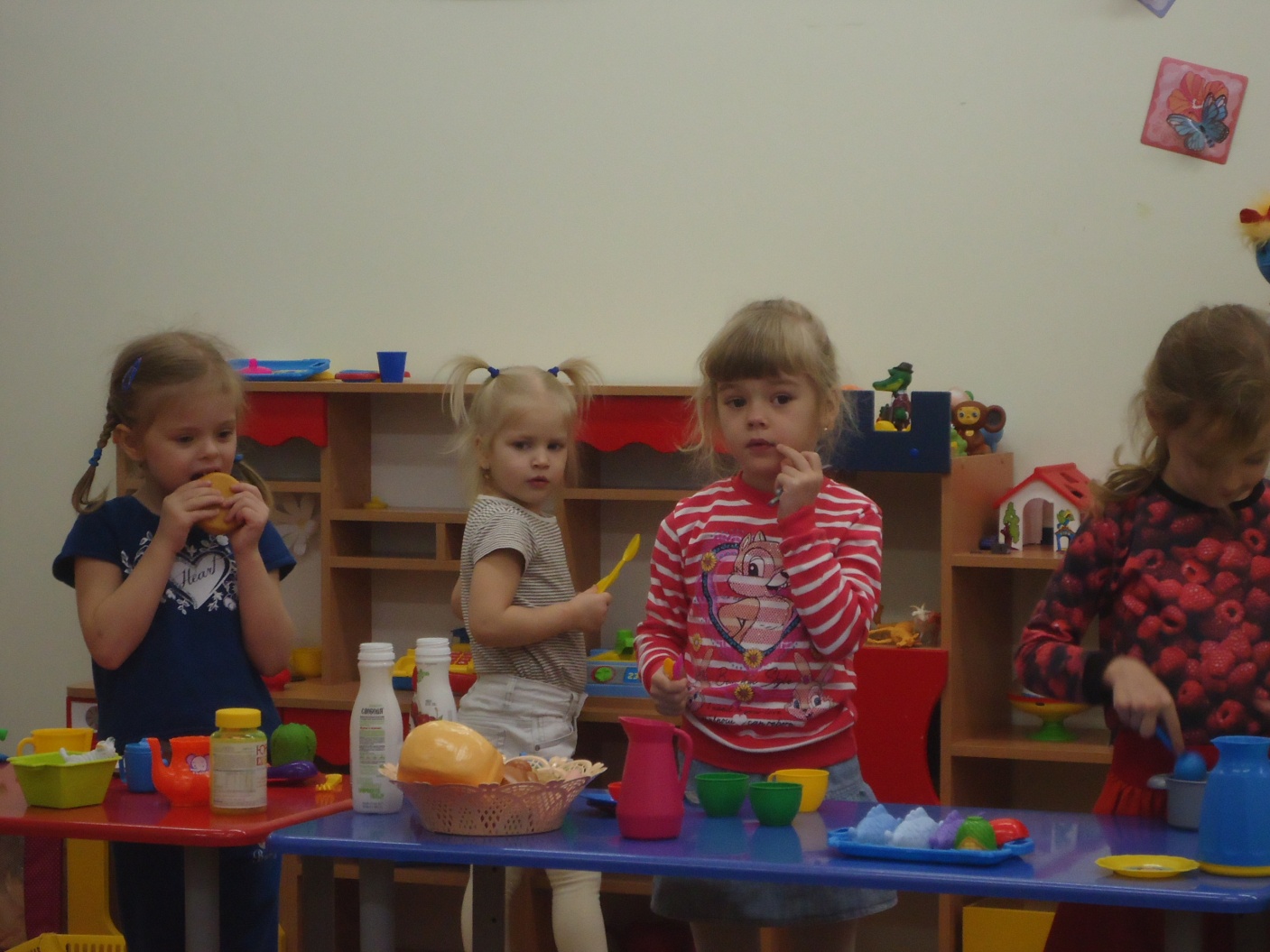 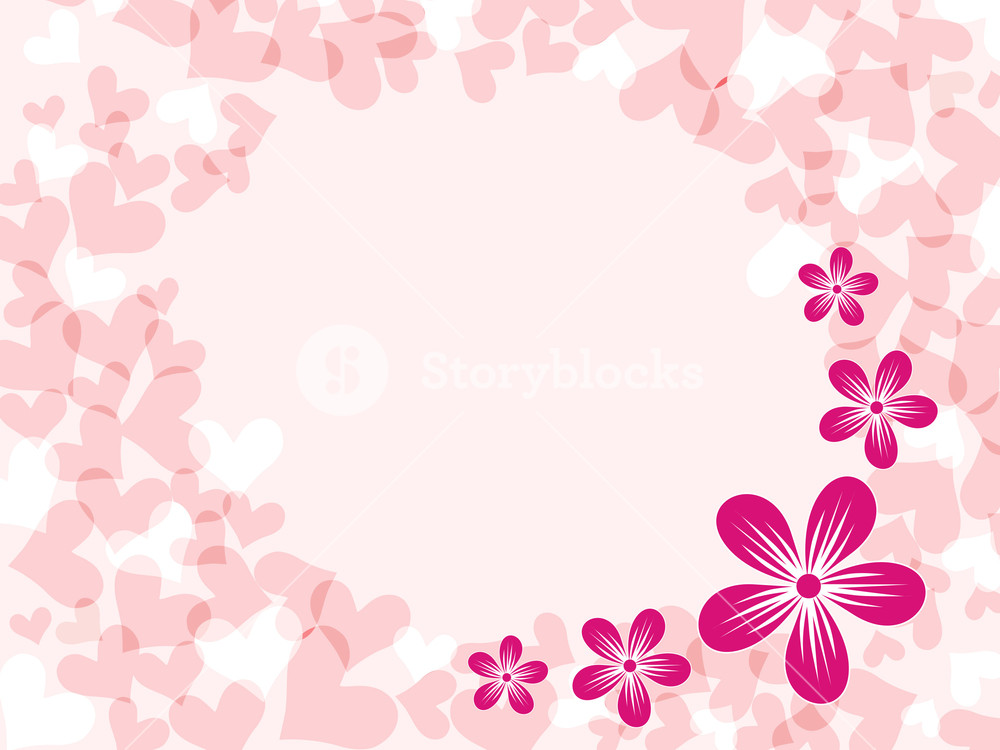 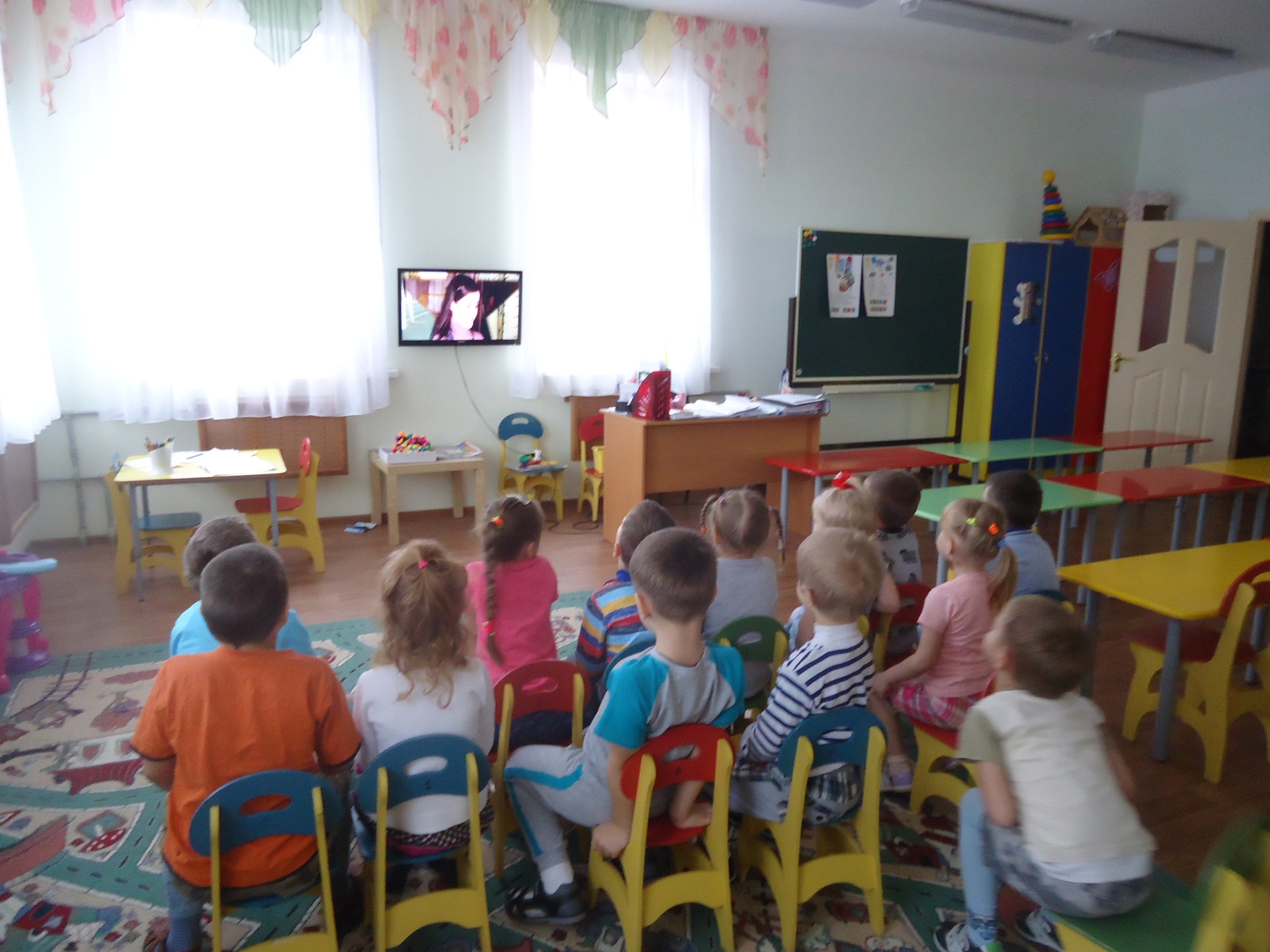 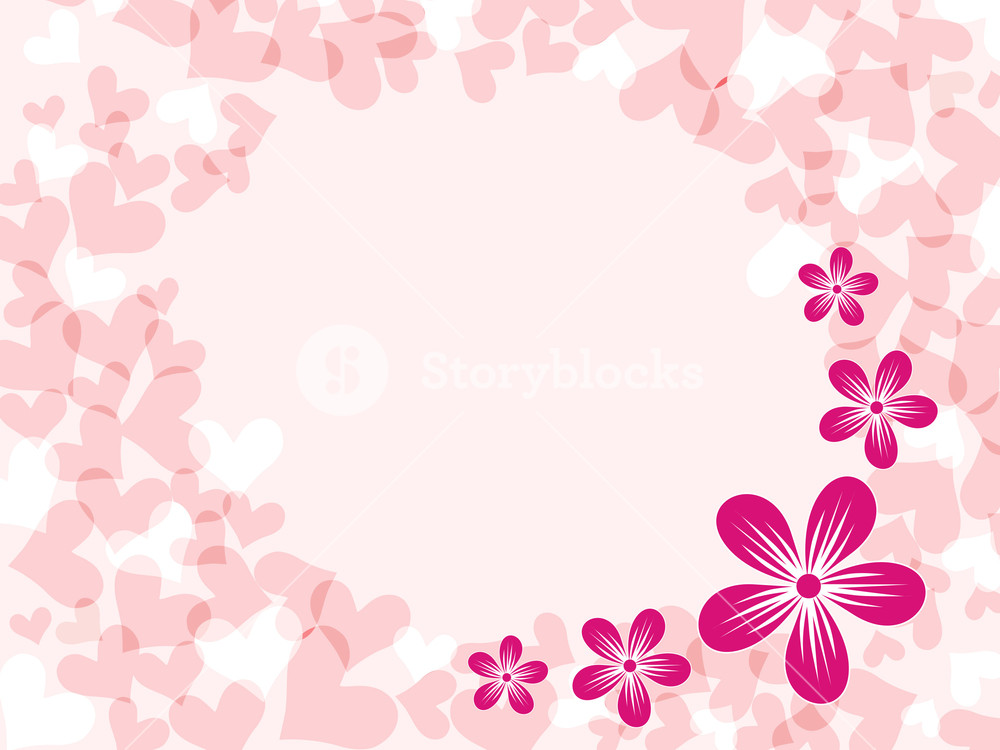 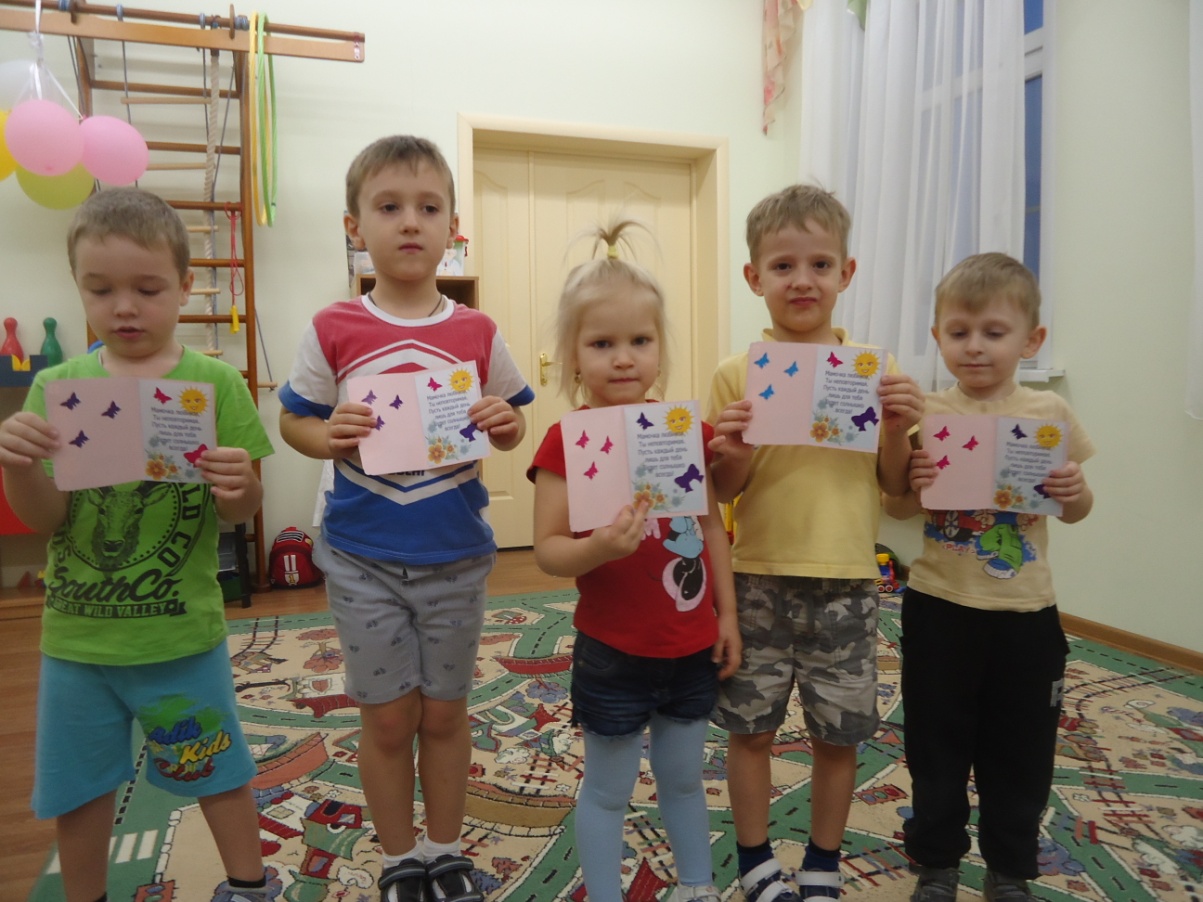 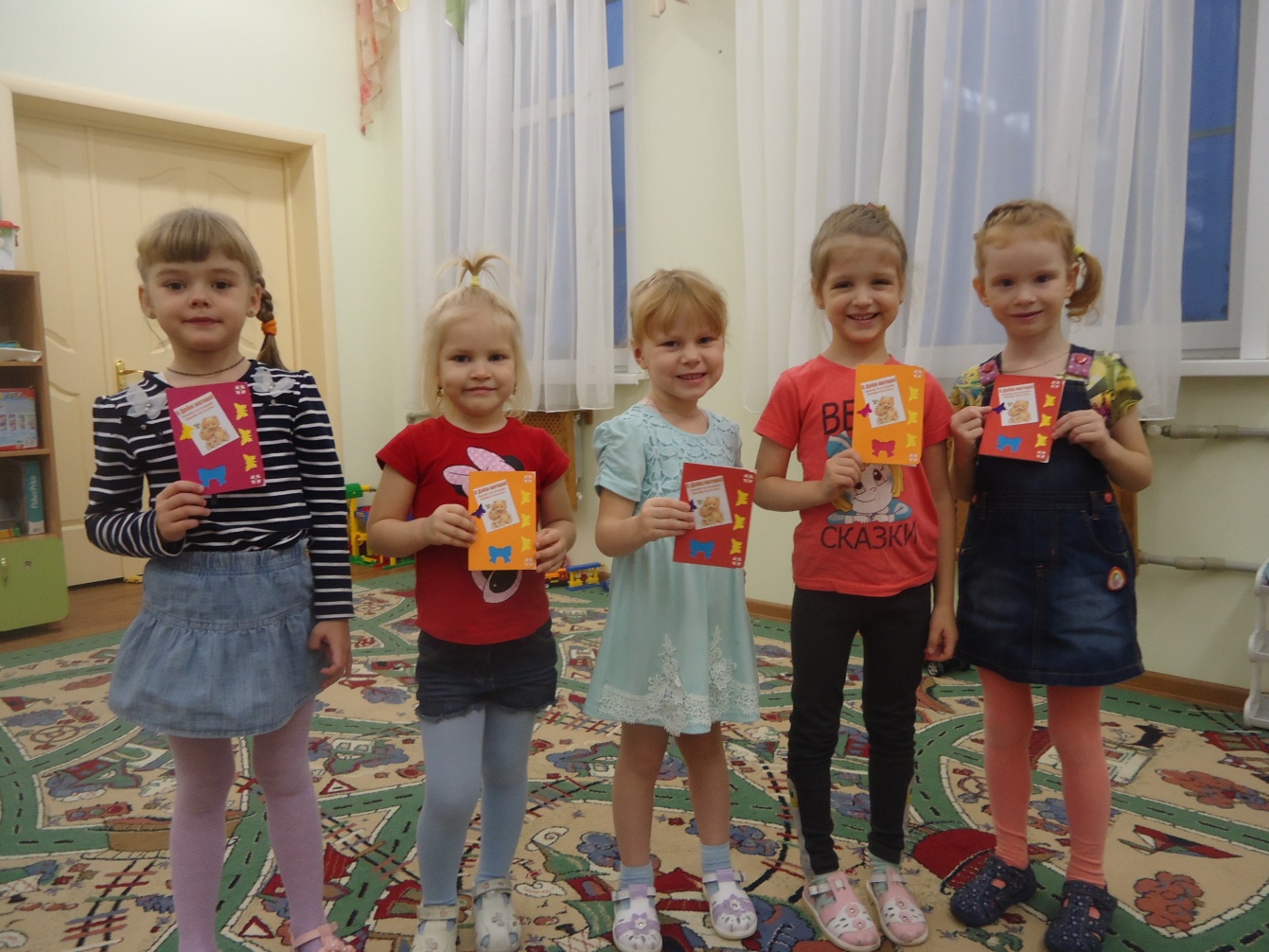 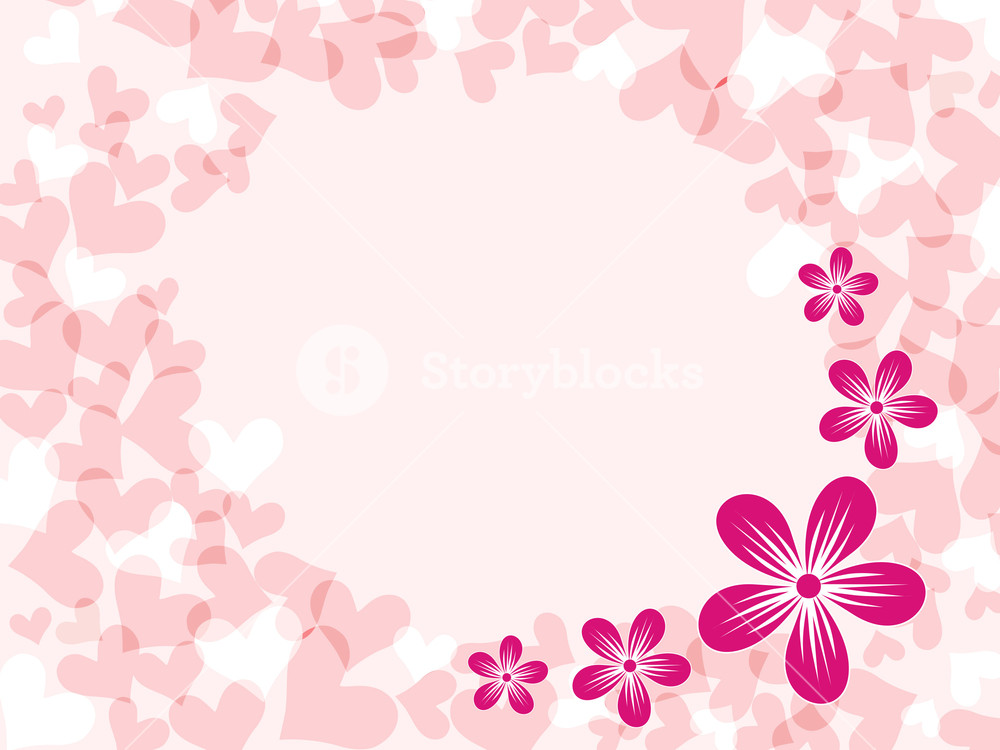 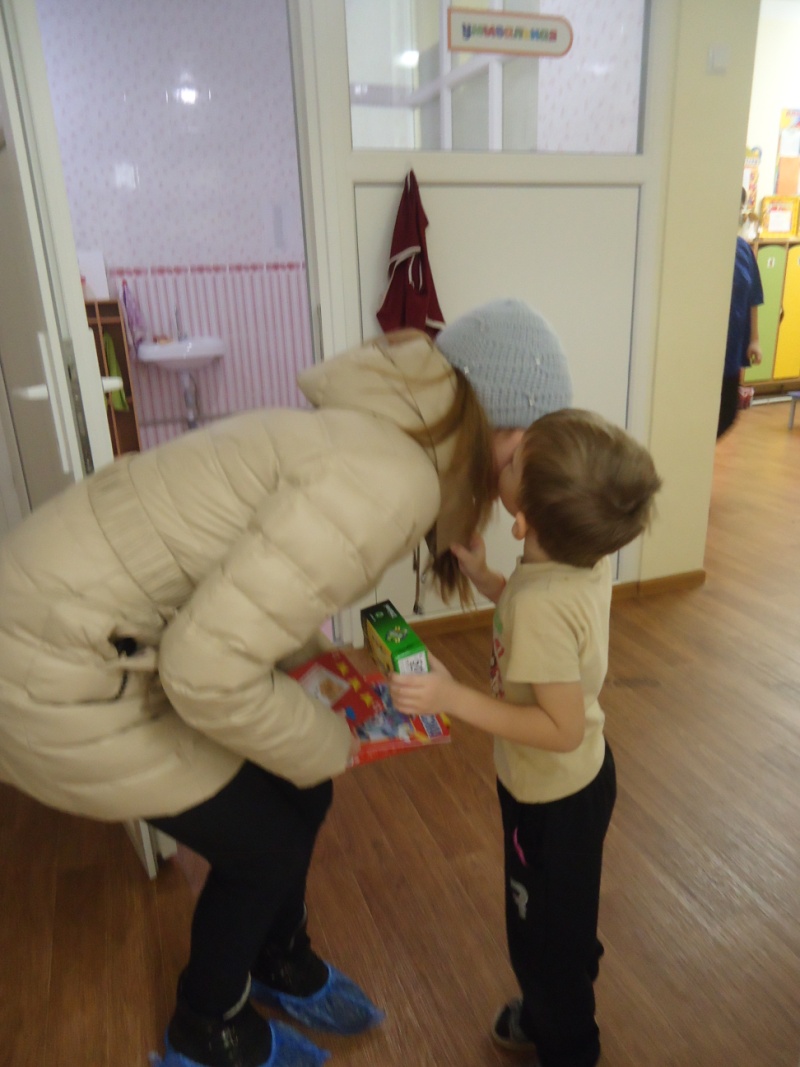 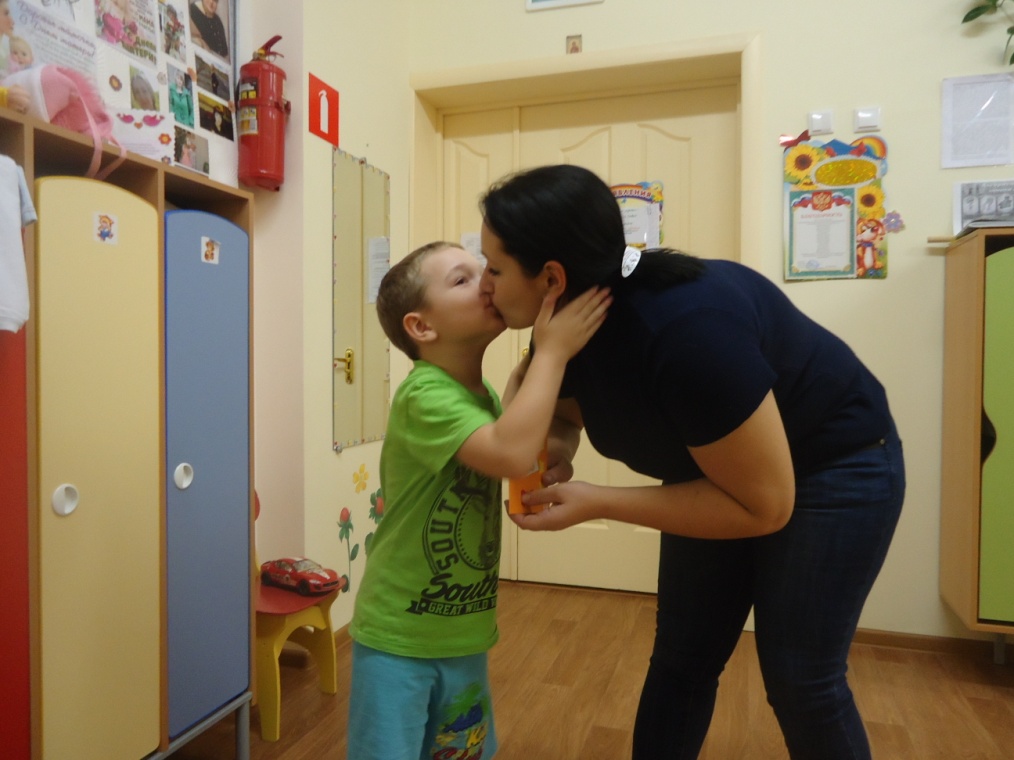 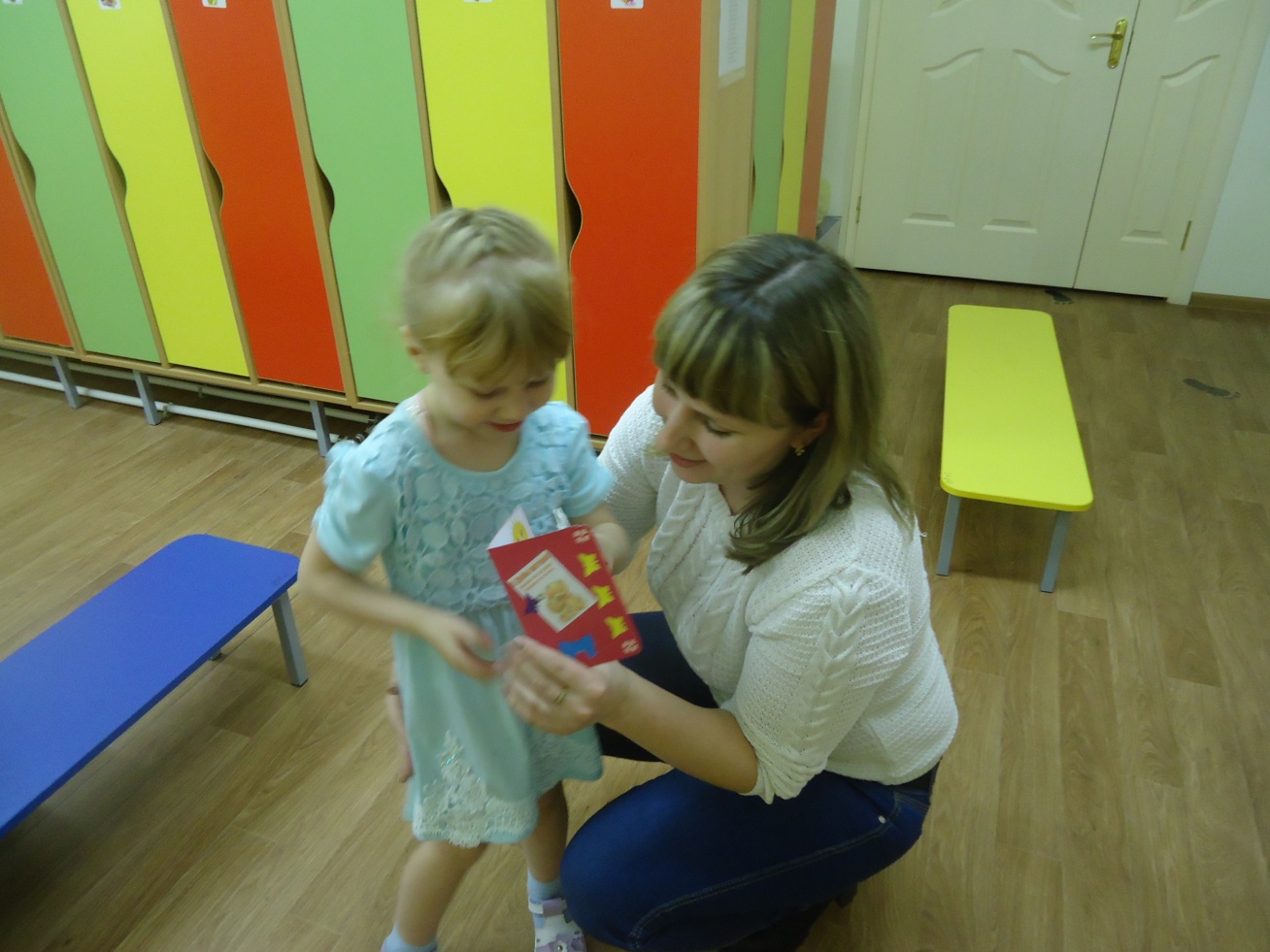 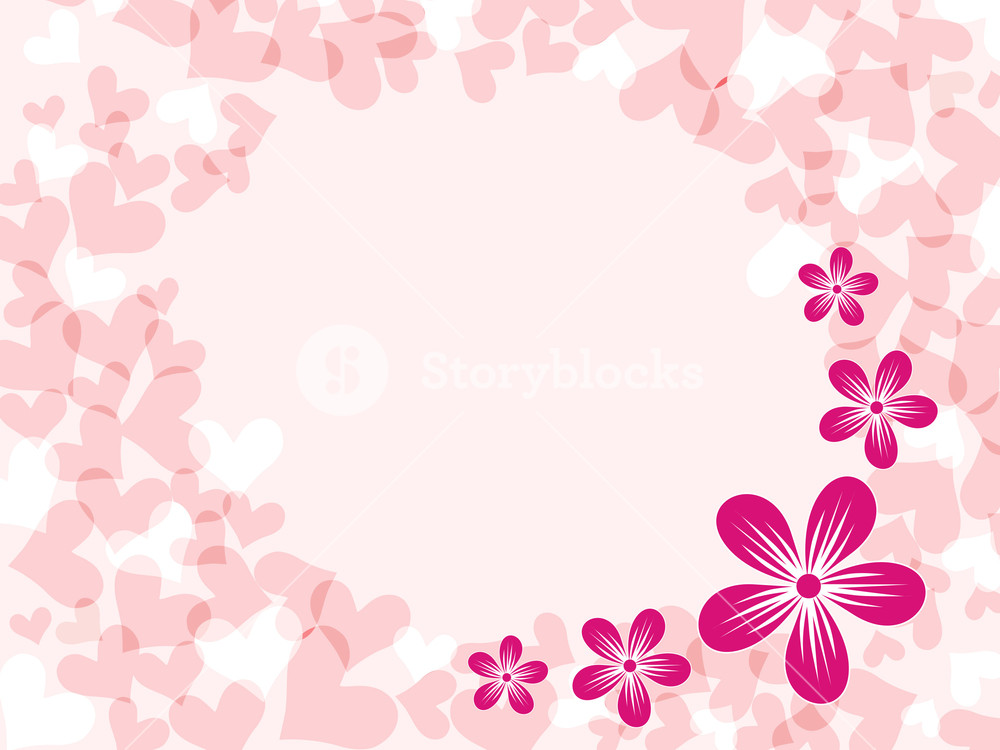 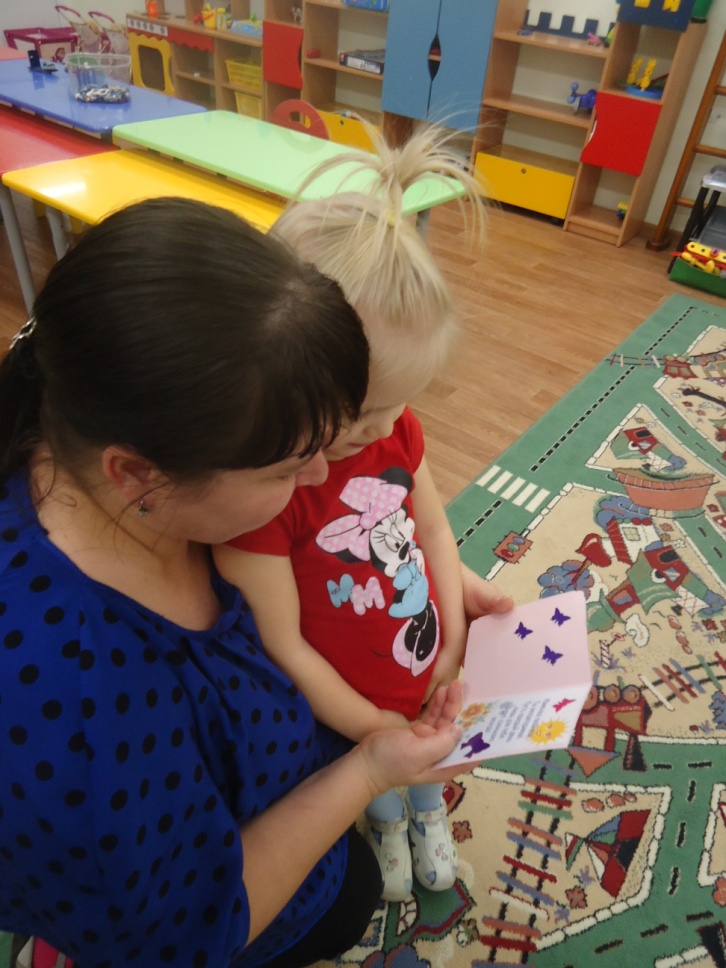 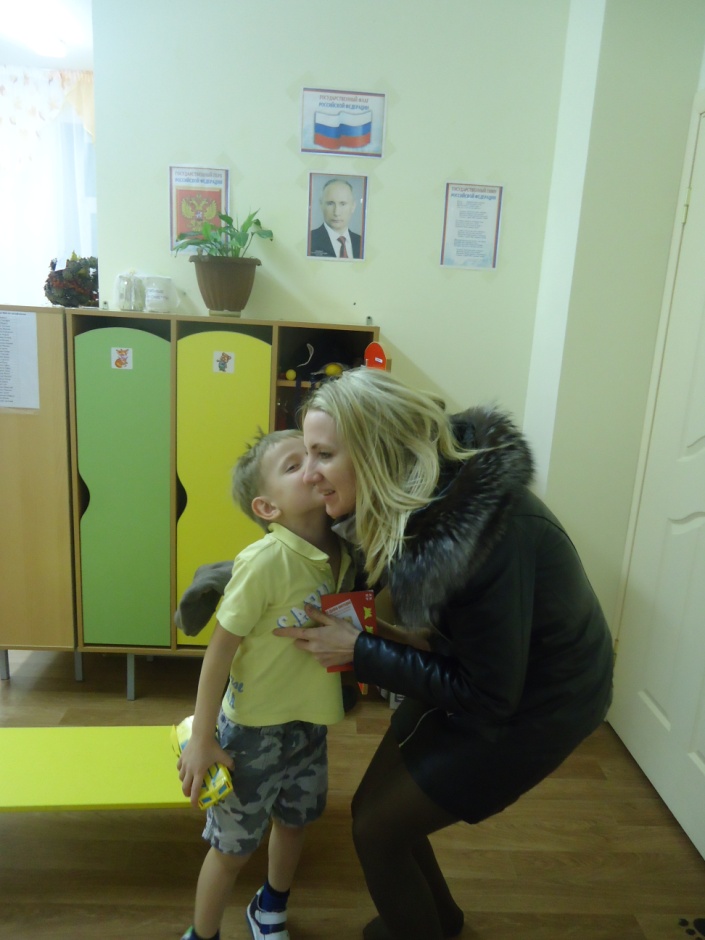 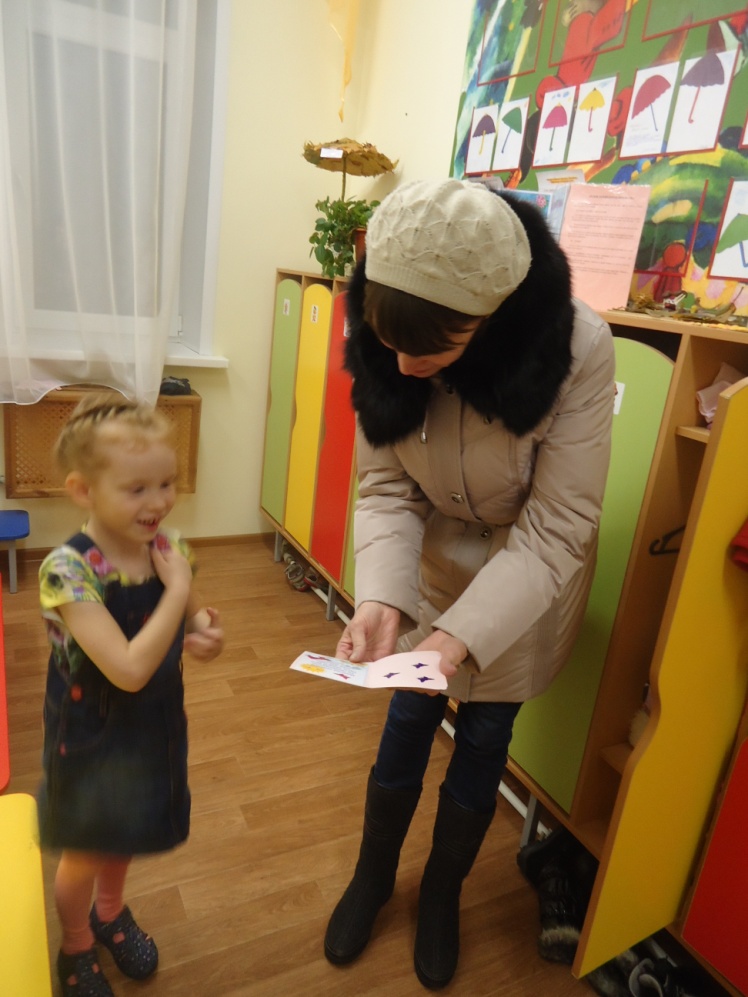 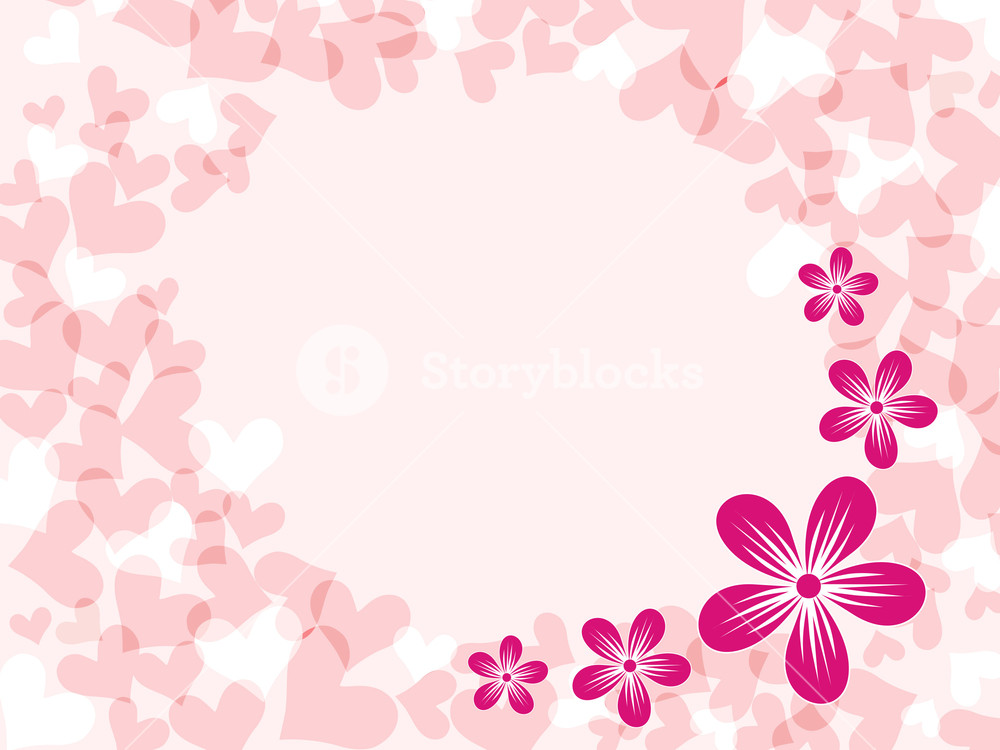 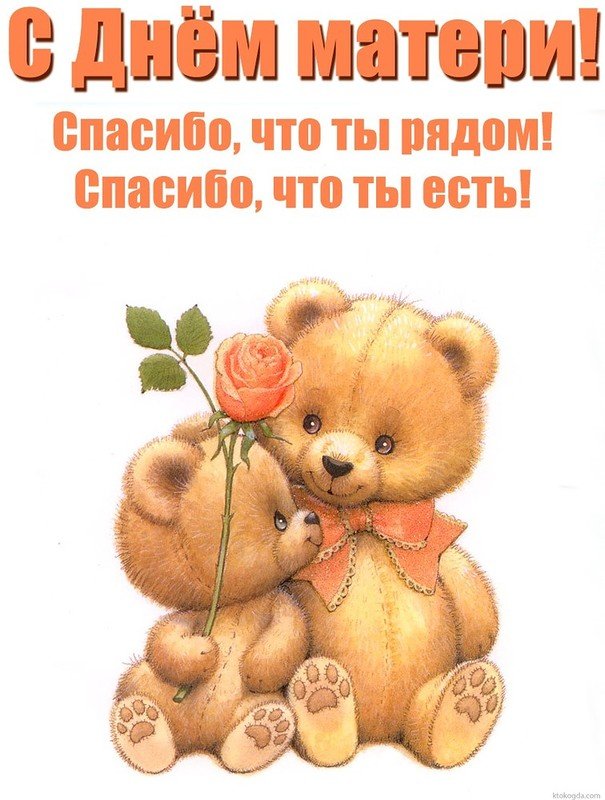 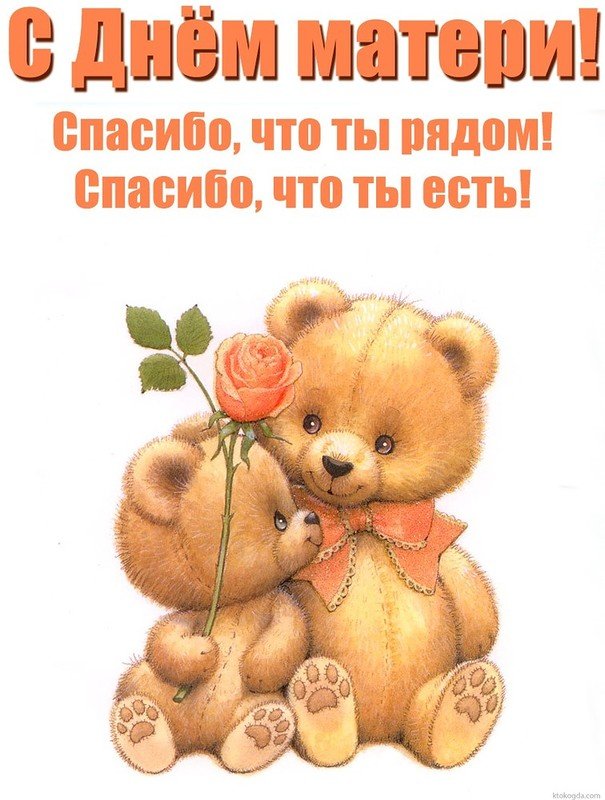 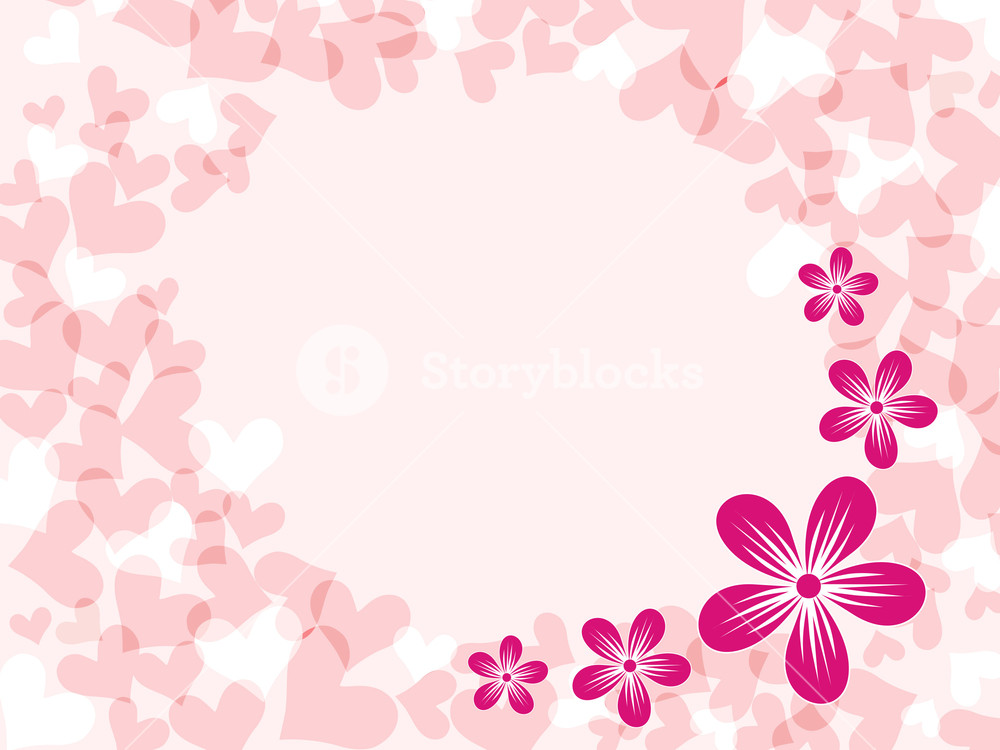